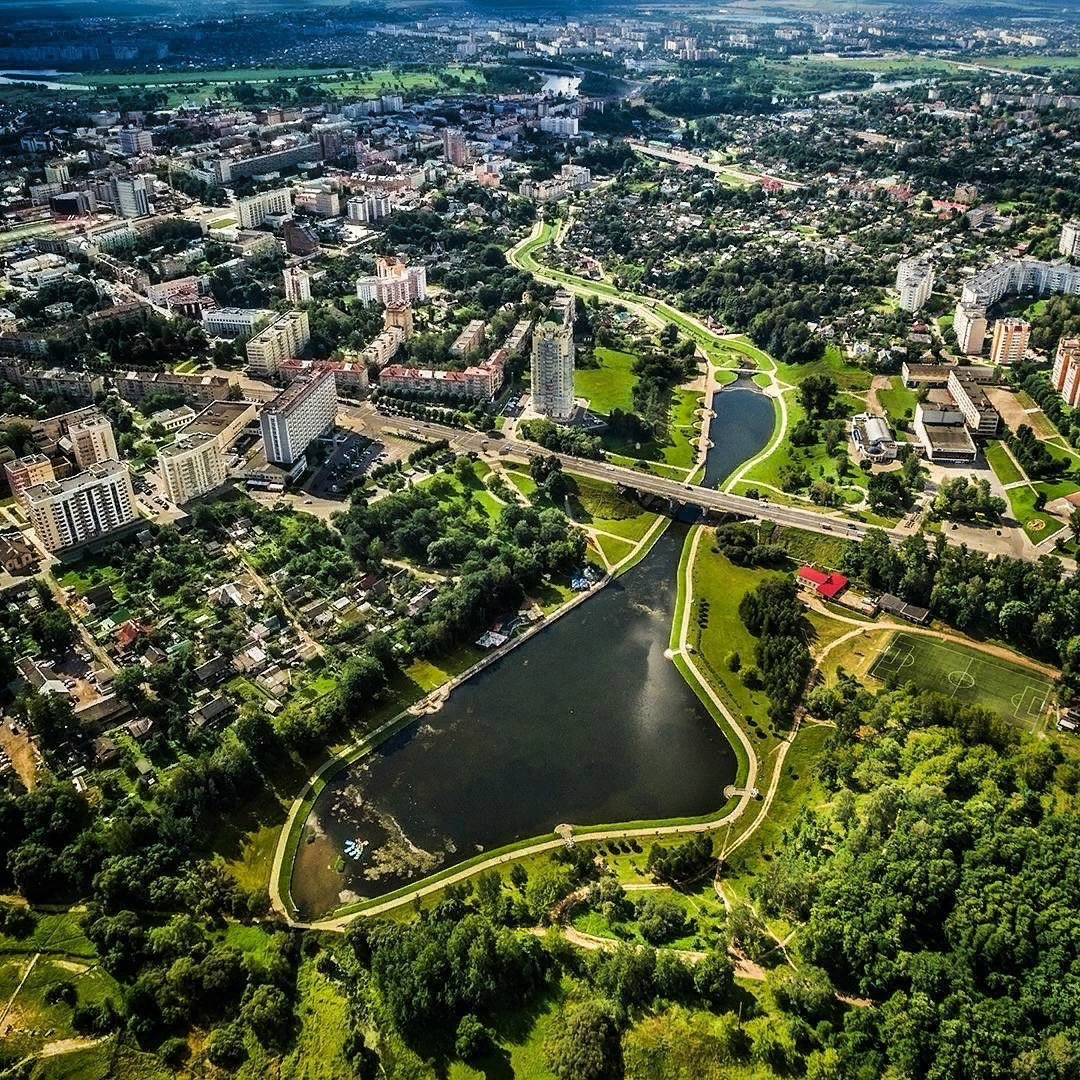 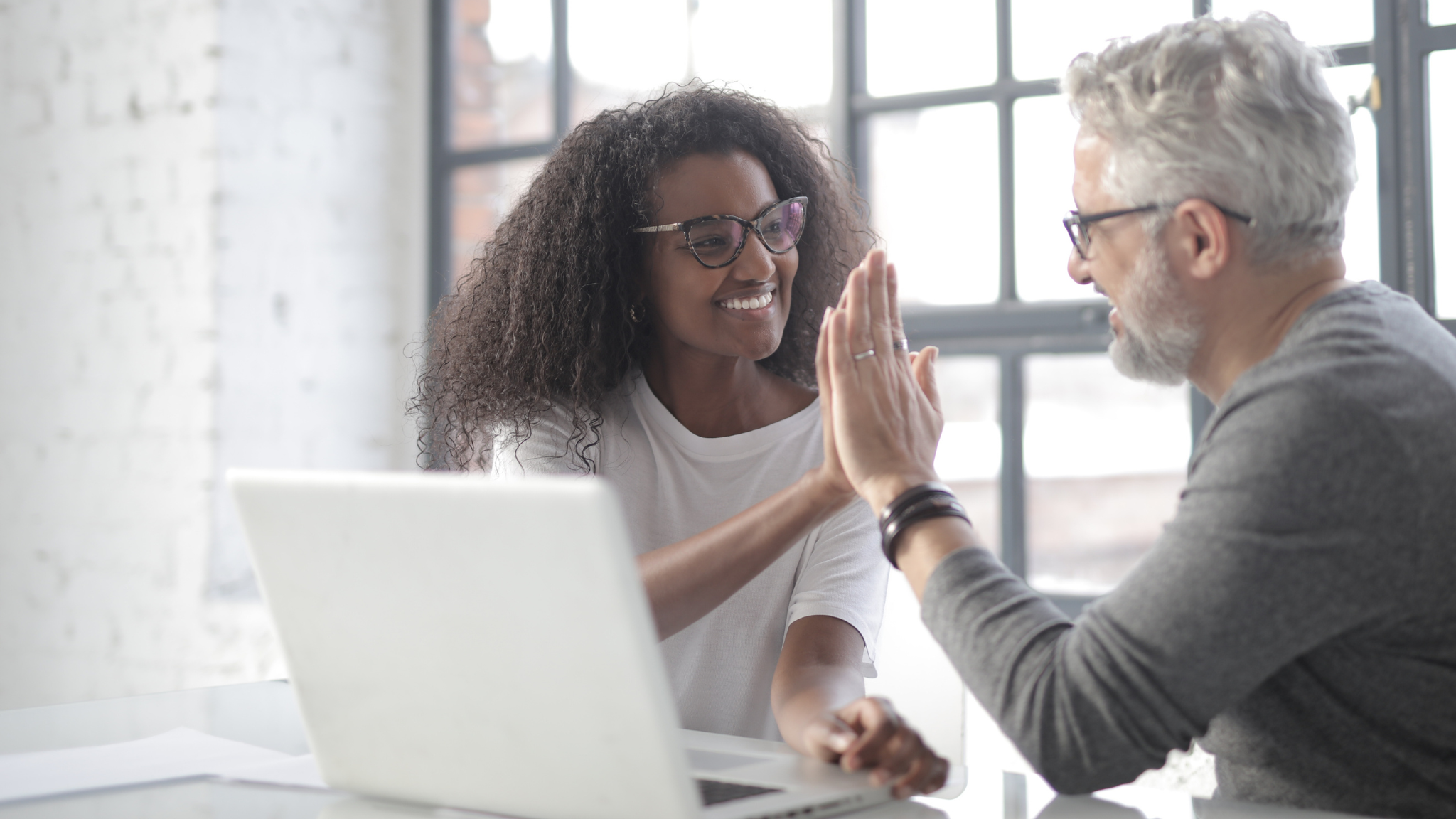 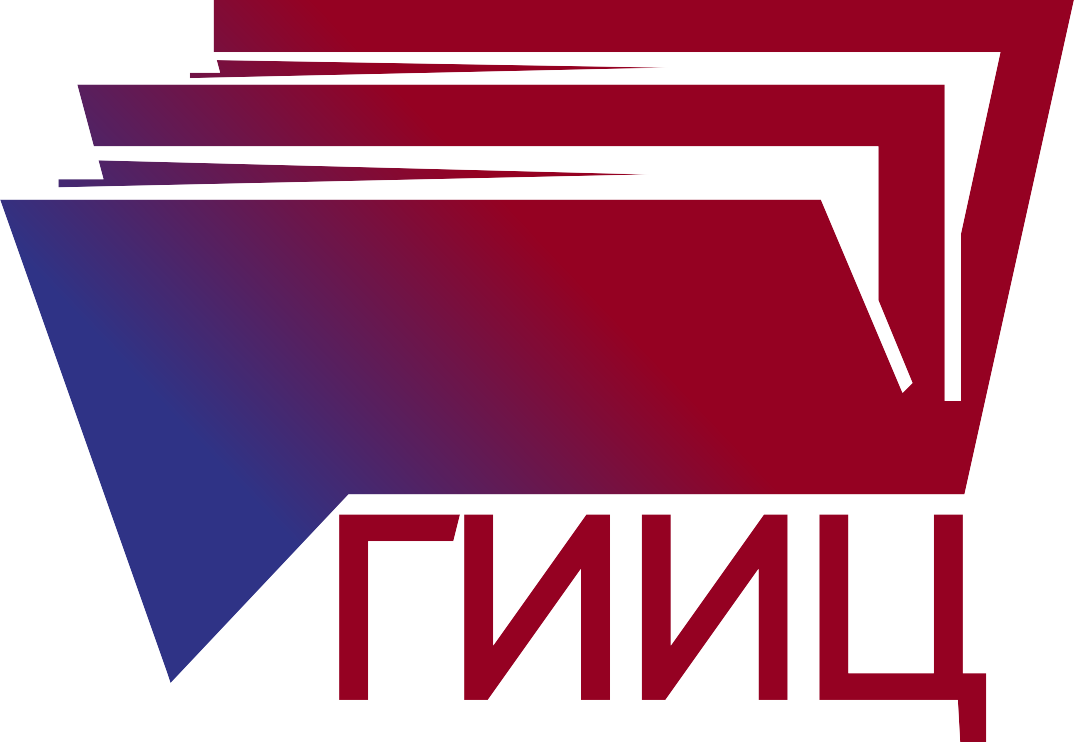 СОЦИАЛЬНАЯ БЕЗОПАСНОСТЬ:
ОСНОВНЫЕ ПРИНЦИПЫ И ПРИОРИТЕТЫ
ПРИНЦИПЫ 
СОЦИАЛЬНОЙ ПОЛИТИКИ ГОСУДАРСТВА:
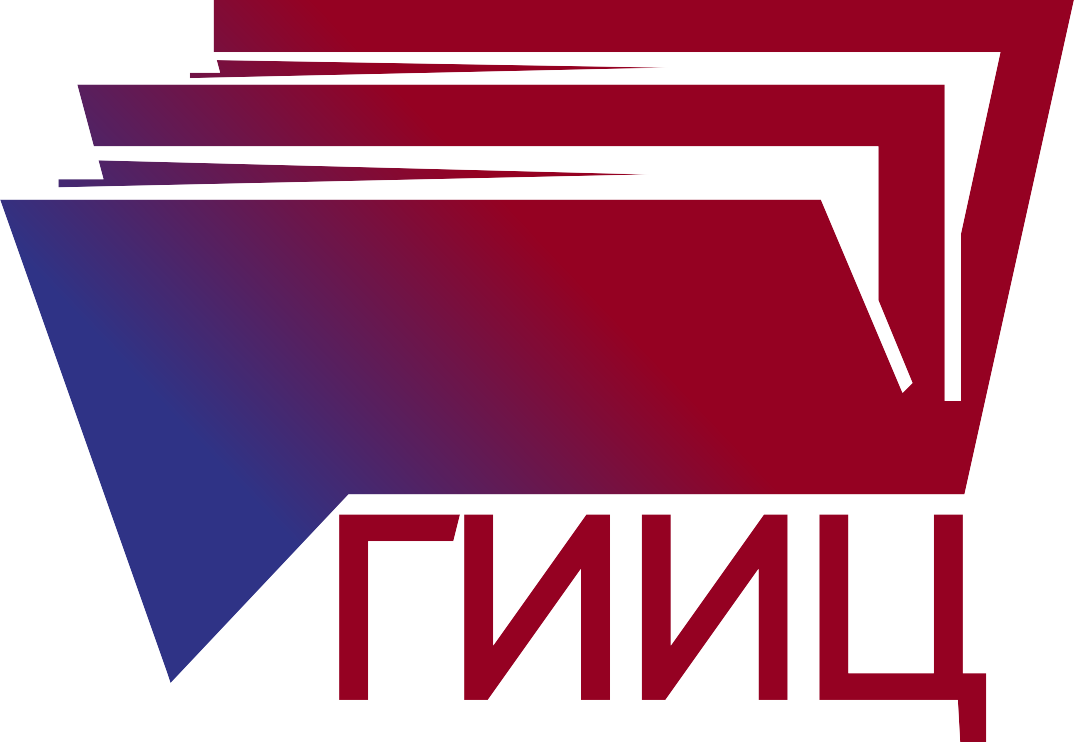 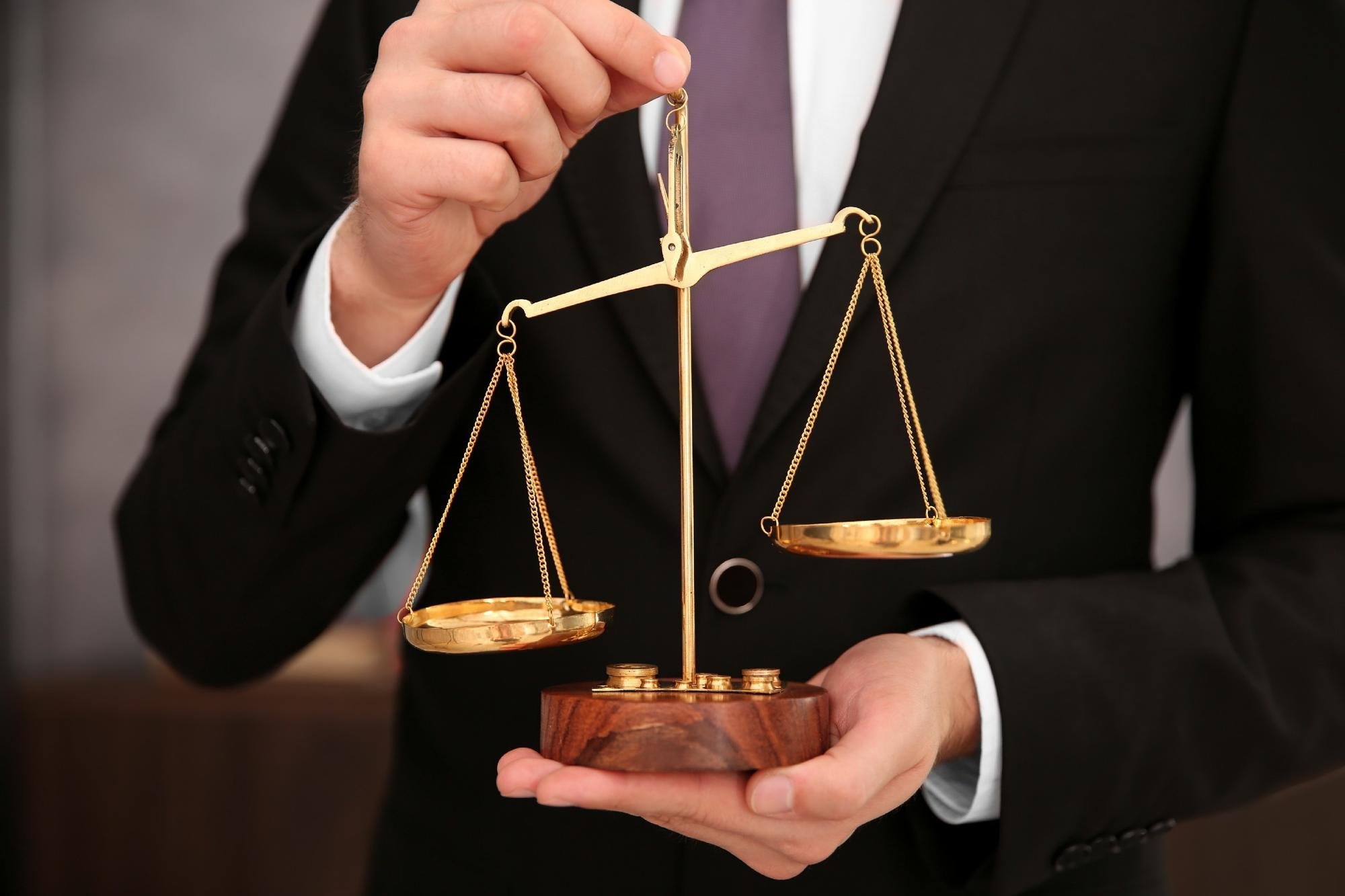 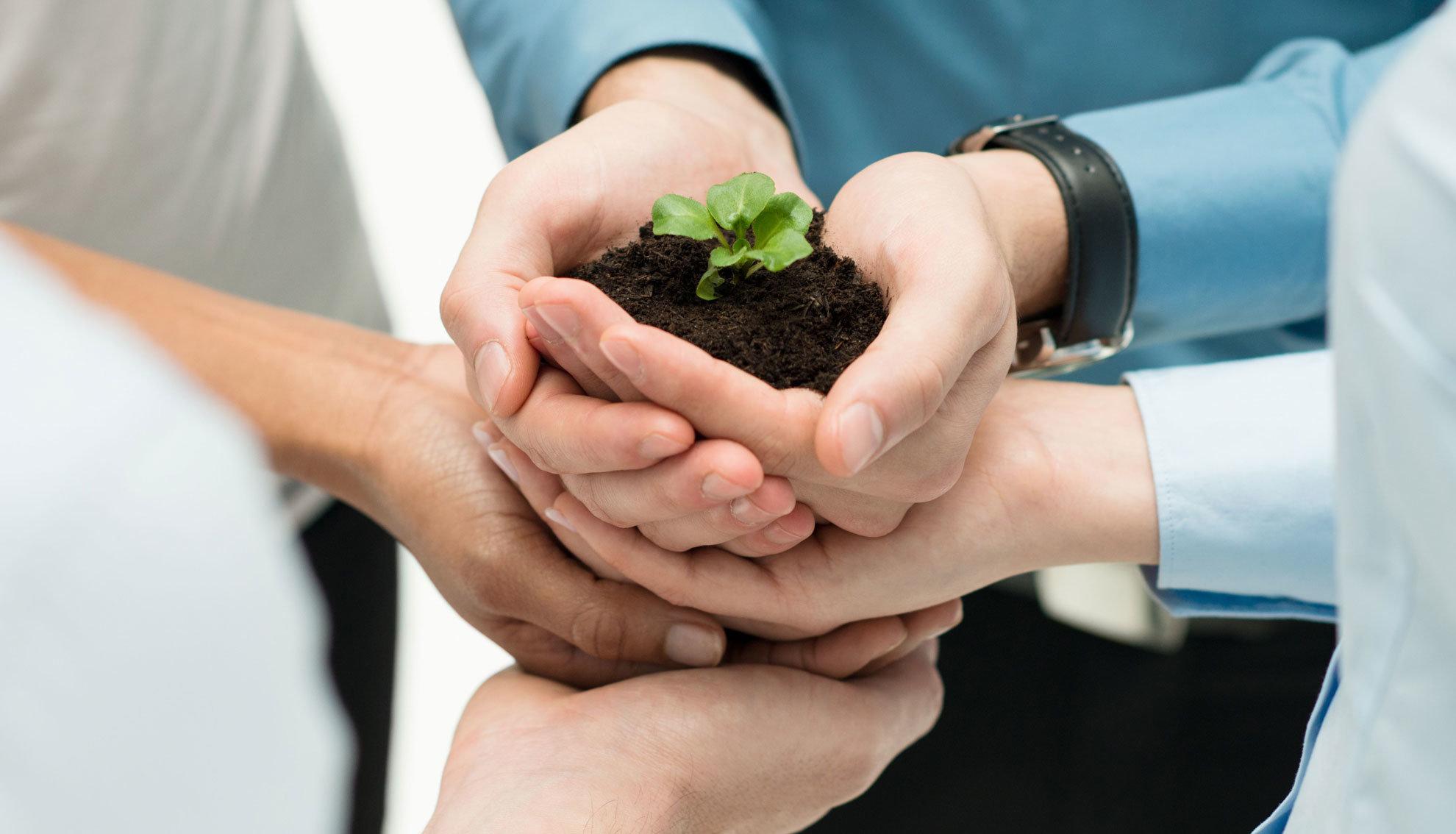 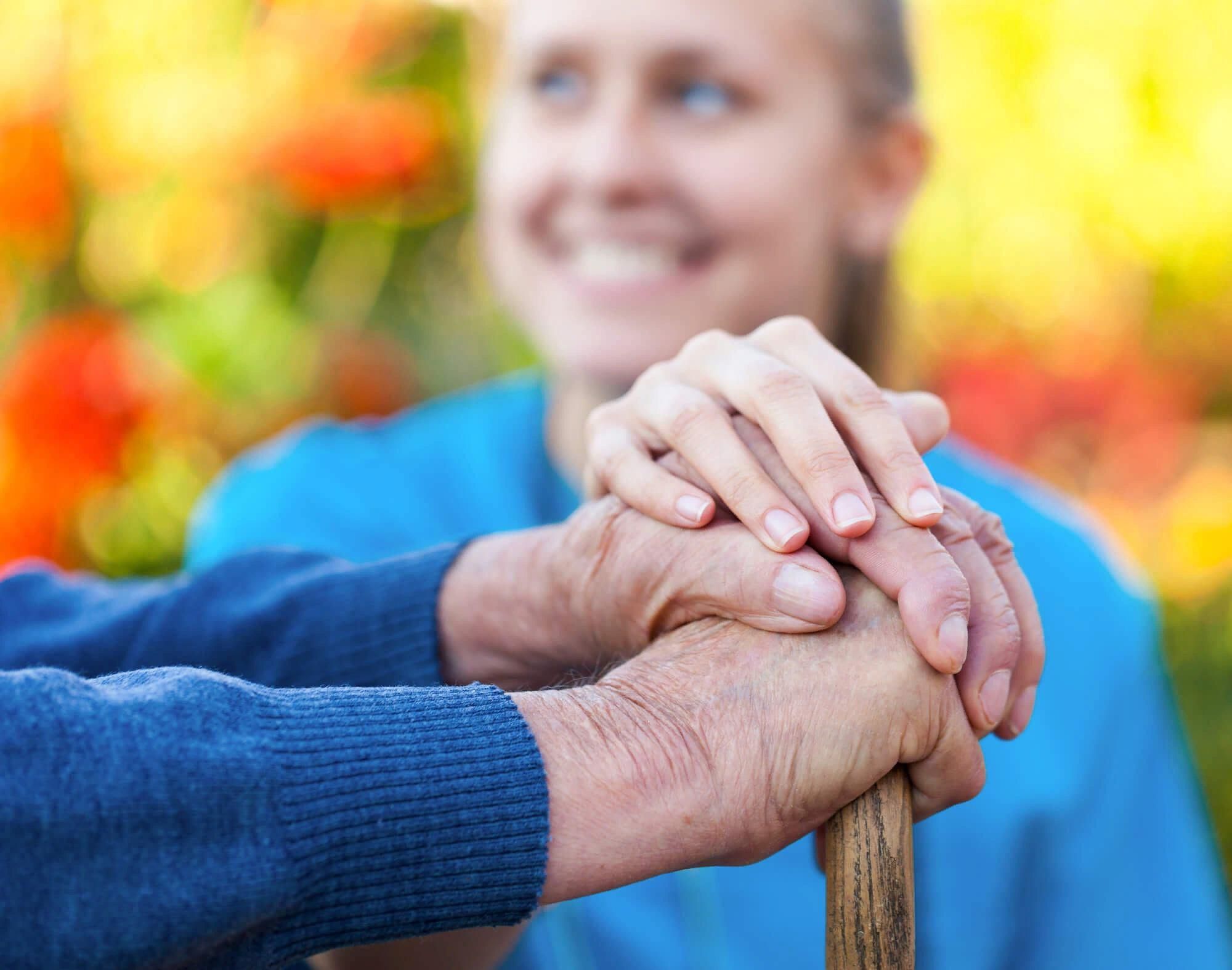 справедливость
ответственность
забота
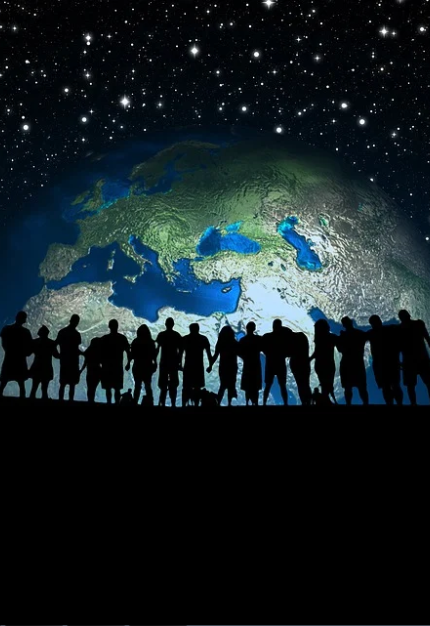 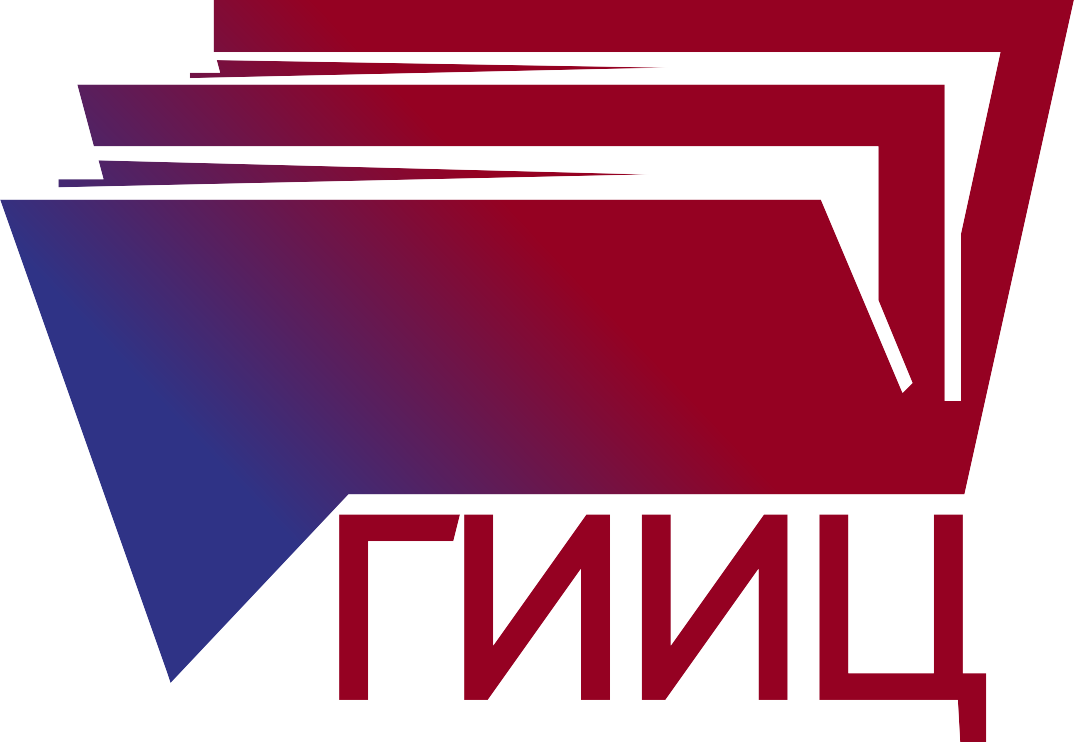 В XXI веке человечество переживает период глубоких потрясений.
Реальной угрозой является нарастание демографического дисбаланса и усиление общемирового тренда старения населения.

По опубликованным в апреле 2023 г. данным ООН, «человечество достигло численности                                  в 8 млрд. К 2050 году на Земле будут жить              9,7 млрд чел., а после 2070 года количество населения, скорее всего, начнет падать».
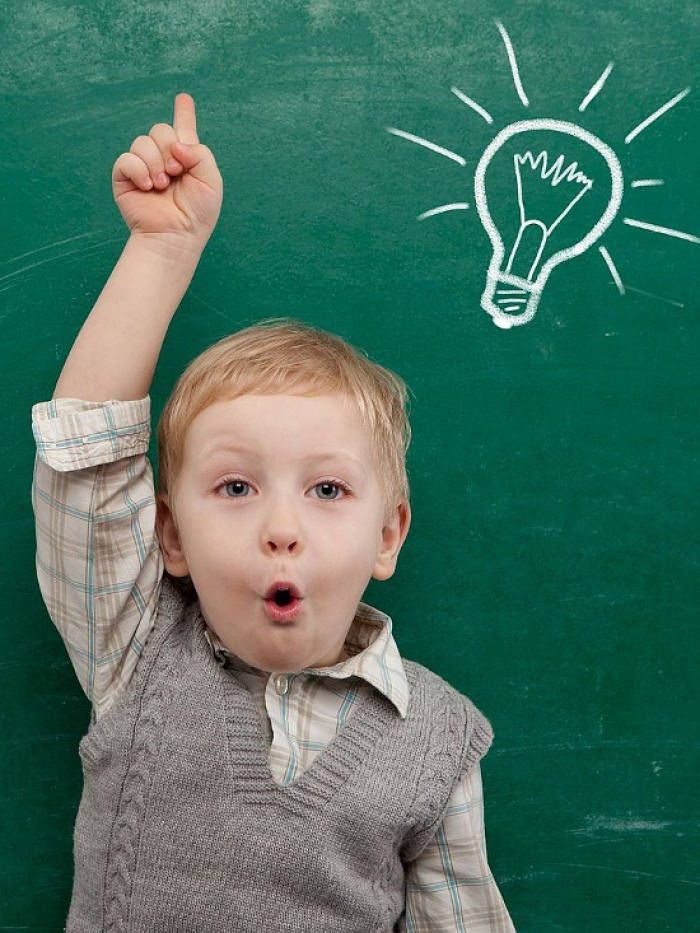 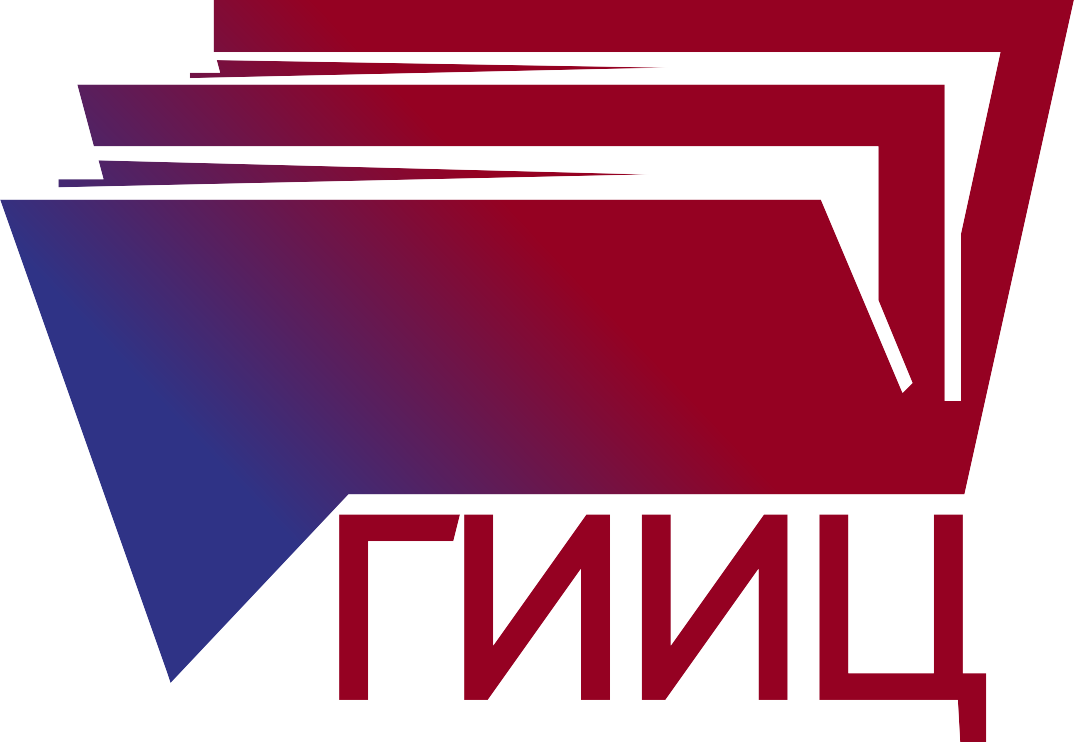 Негативный демографический тренд – уменьшение количества детей в семье.
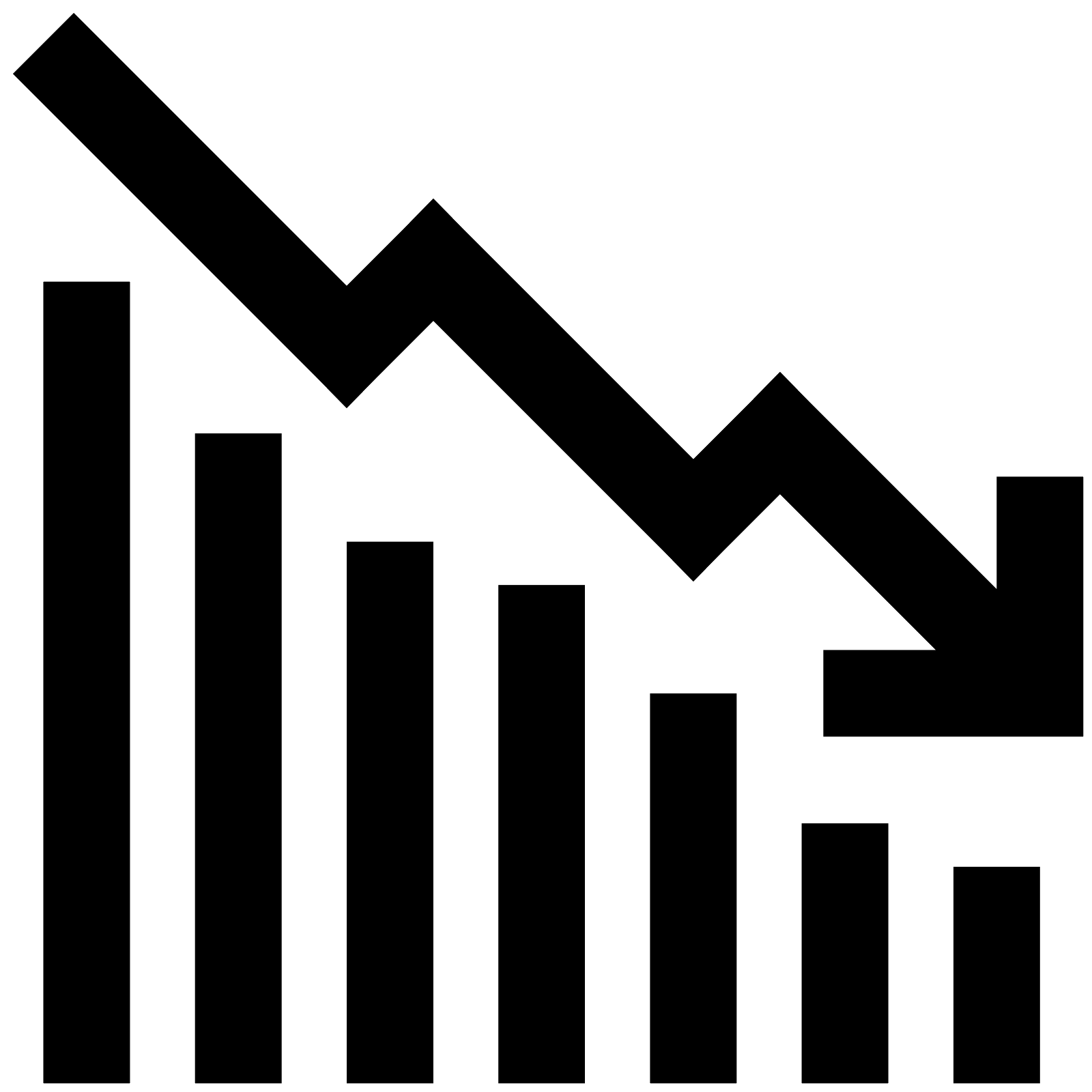 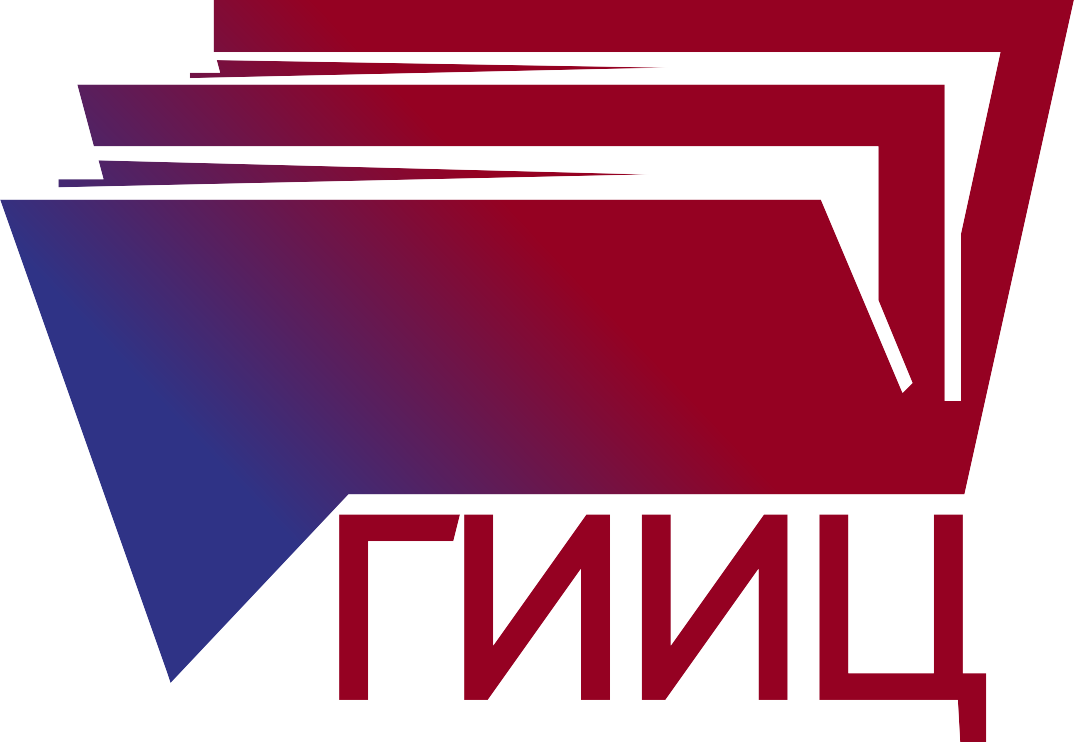 МЫ ЖИВЕМ В ЭПОХУ 
ИМУЩЕСТВЕННОГО РАССЛОЕНИЯ – МАССОВОЙ КОНЦЕНТРАЦИИ БОГАТСТВА
И БЕСПРЕЦЕДЕНТНОГО НЕРАВЕНСТВА.
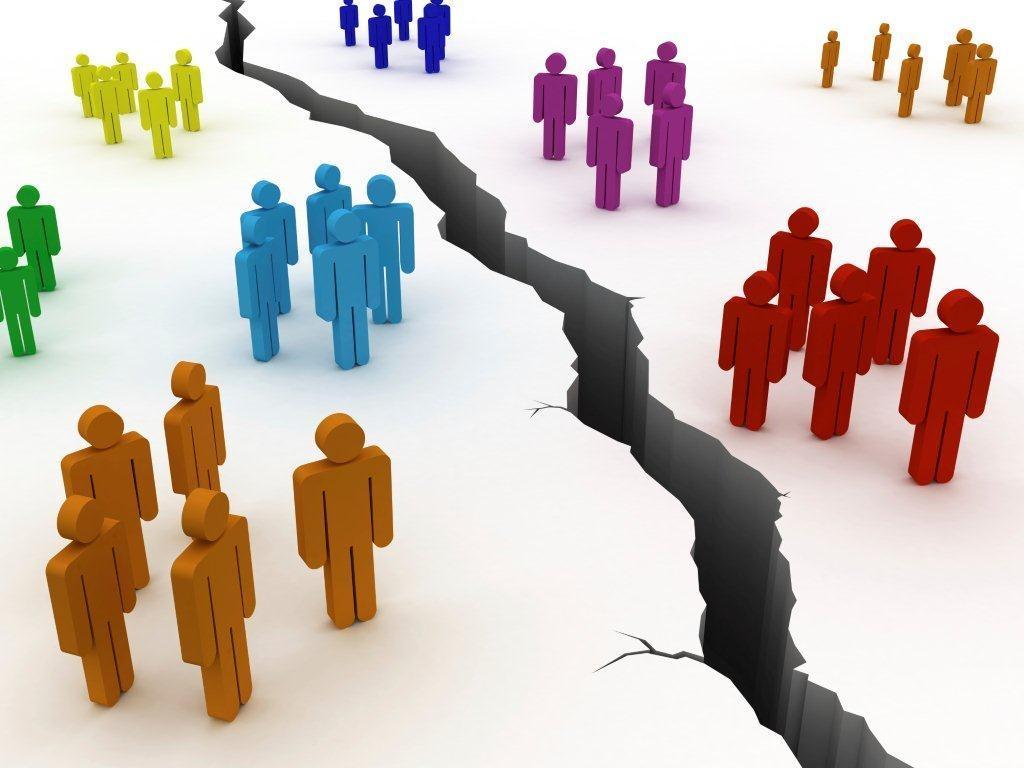 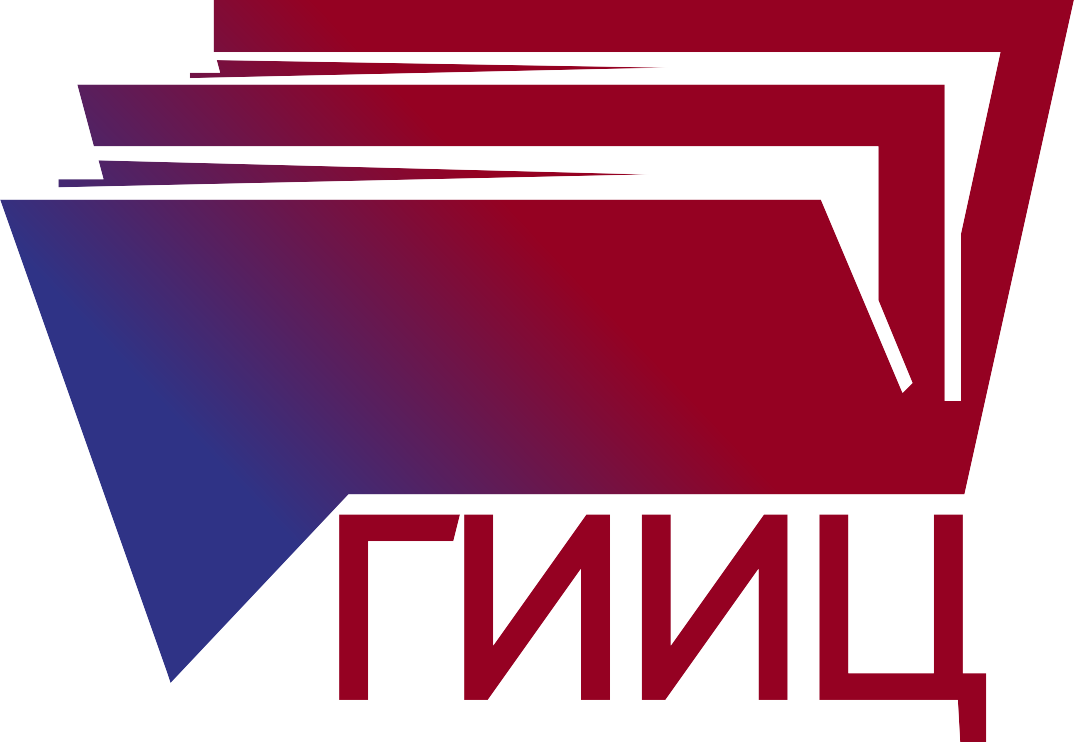 Уже сегодня более 3 млрд жителей планеты не могут позволить себе здоровое питание.
Согласно данным ООН:
с 2019 года из-за пандемии, 
экстремальных погодных явлений 
и вооруженных конфликтов 
число голодающих в мире 
УВЕЛИЧИЛОСЬ НА 122 МЛН ЧЕЛ.
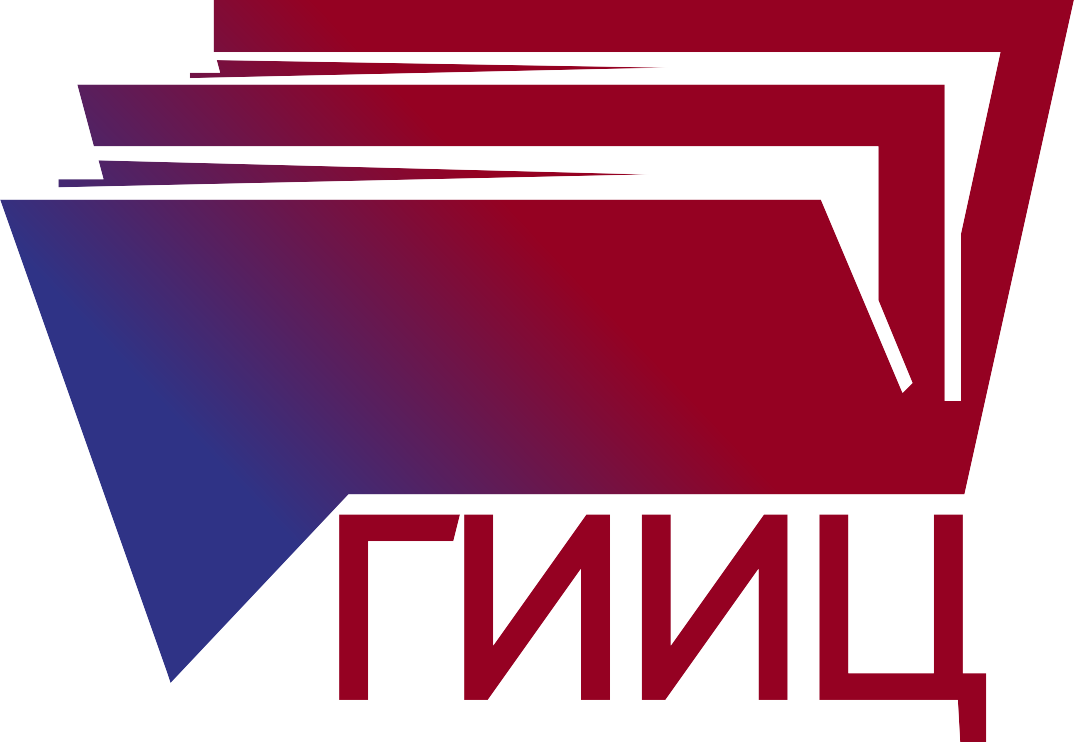 Пандемия коронавирусной инфекции не только выявила критические проблемы в системах здравоохранения и социальной защиты,                      но и оказала неблагоприятное воздействие                   на развитие мировой экономики.
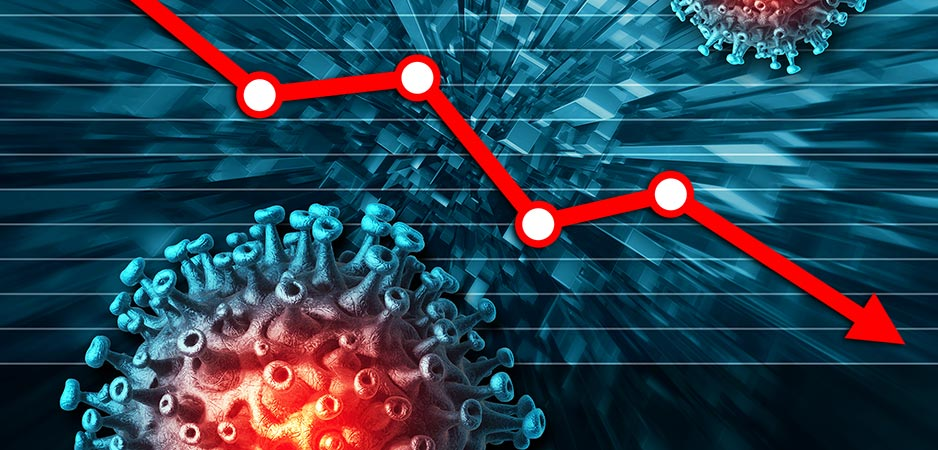 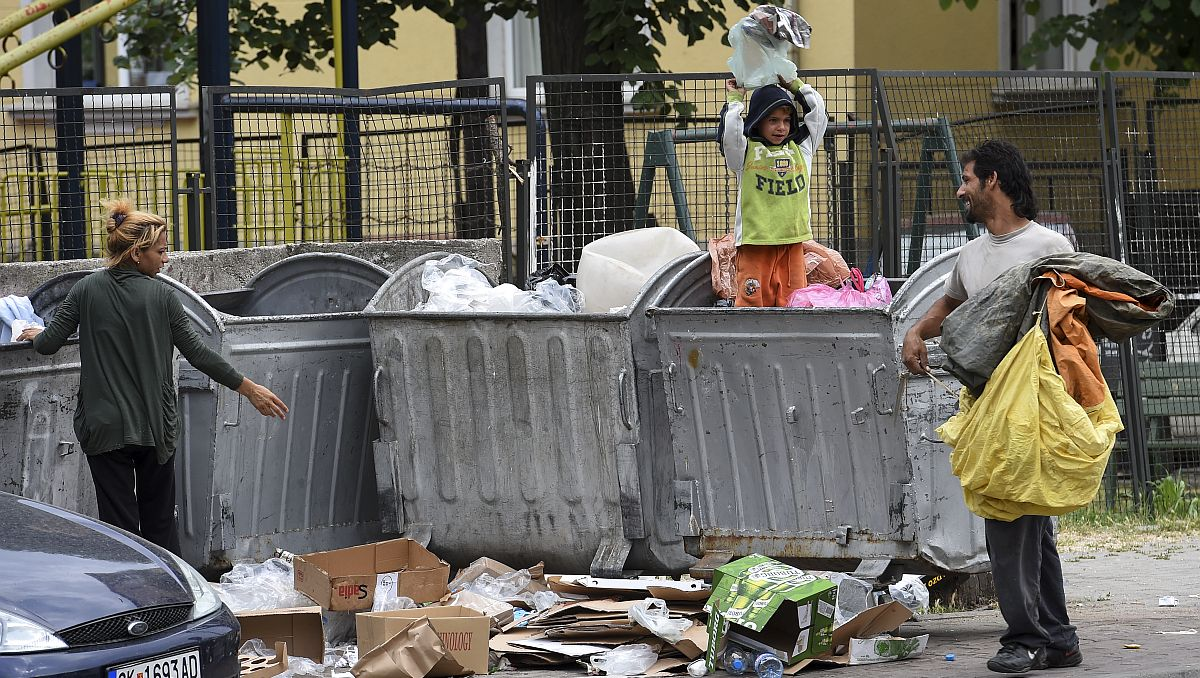 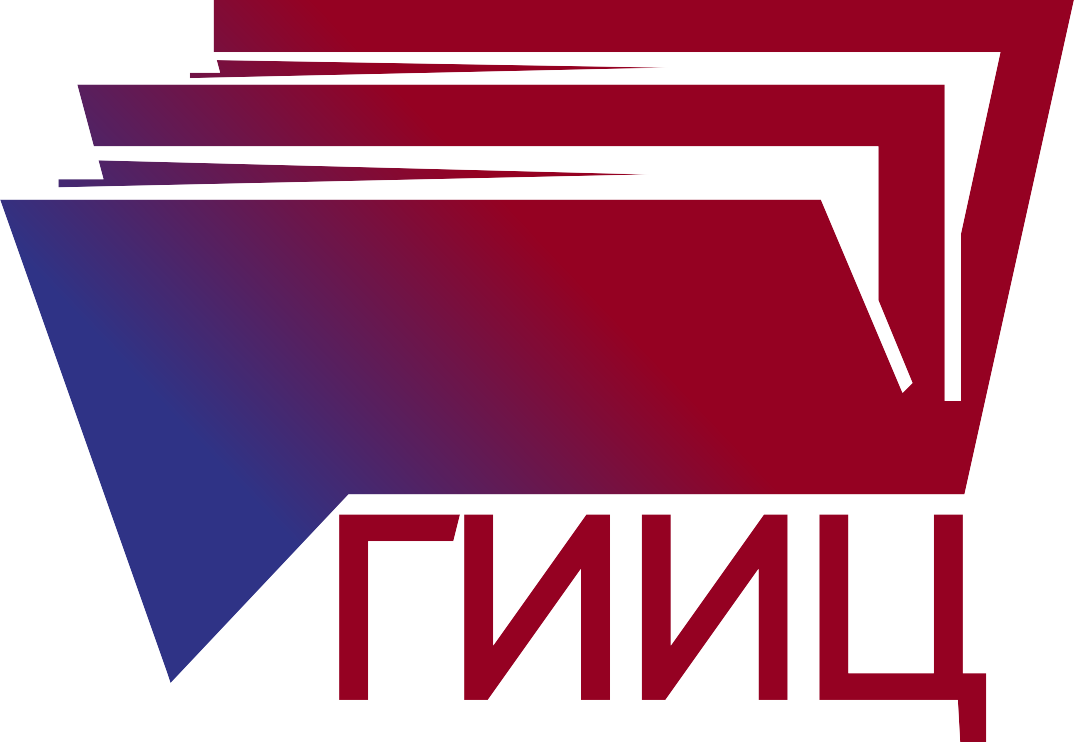 В последние годы во многих странах Европы кризис доступного жилья сокращает доходы семей, углубляет неравенство, вредит здоровью детей, обедняет молодежь, приводит к росту бездомности.
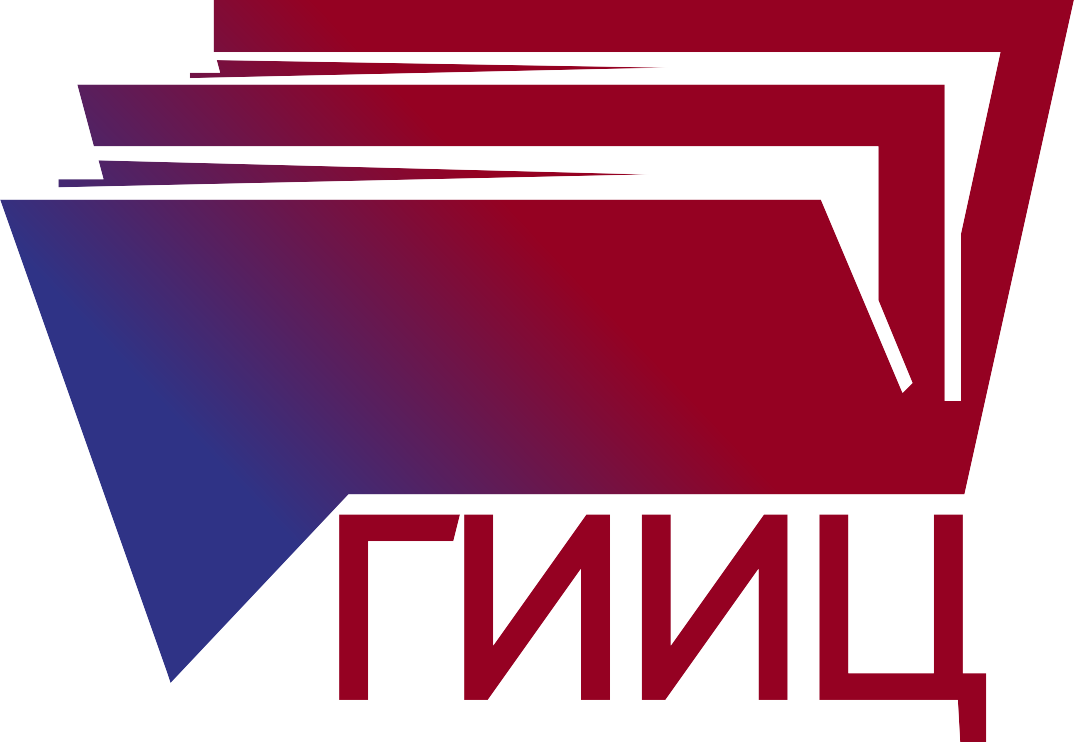 ОСНОВНЫЕ НАЦИОНАЛЬНЫЕ ИНТЕРЕСЫ В СОЦИАЛЬНОЙ СФЕРЕ:
устойчивость рынка труда, минимизация безработицы и достойный уровень оплаты труда
развитие интеллектуального и духовно-нравственного потенциала общества
обеспечение общественной безопасности и безопасности жизнедеятельности населения
удовлетворение ключевых социальных потребностей граждан
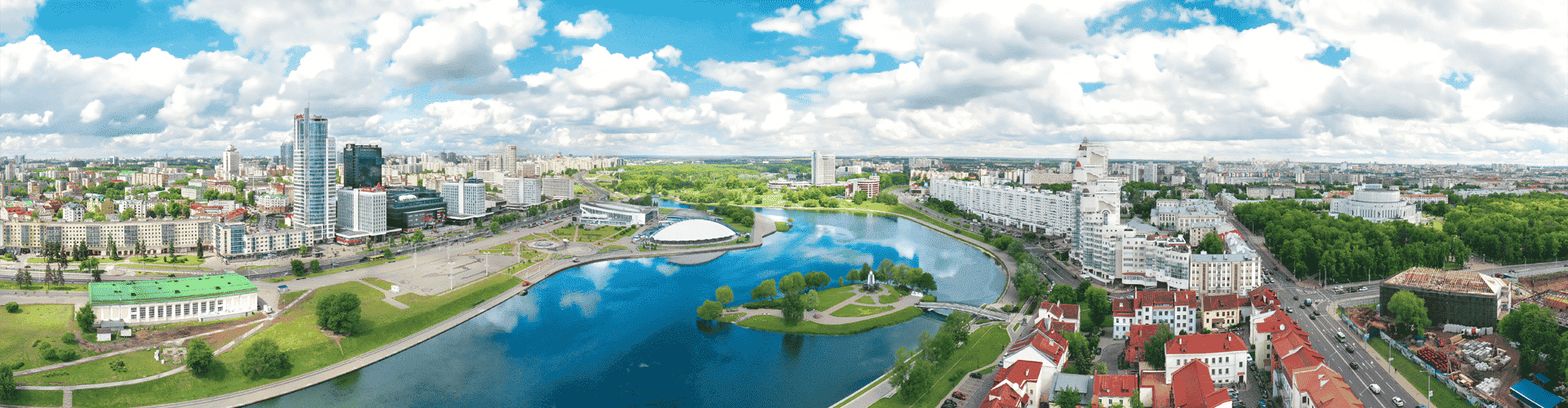 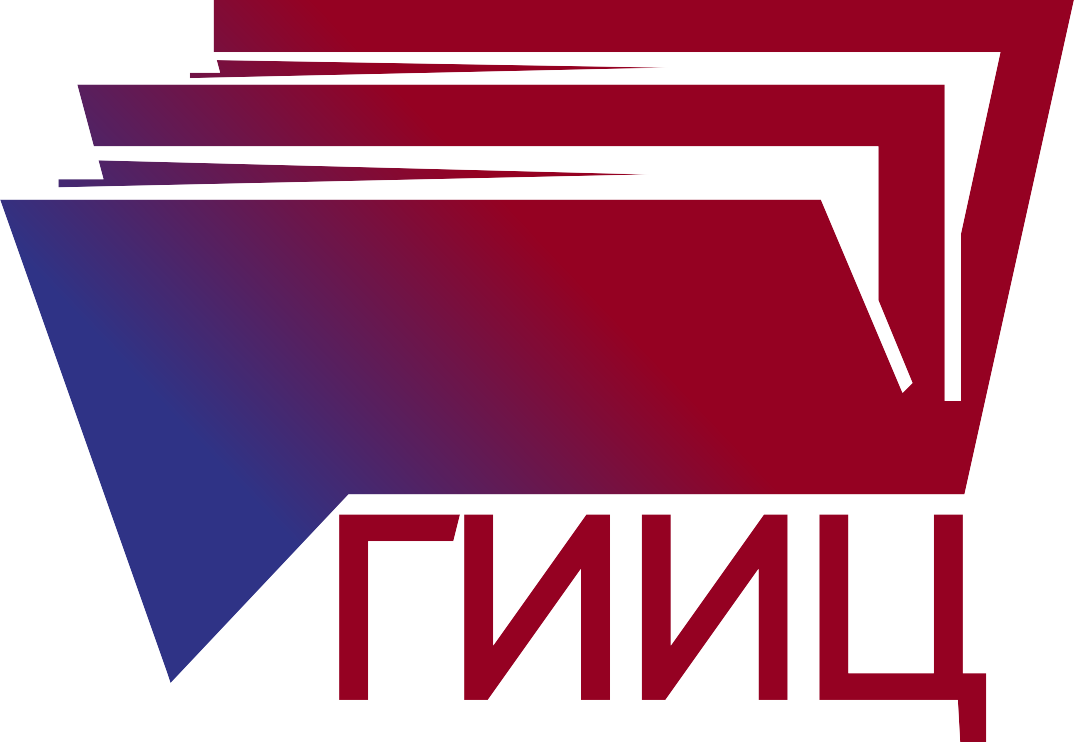 Республика Беларусь – демократическое социальное правовое государство
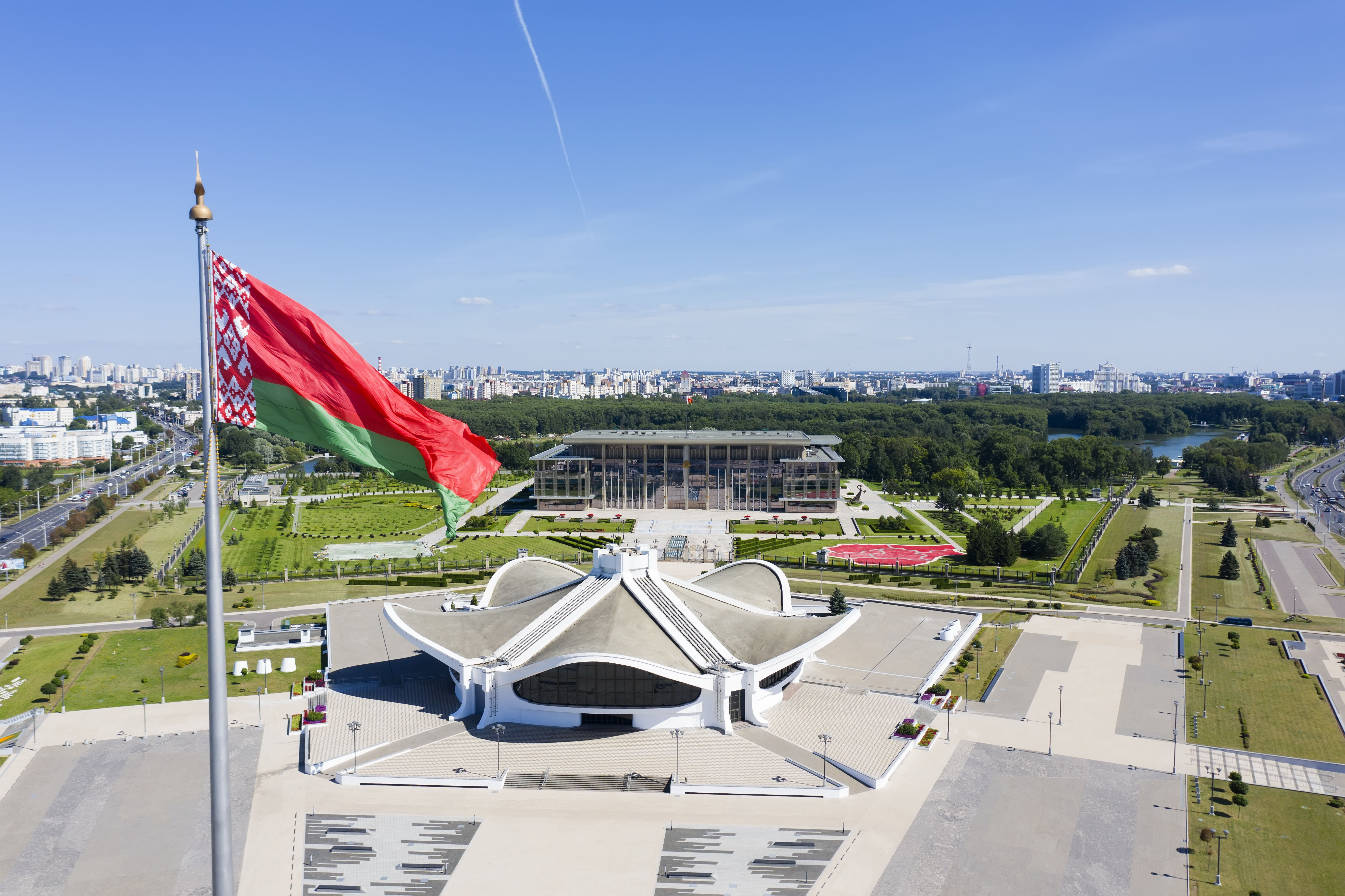 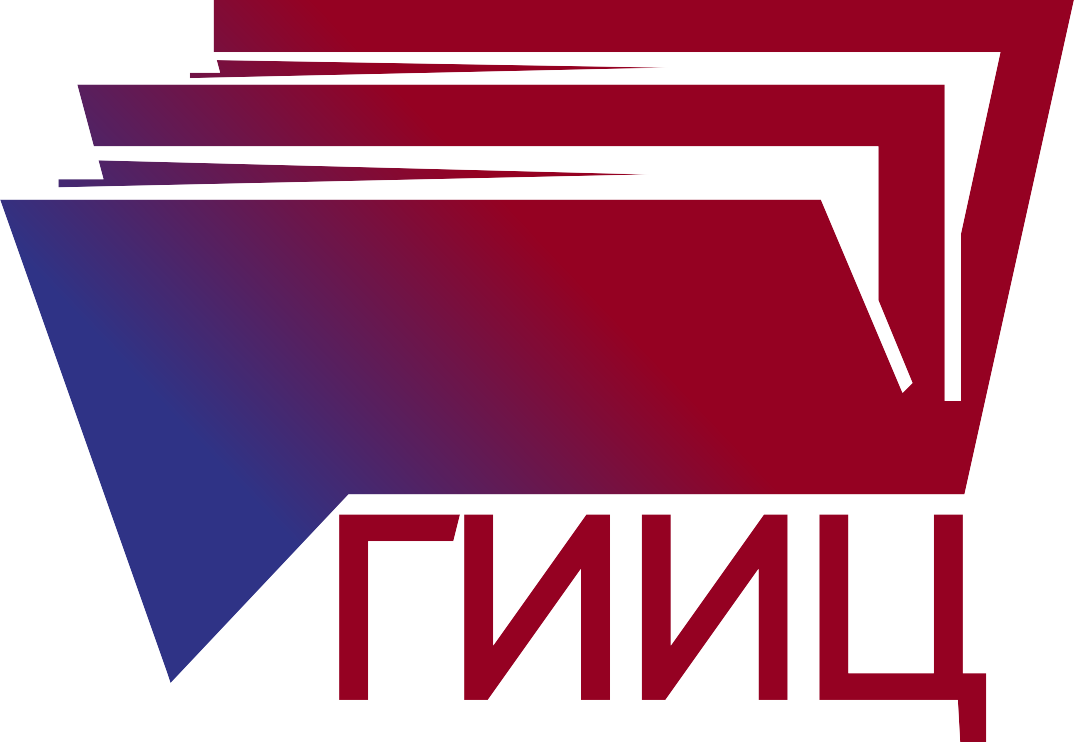 Бюджет 2023 года сохраняет социальную направленность                      и гарантирует доступность для населения базовых социальных услуг.
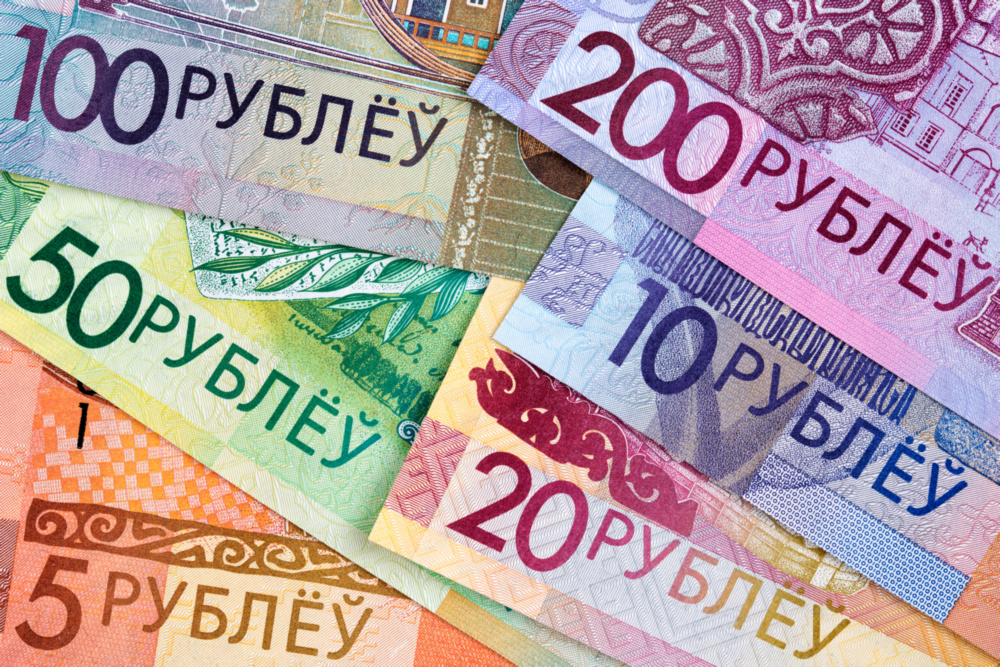 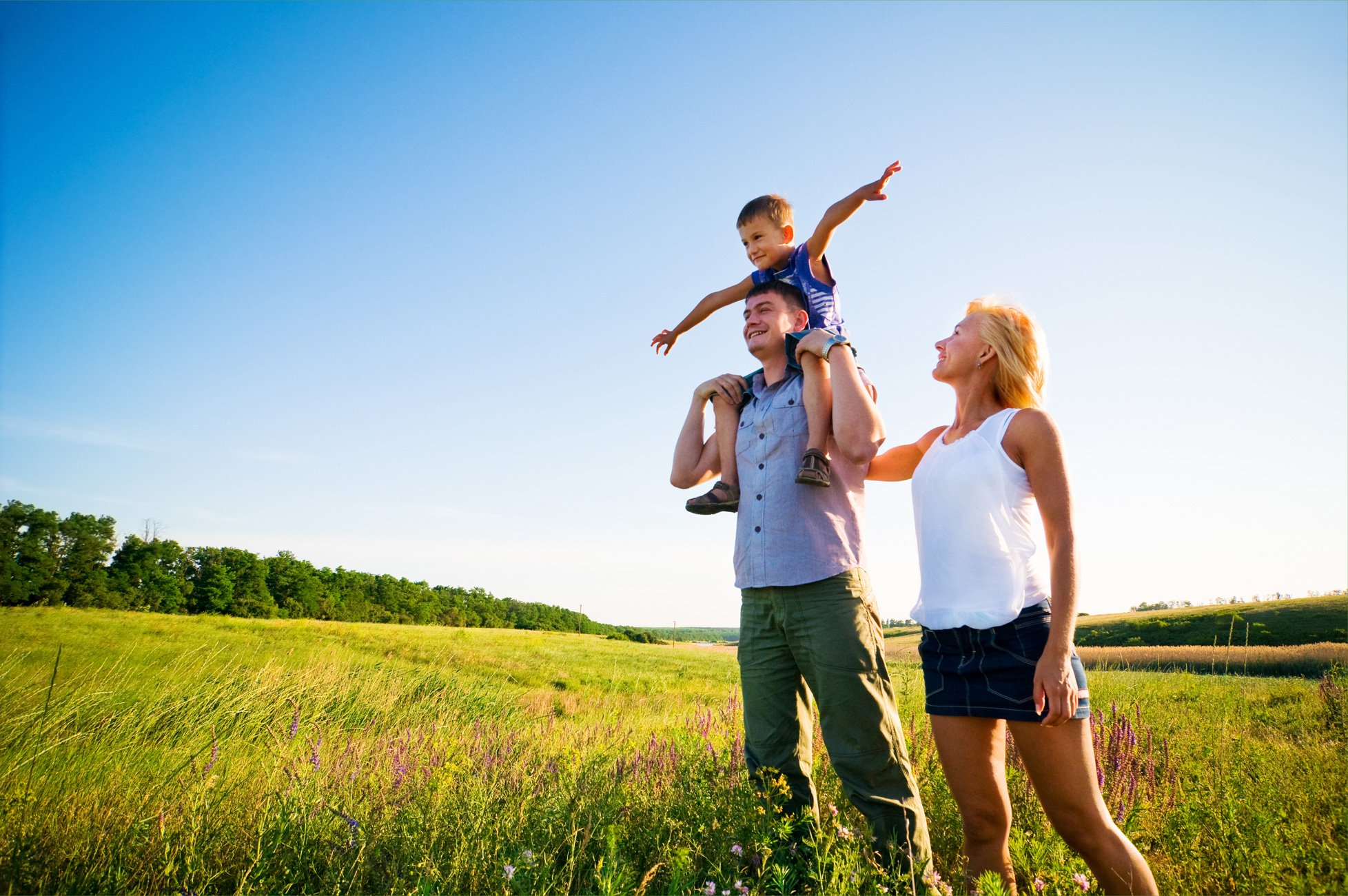 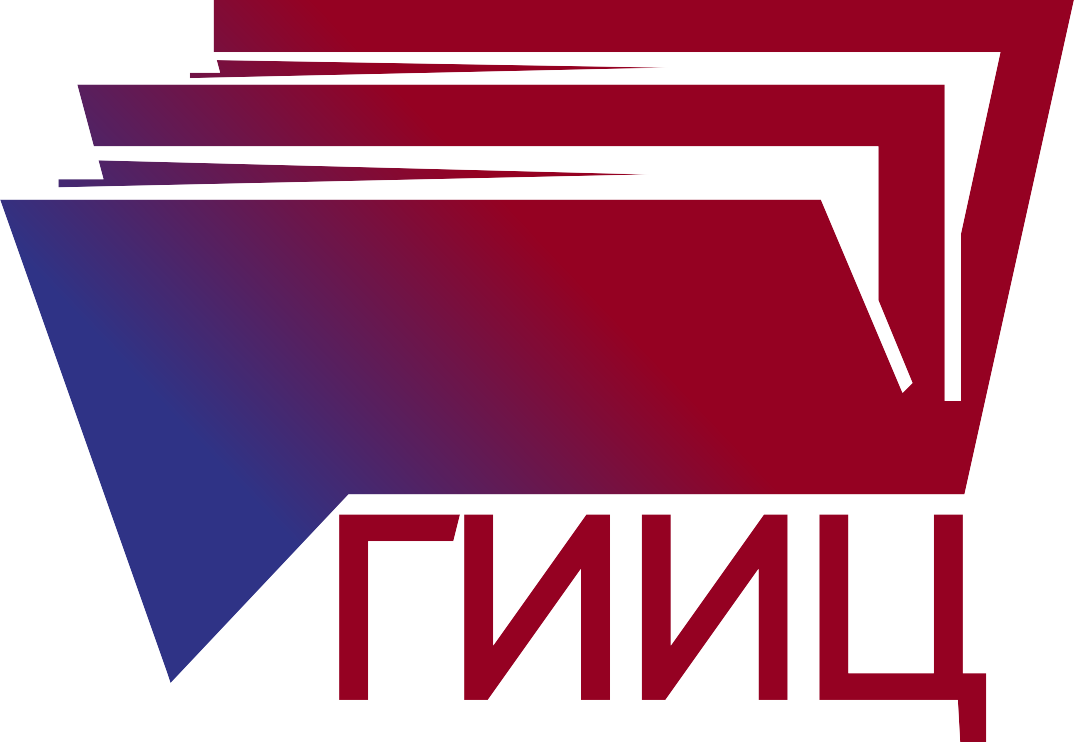 Рост реальной заработной платы и иных доходов населения – основа благосостояния белорусских граждан.
С 1 января 2023 г. установлены дополнительные стимулирующие выплаты отдельным категориям работников образования, физической культуры                           и спорта, здравоохранения. С 1 сентября 2023 г. произведено увеличение заработной платы педагогических работников.
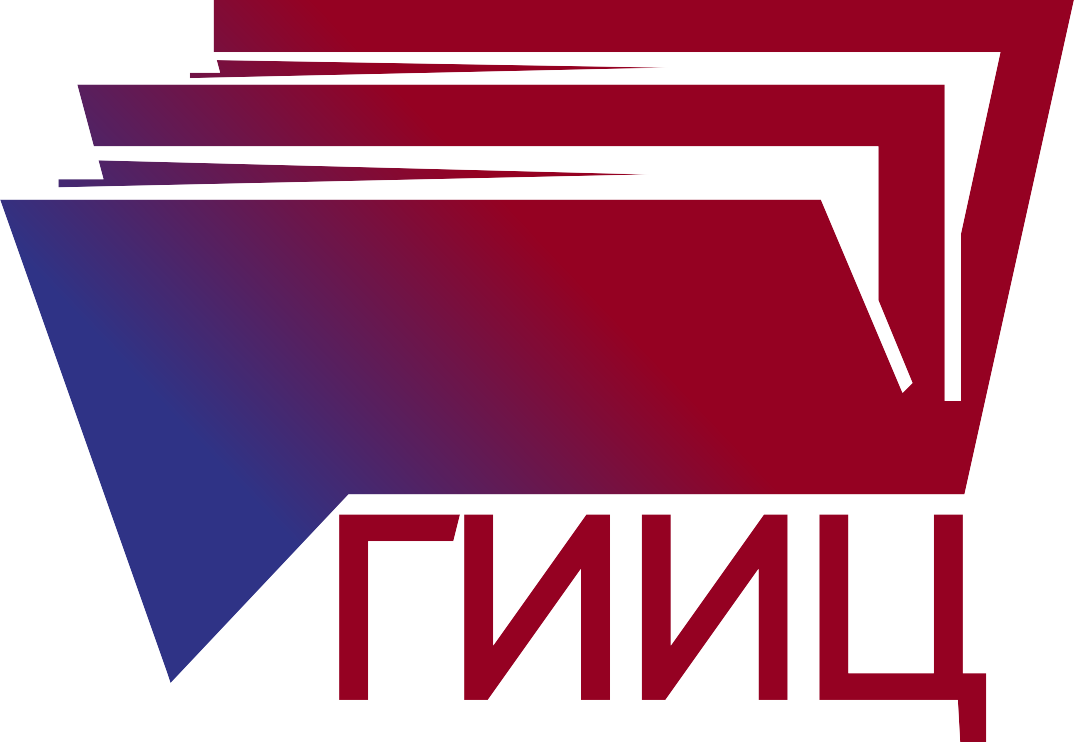 За январь–июль 2023 г. по отношению                                к соответствующему периоду 2022 года реальный размер социальных выплат, установленных от бюджета прожиточного минимума в среднем на душу населения, составил 108,1 %, в июле 2023 г. – 110,2 %.
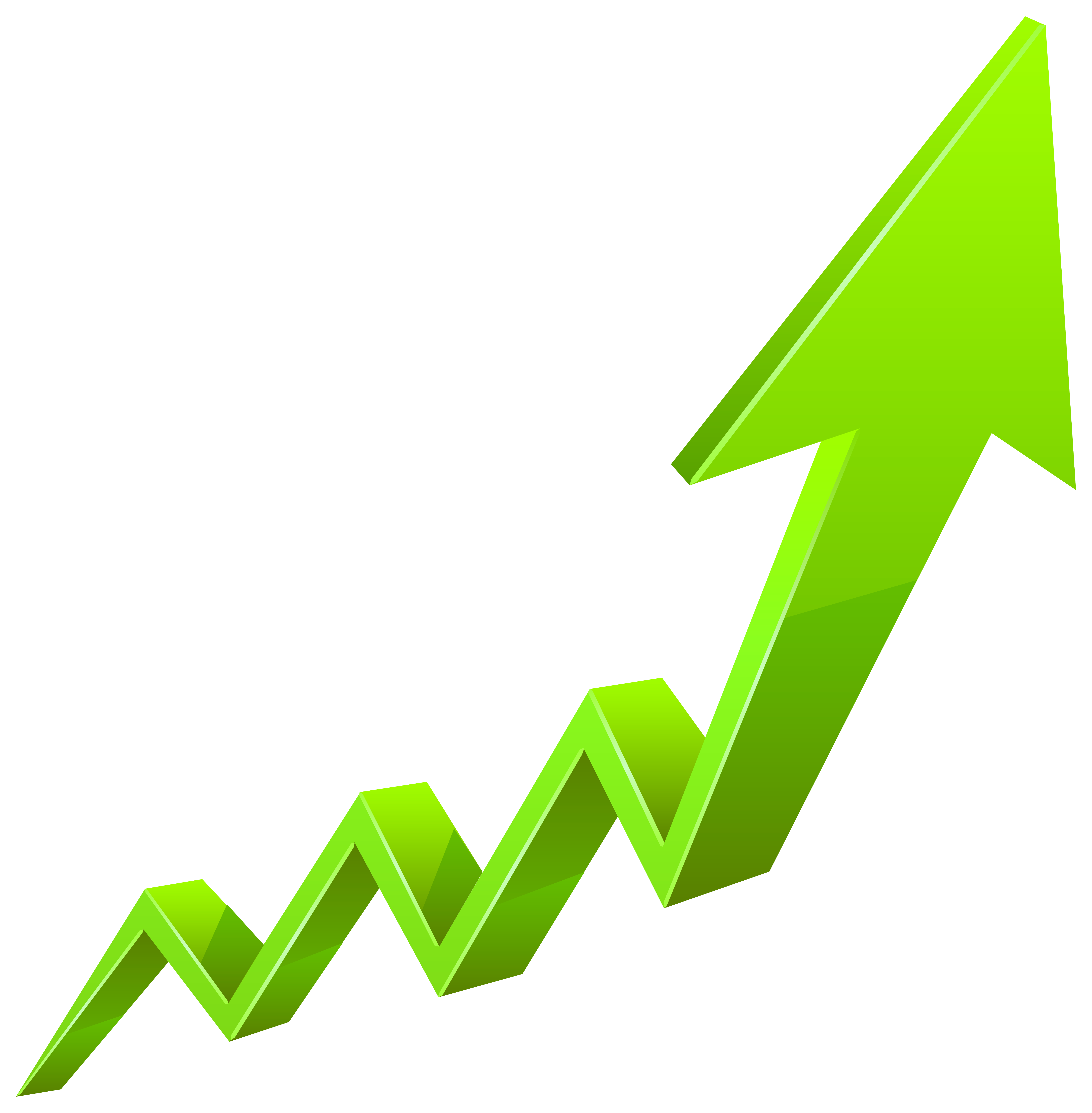 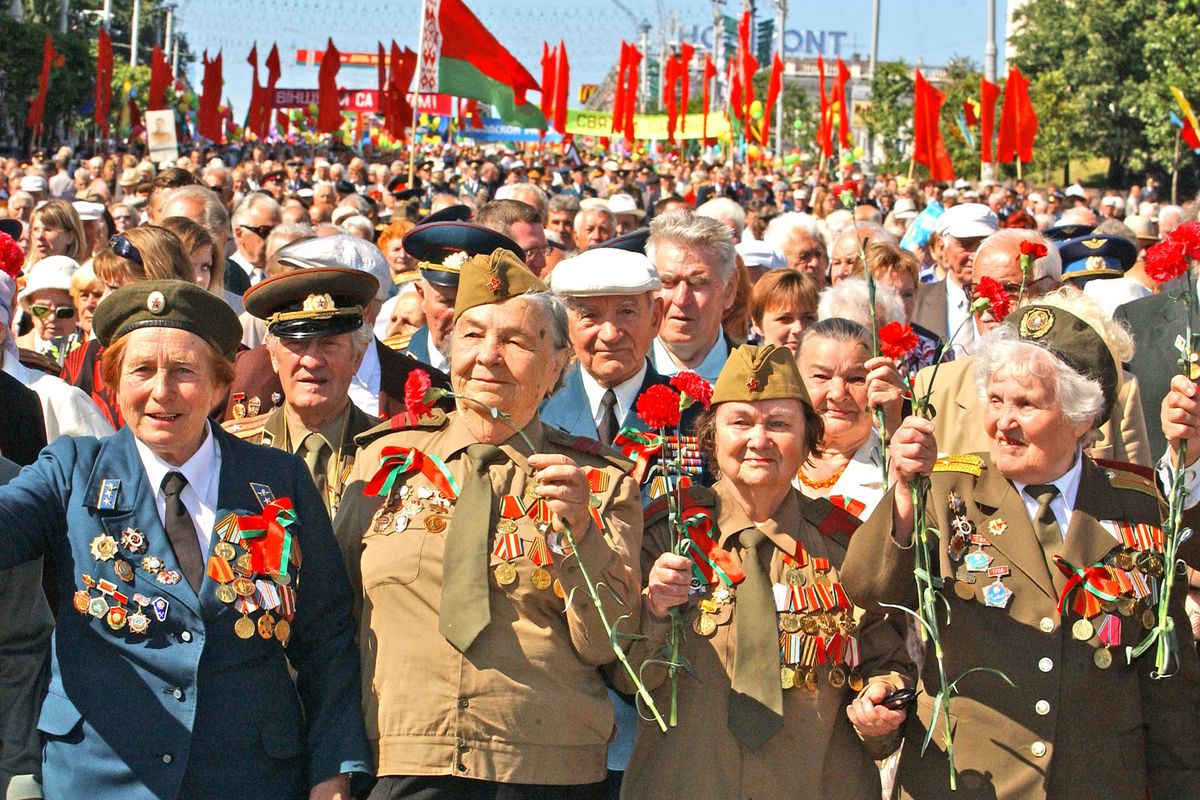 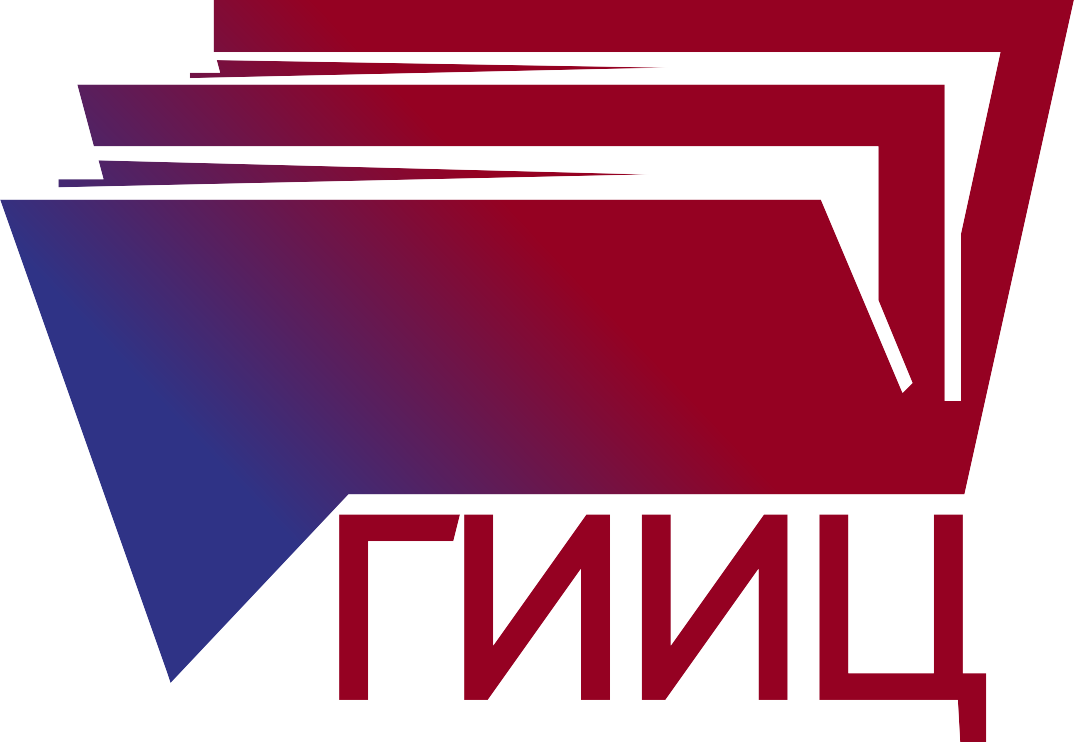 Бесспорный приоритет социальной политики – забота о ветеранах Великой Отечественной войны.
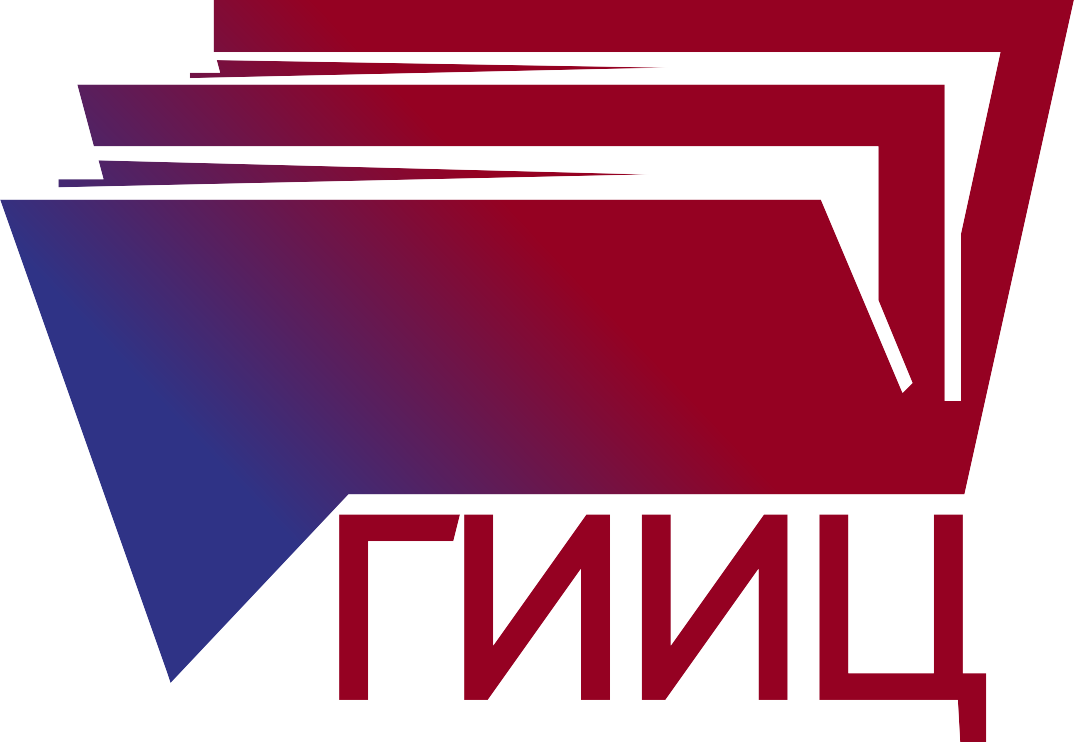 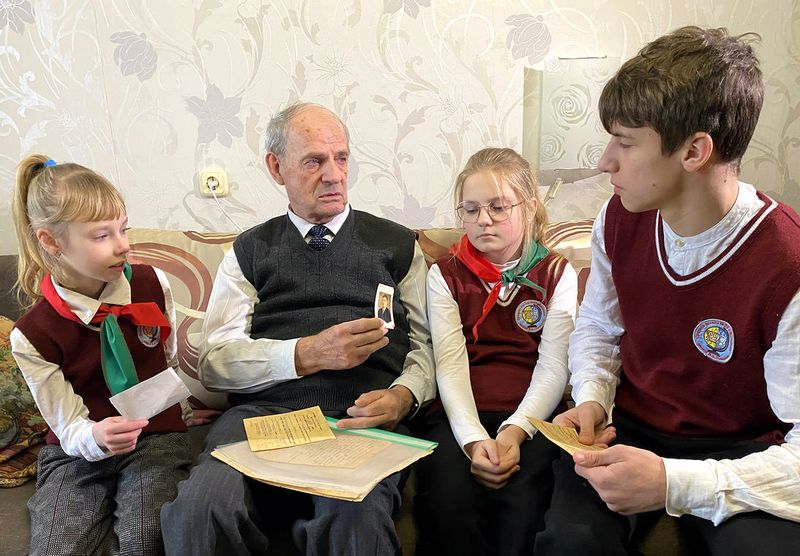 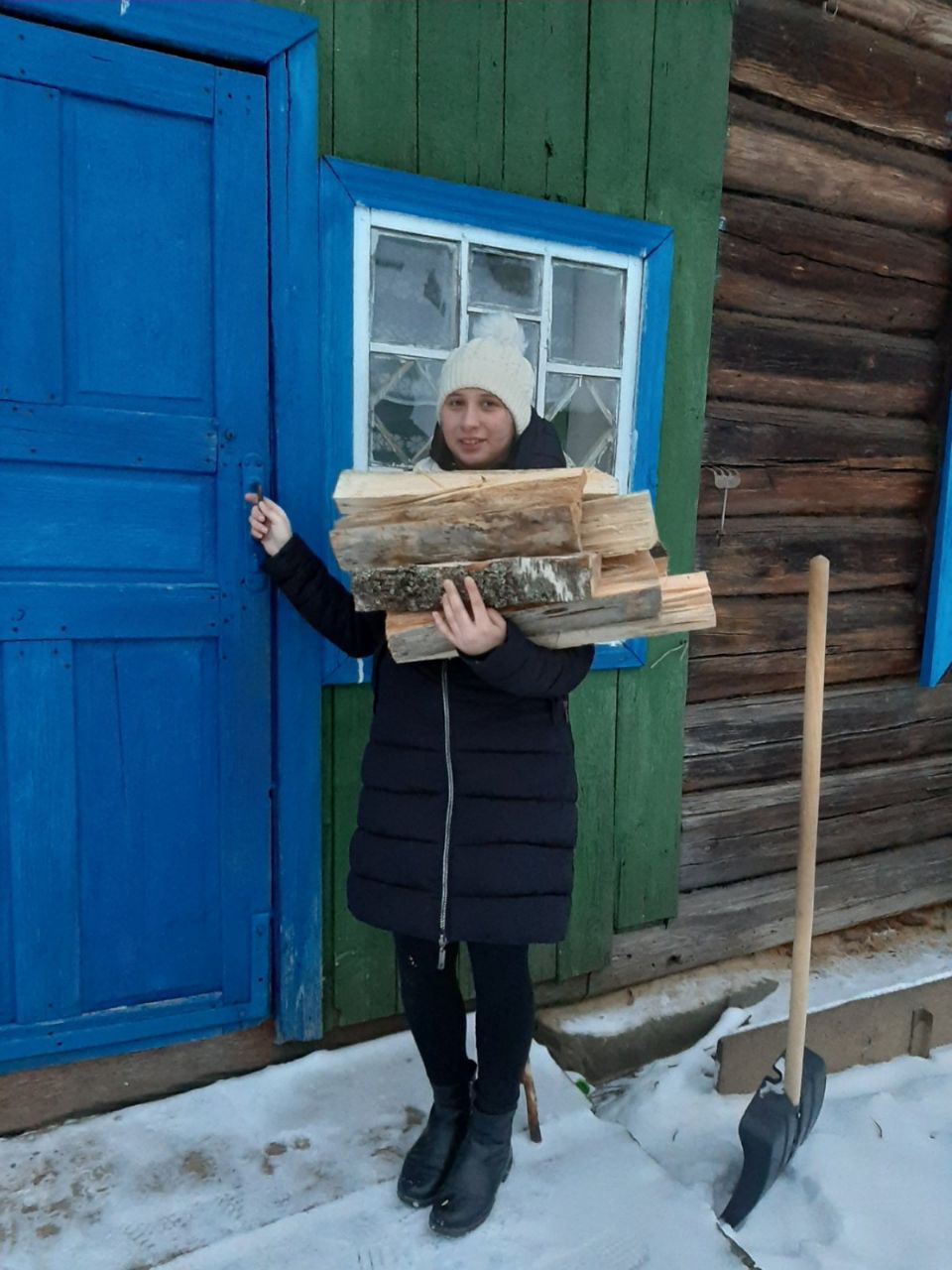 Впервые в 2023 году по инициативе Главы государства 
прошла республиканская благотворительная акция                  для пожилых «От всей души» с активным участием молодежи и школьников.
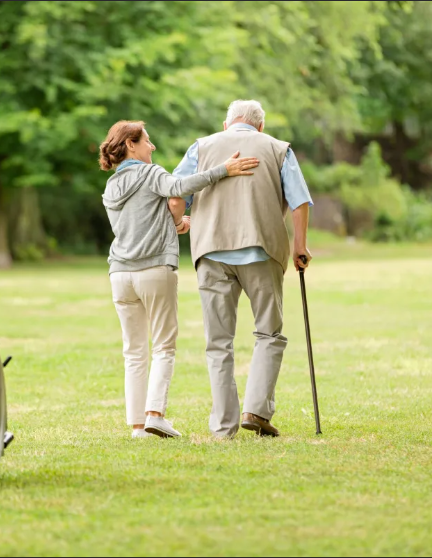 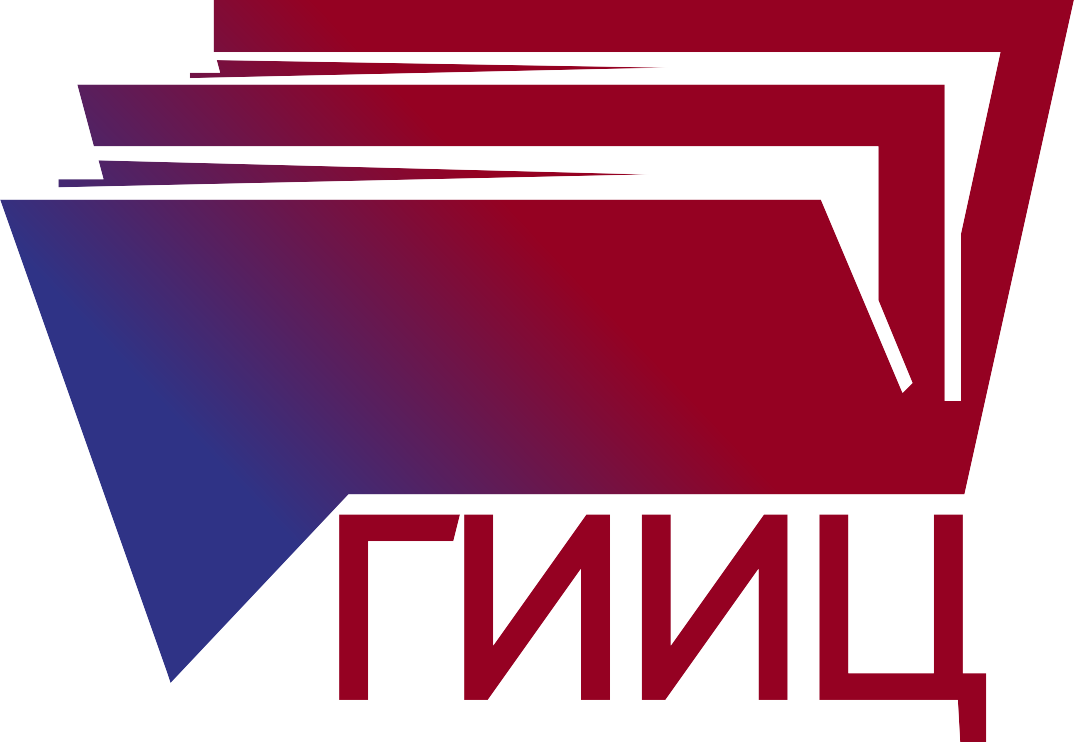 Одно из ключевых направлений социальной политики Беларуси – 
забота об инвалидах.
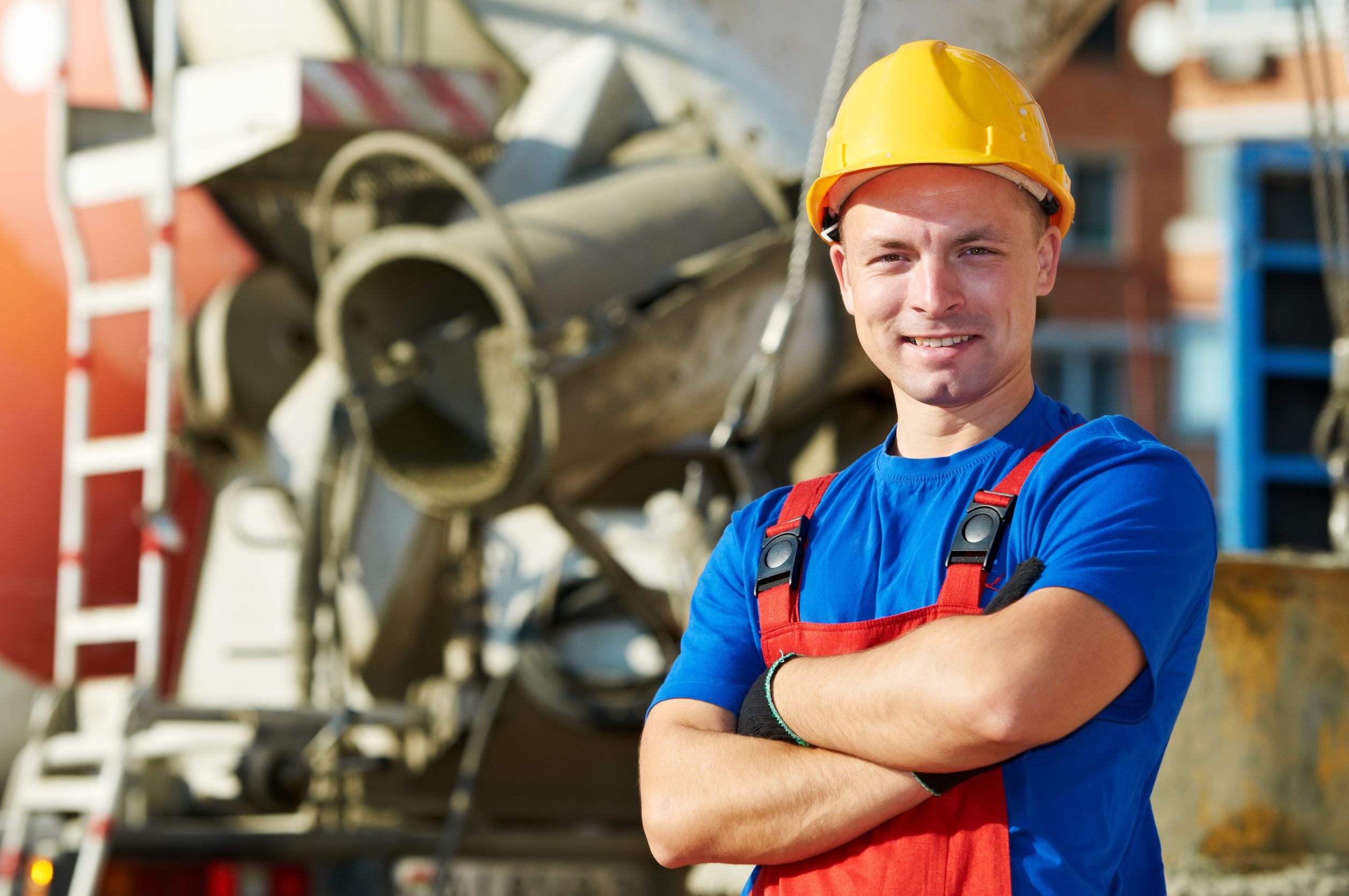 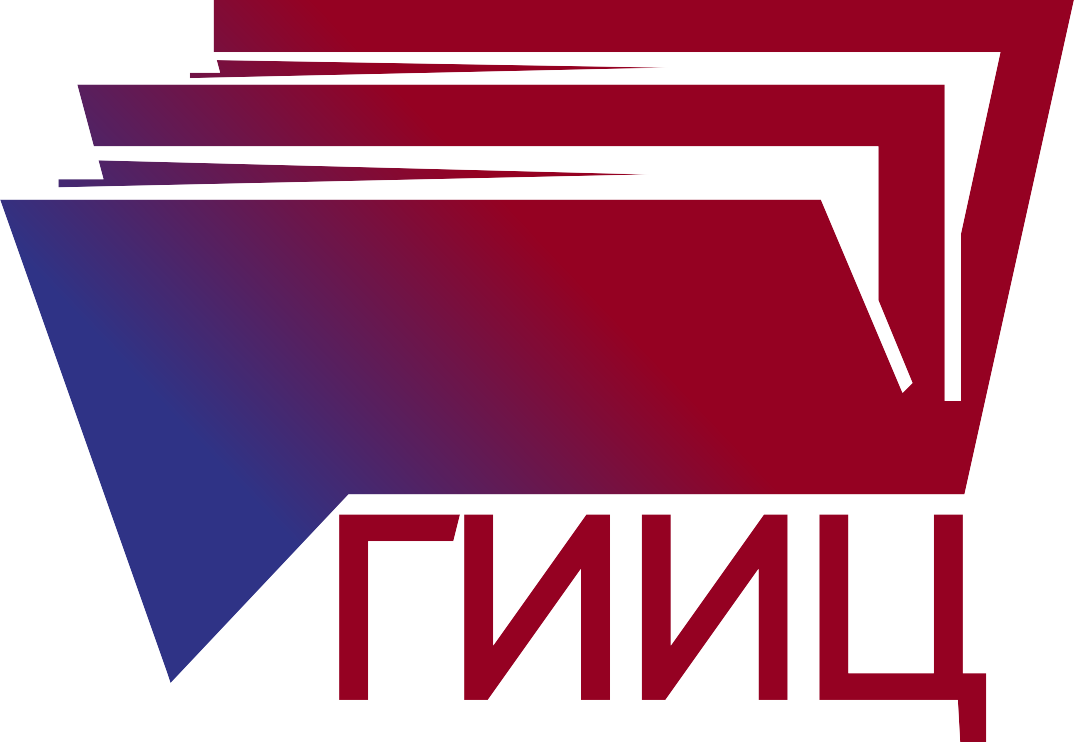 Большинство граждан 
Республики Беларусь 
реализуют 
свое конституционное право 
на труд и платят налоги.
В настоящее время рынок труда в стране стабилен и управляем, снижен уровень безработицы.
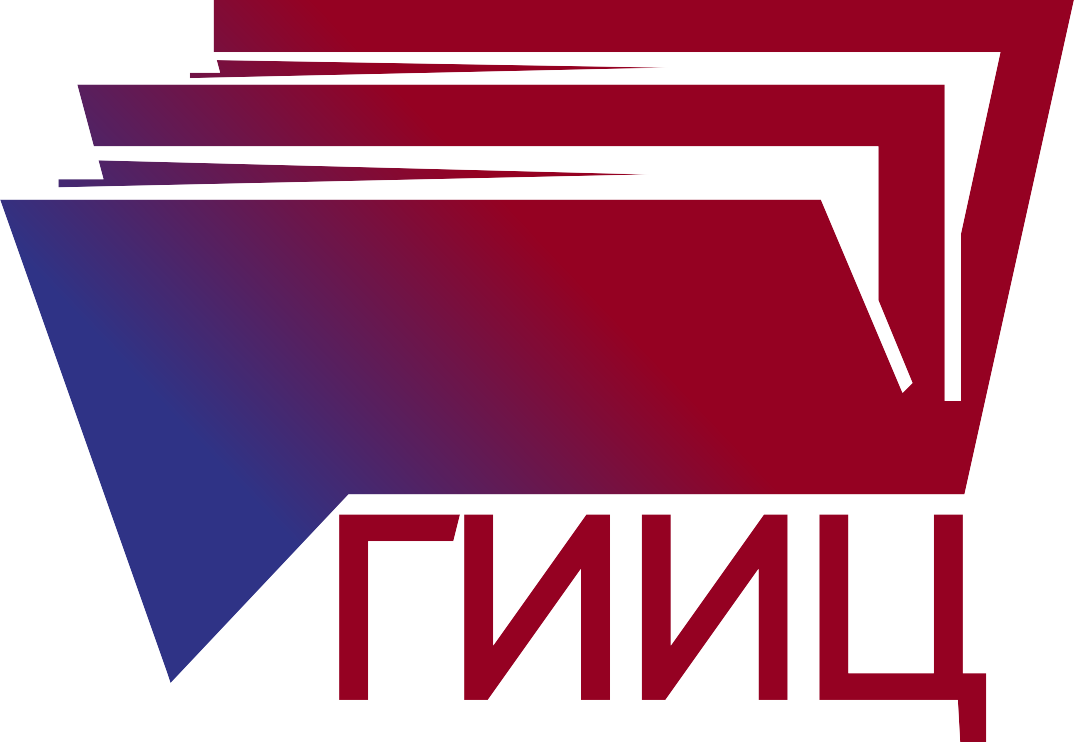 В стадии реализации находится 
Государственная программа 
«Рынок труда и содействие занятости» 
на 2021–2025 годы.
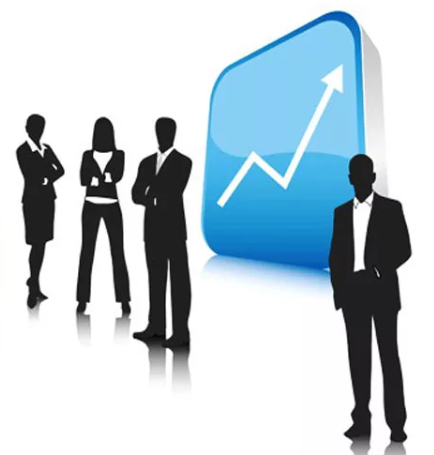 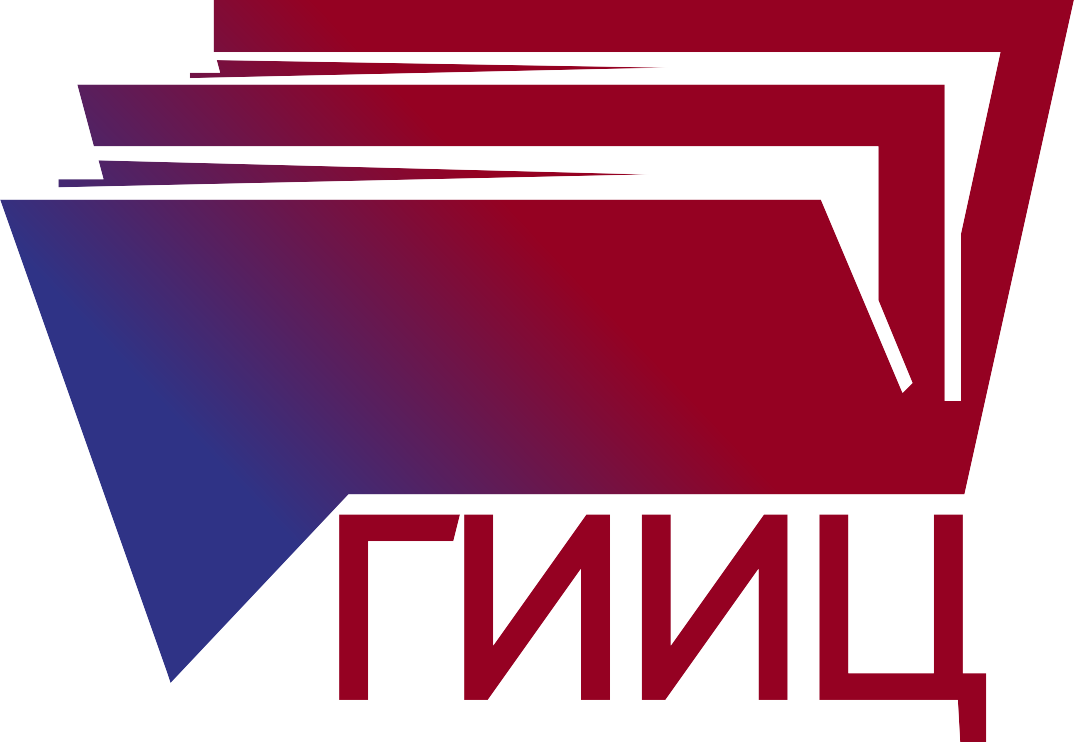 «Культ полноценной семьи с двумя и более детьми должен быть стилем жизни белорусов. Только так мы можем быть уверены, что следующие за нами поколения будут прирастать, а значит крепко держать суверенитет в своих руках 
и гарантированно жить в мире». 

Глава государства А.Г. Лукашенко 
31 марта 2023 г. в Послании 
к белорусскому народу и Парламенту.
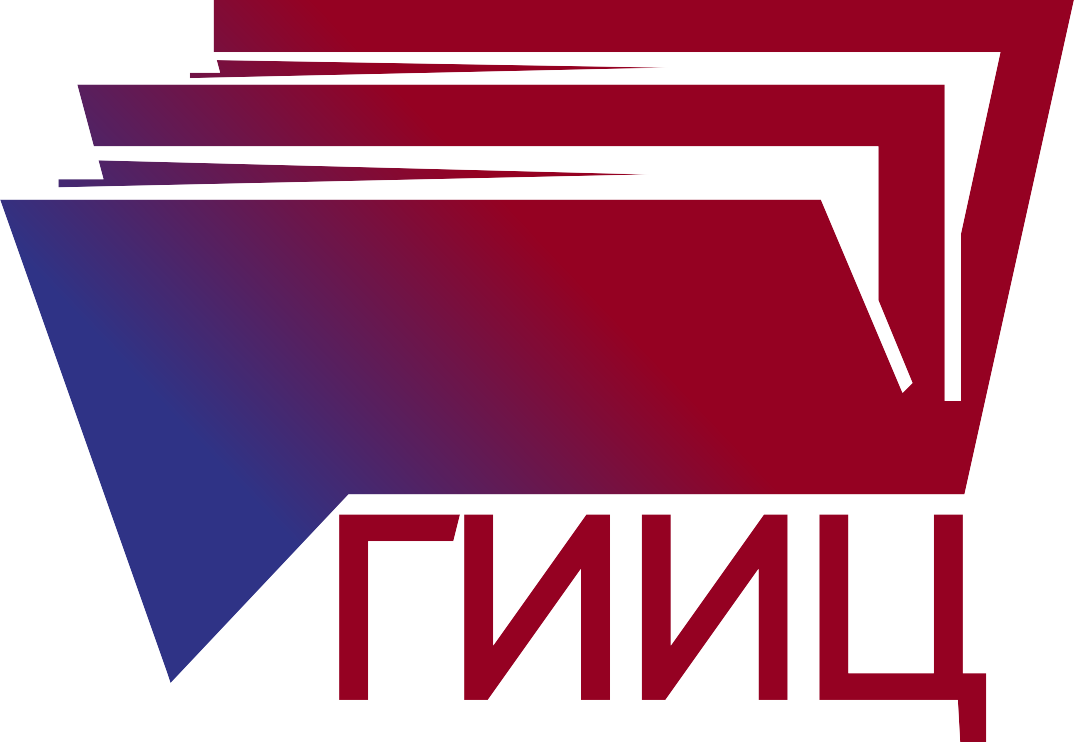 «Брак как союз женщины и мужчины, семья, материнство, отцовство и детство находятся 
под защитой государства».

Ст. 32 Конституции Республики Беларусь.
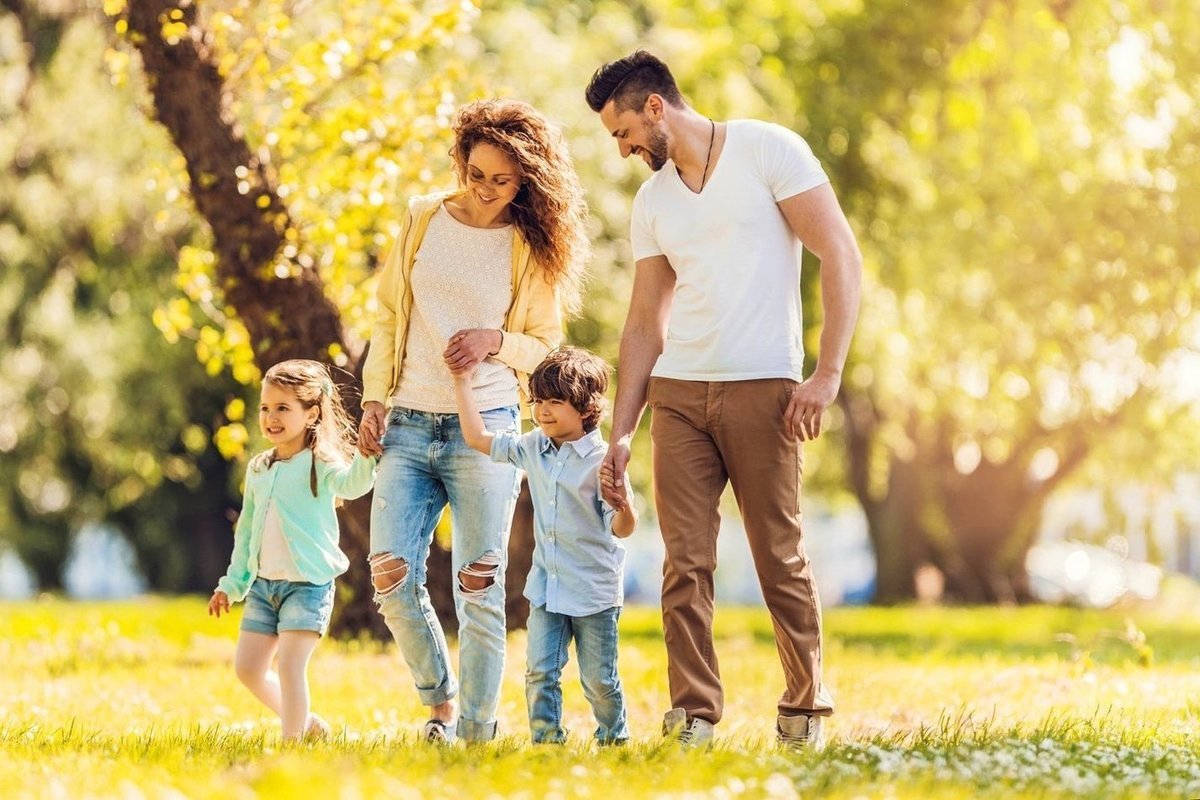 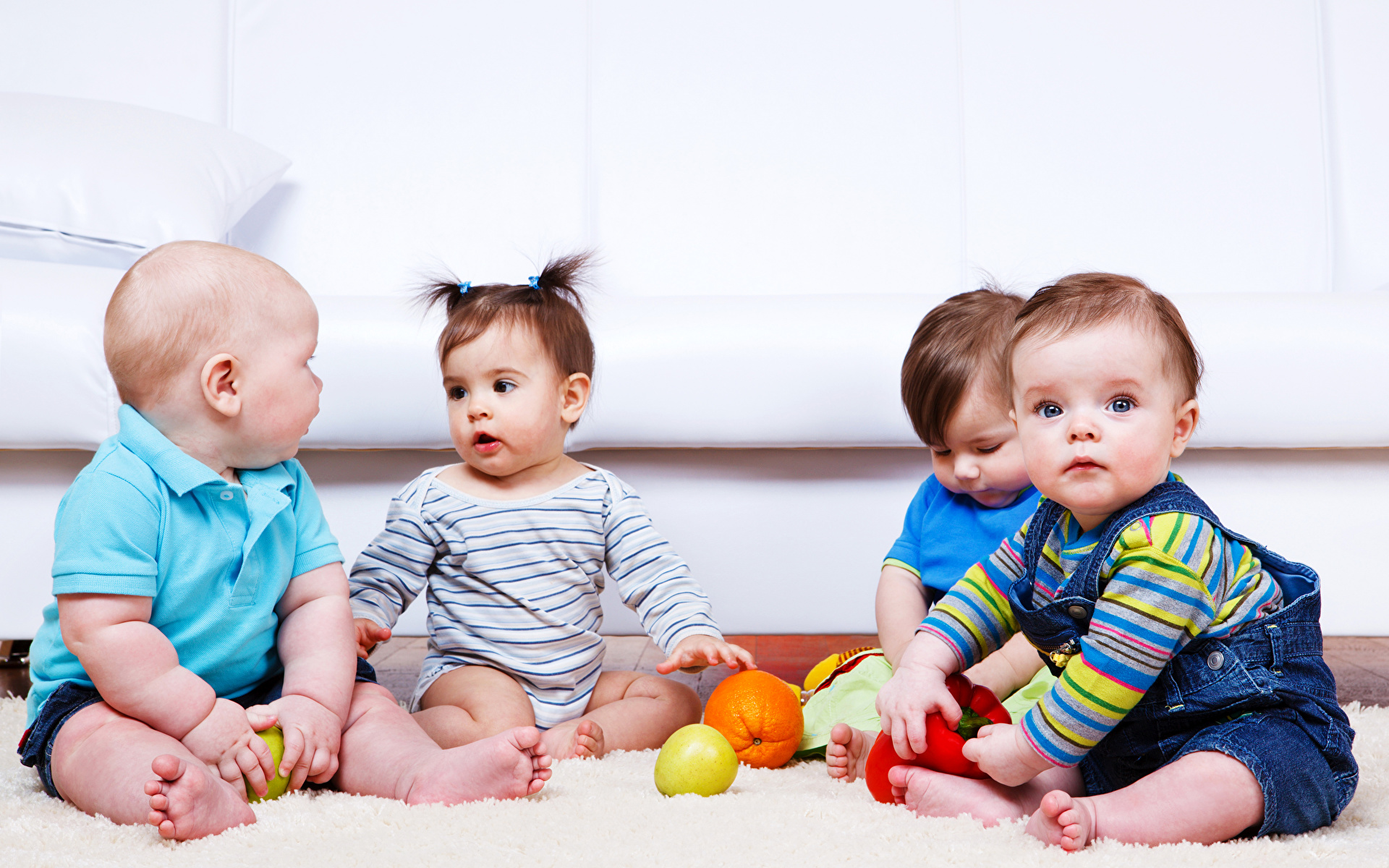 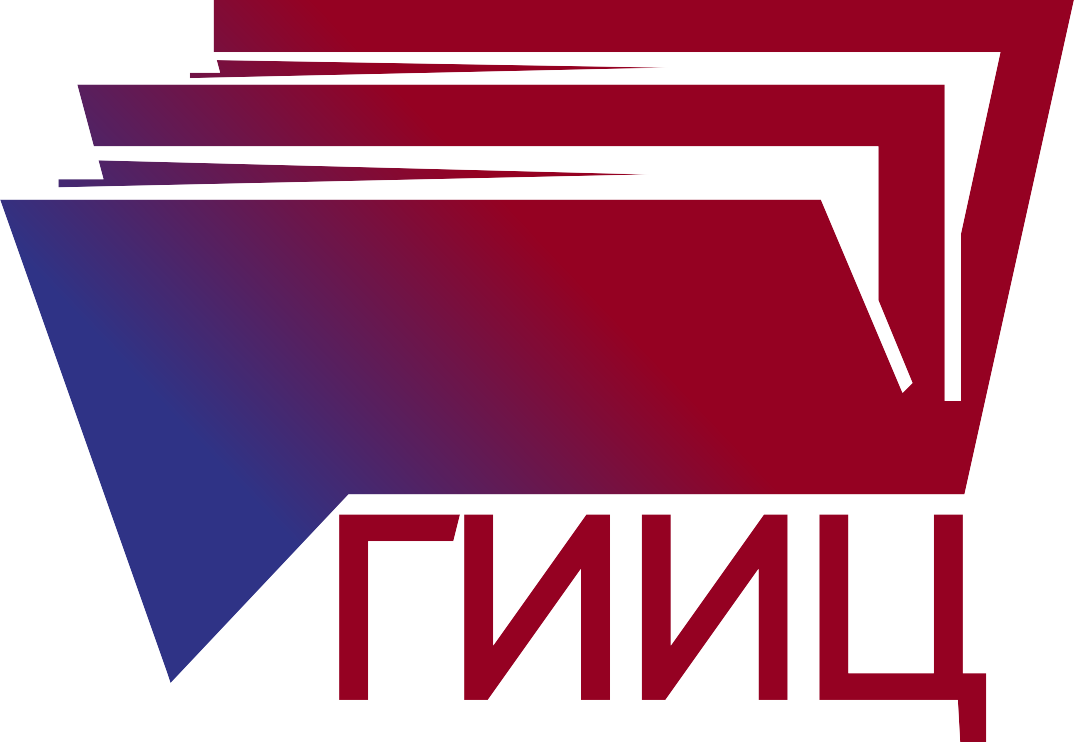 В текущем году дважды повышены пособия семьям, воспитывающим детей в возрасте до 3-х лет.
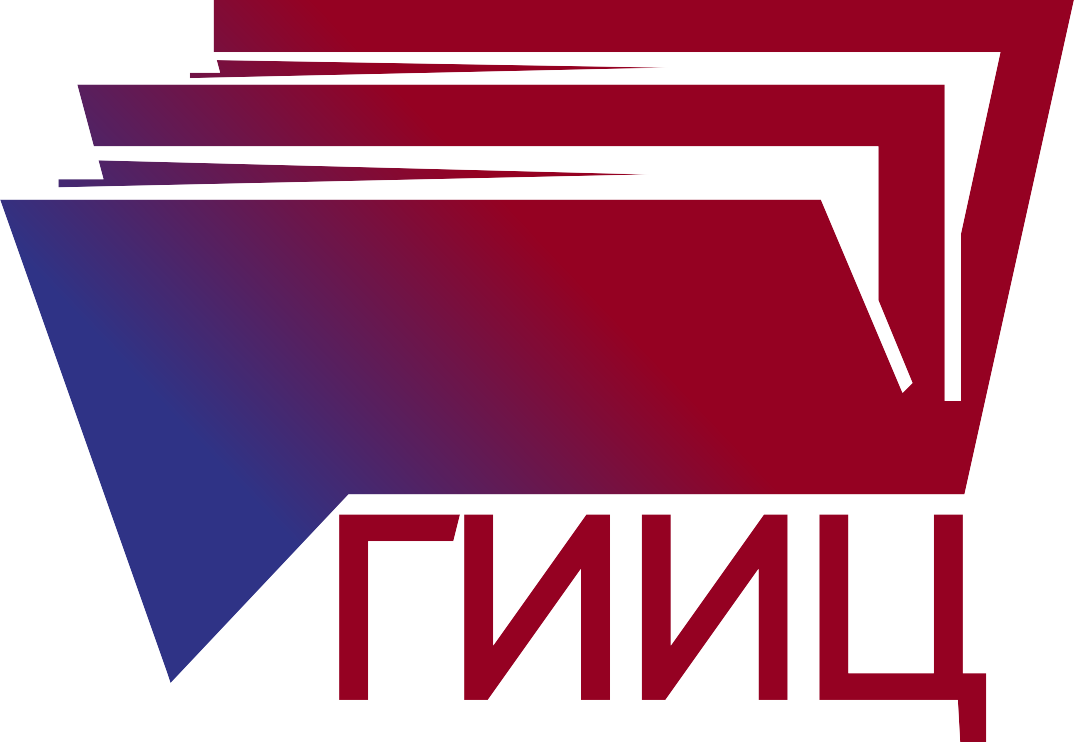 В Республике Беларусь 
установлены праздники:
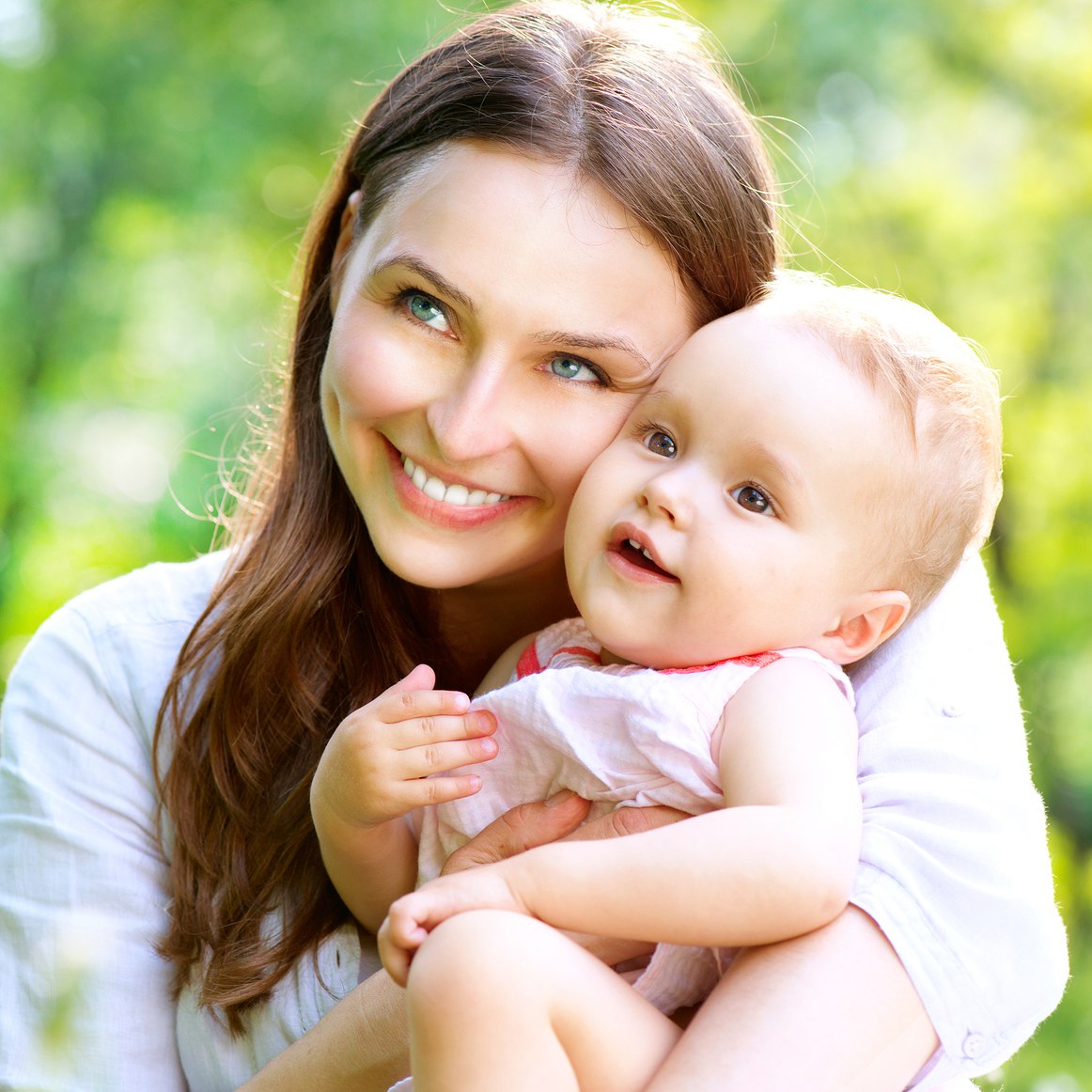 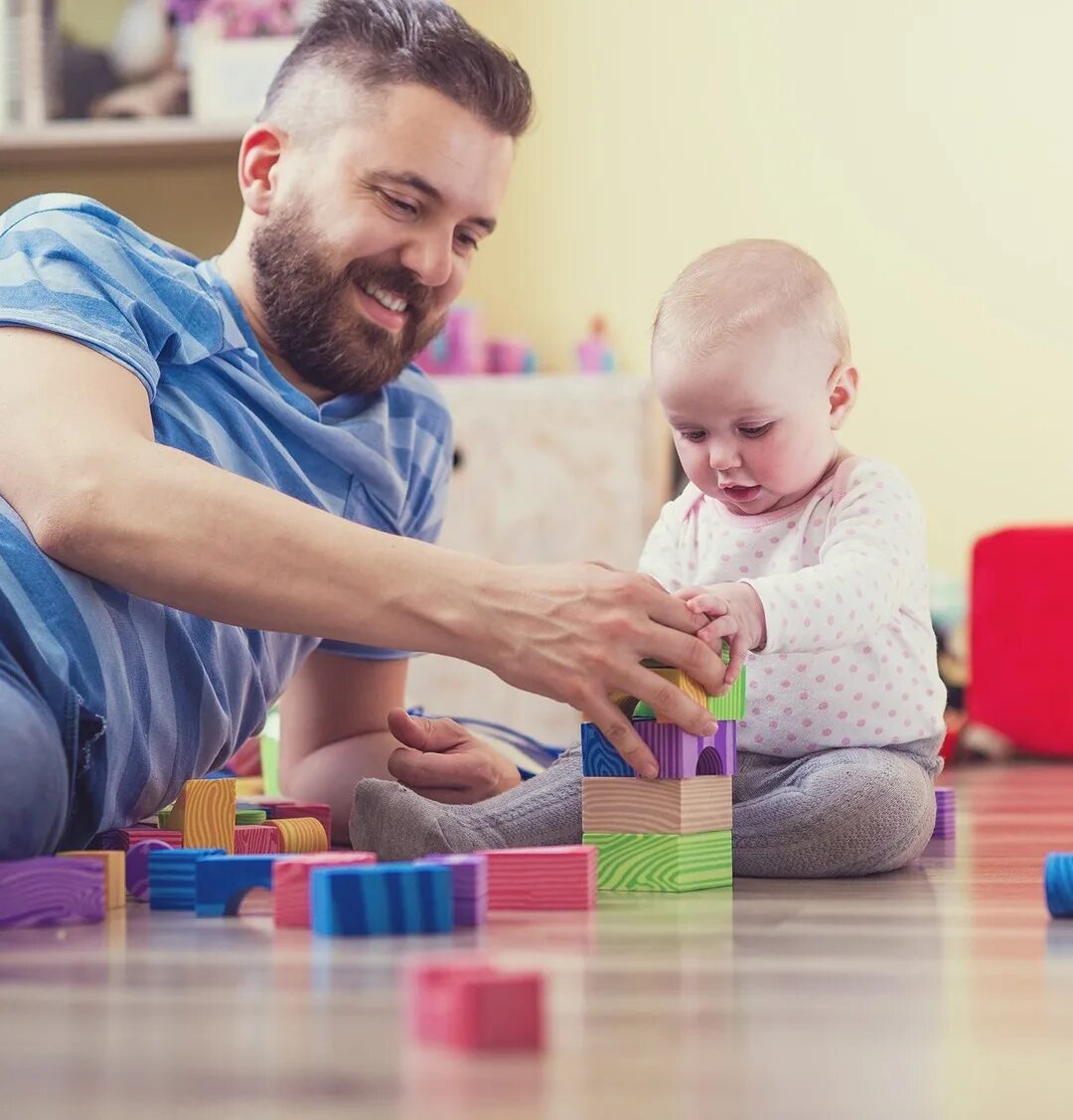 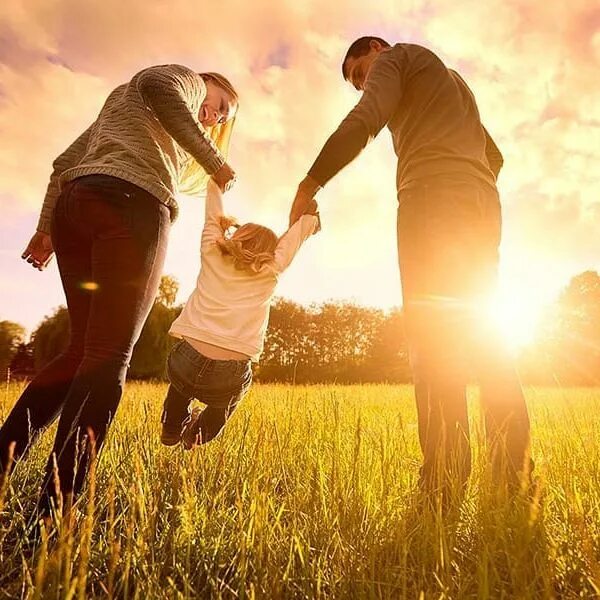 День семьи 
(15 мая)
День матери 
(14 октября)
День отца 
(21 октября)
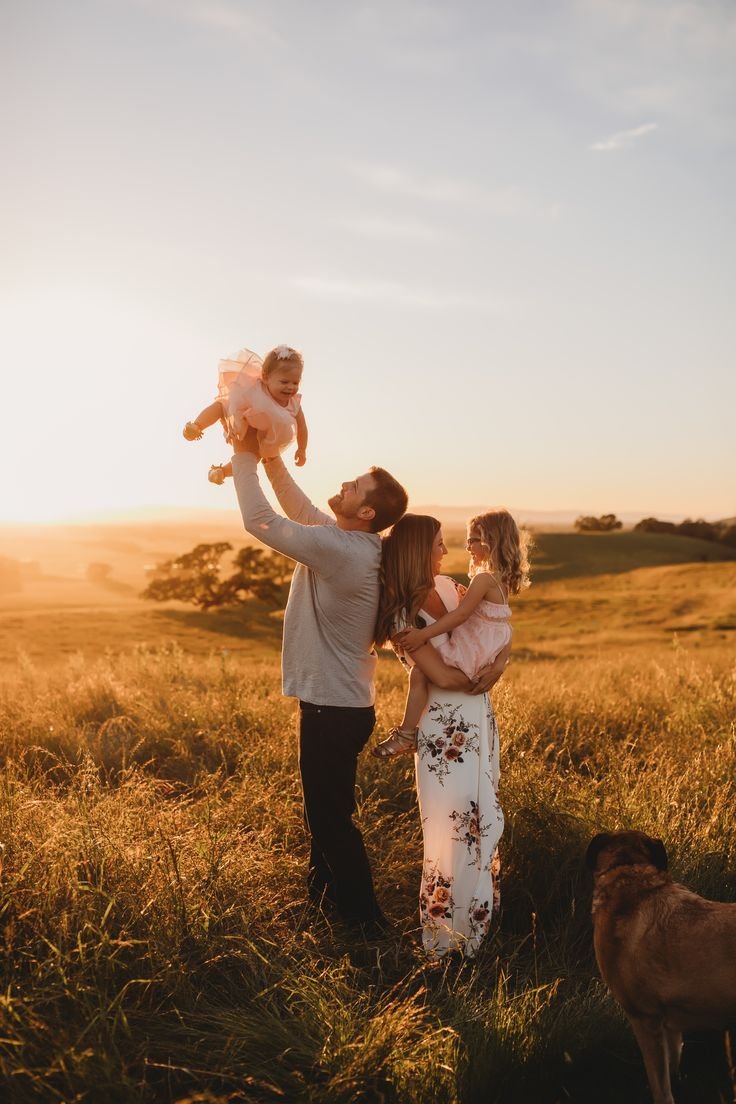 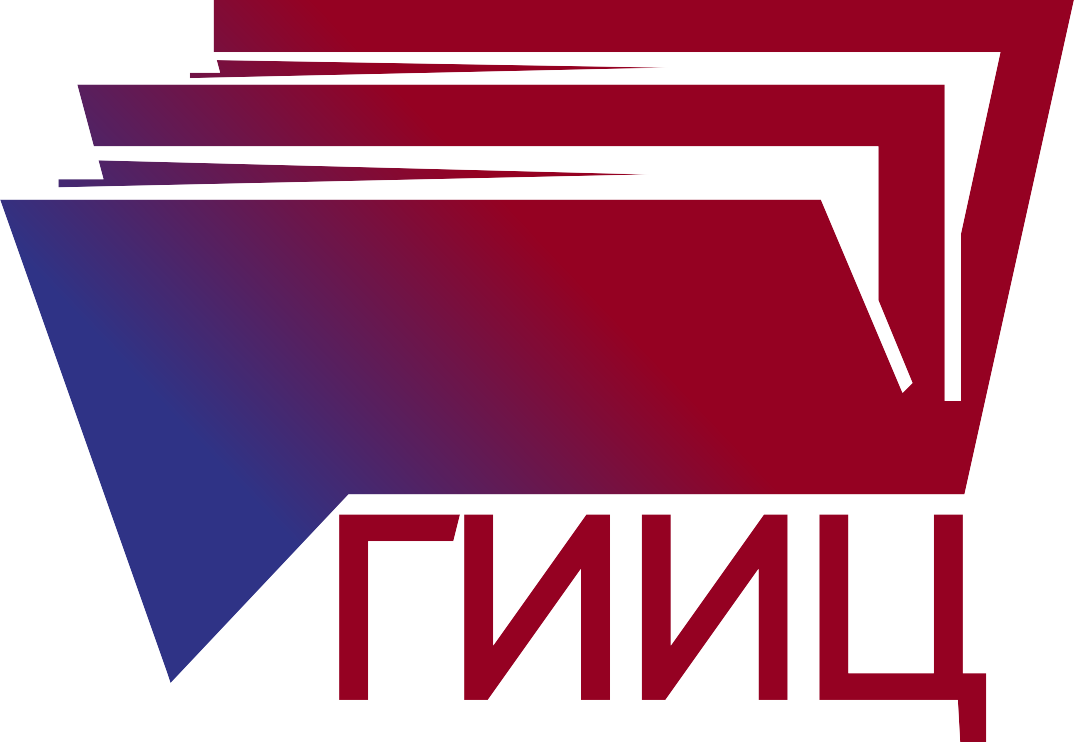 В нашей стране семья всегда была и будет хранителем духовных              и моральных ценностей, нравственных идеалов всего общества.
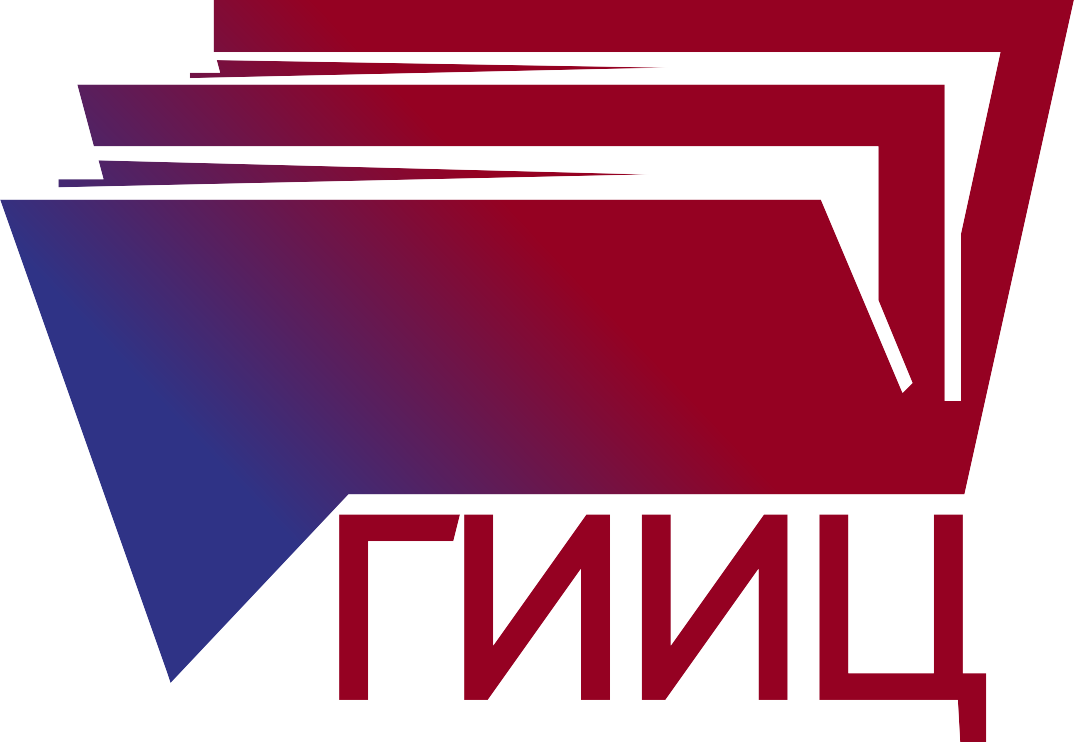 В Республике Беларусь функционируют:
 
15 республиканских научно-практических центров; 
540 больничных организаций, 
921 амбулаторно-поликлиническая организация; 
146 организаций санитарно-эпидемиологической службы; 
1 875 государственных аптек;
66 диспансеров, оказывающих медицинскую помощь в амбулаторных и стационарных условиях.
В 2022 году введены в строй 29 объектов здравоохранения, в 2023 году планируется к вводу                 еще 37 объектов.
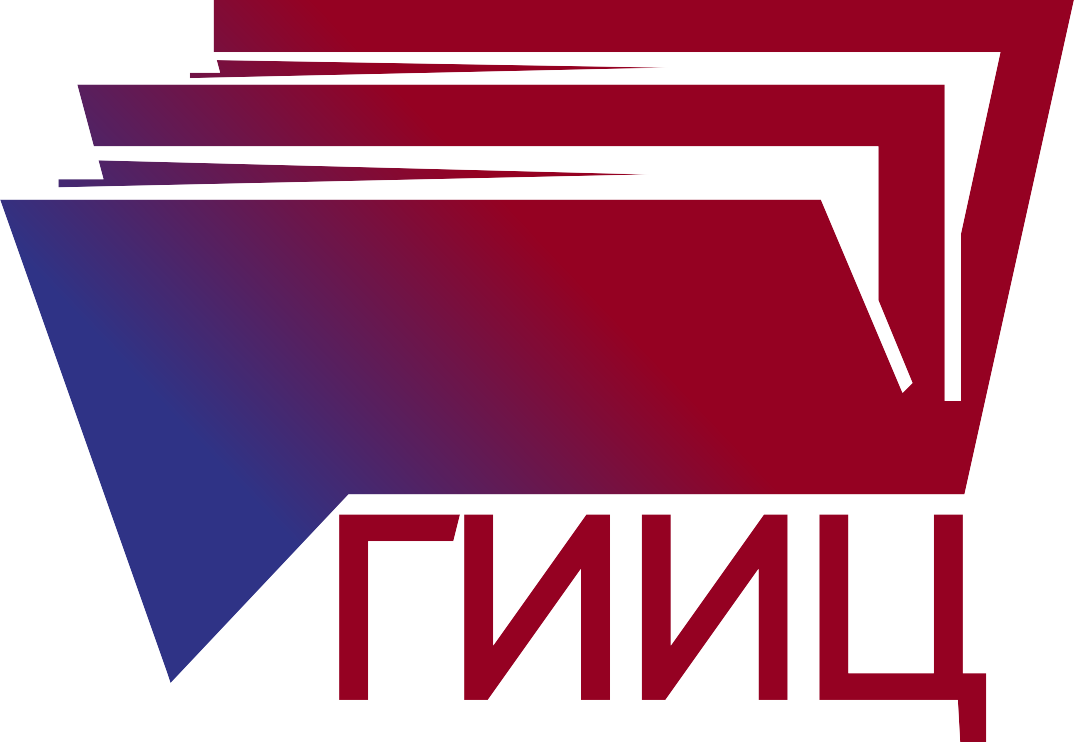 ДОСТИЖЕНИЯ ЗДРАВООХРАНЕНИЯ СТРАНЫ: 

100 %-я доступность первичной, скорой медицинской помощи;
развитие высокотехнологичной медицинской помощи;
практикоориентированное образование;
законодательно закрепленный приоритет оказания медицинской помощи матерям                      и детям, разноуровневая система ее оказания.
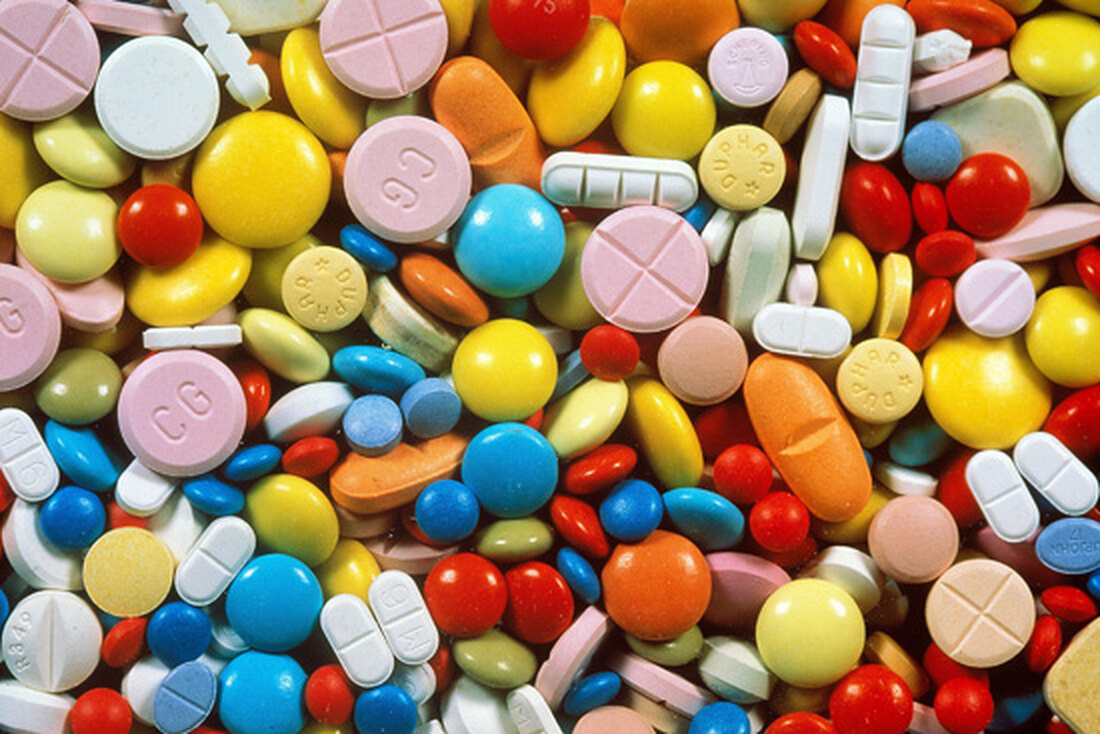 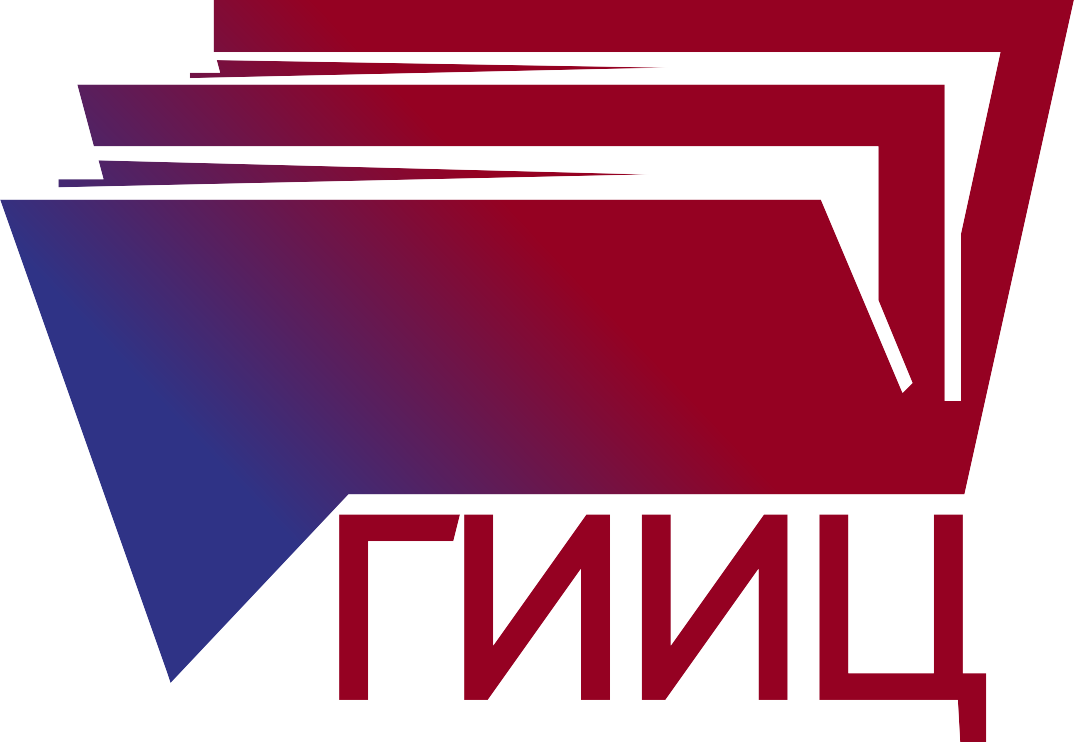 Все лекарственные препараты, реализуемые                      на территории страны, проходят испытания              на безопасность, эффективность                     и качество.
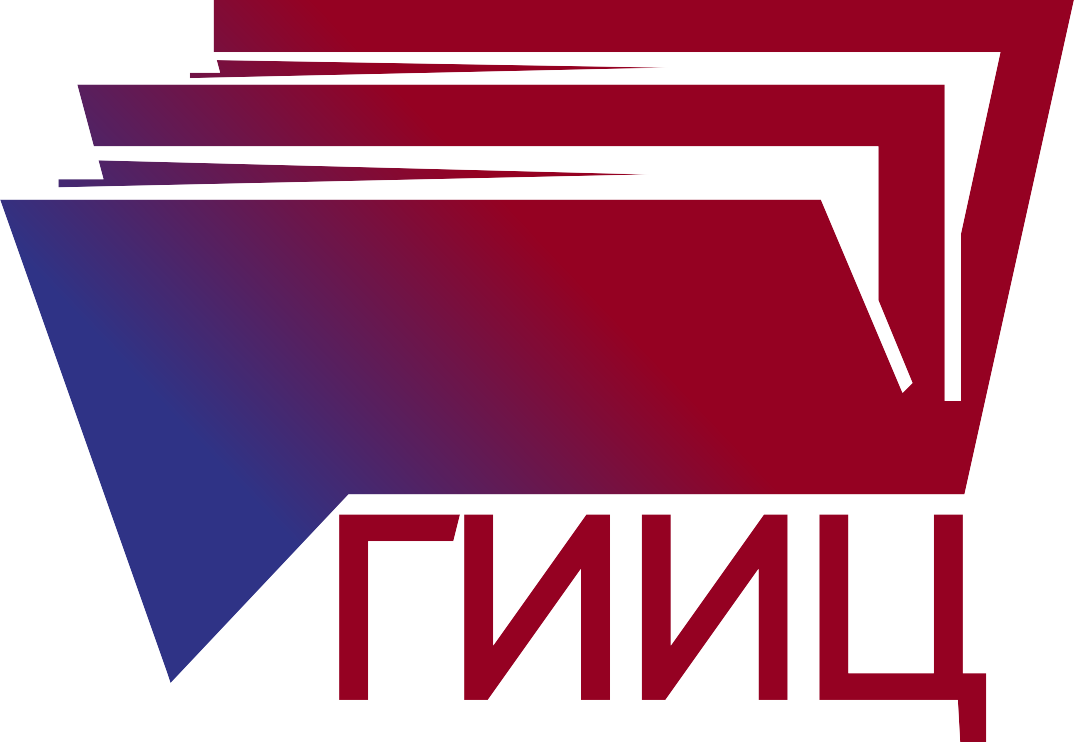 Среди препаратов, выпускаемых отечественными производителями

7 являются оригинальными разработками (Эноксапарин-Белмед, Иммуноглобулин человека антирезус анти-D, Иммунофарм, Эфлейра, Алюфер, Фортека,                                вакцина Гам-КОВИД-Вак) 

и 3 – биоаналогами 
(Адалимаб, Ринсулин НПХ, Ринсулин Р).
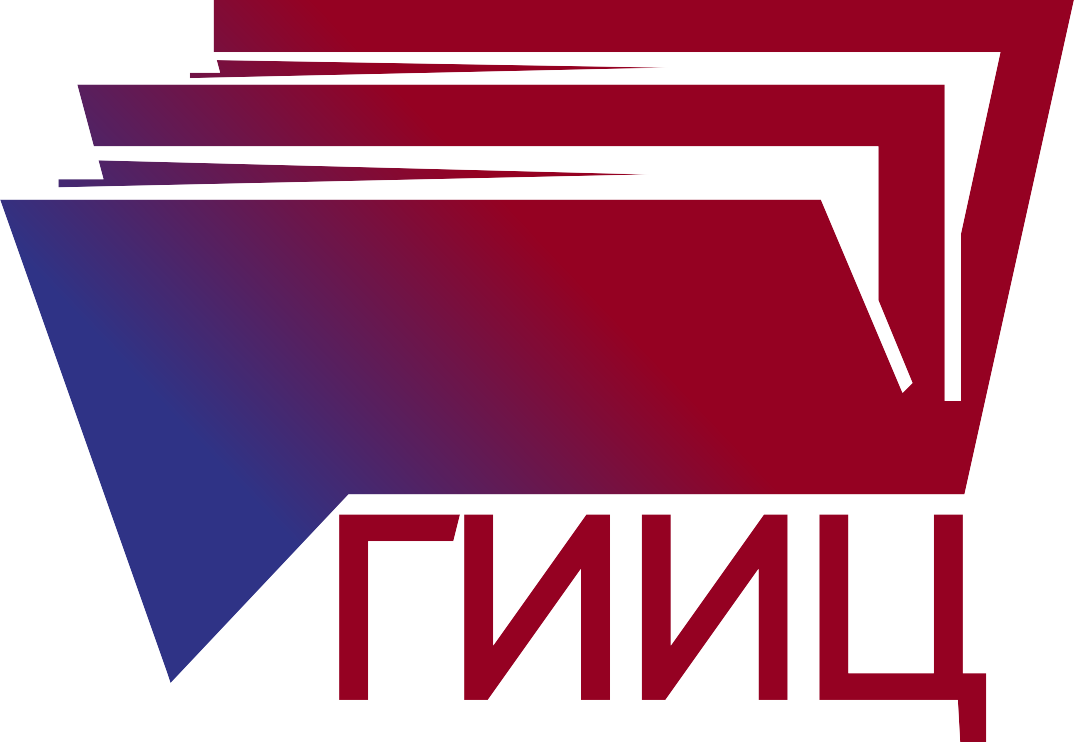 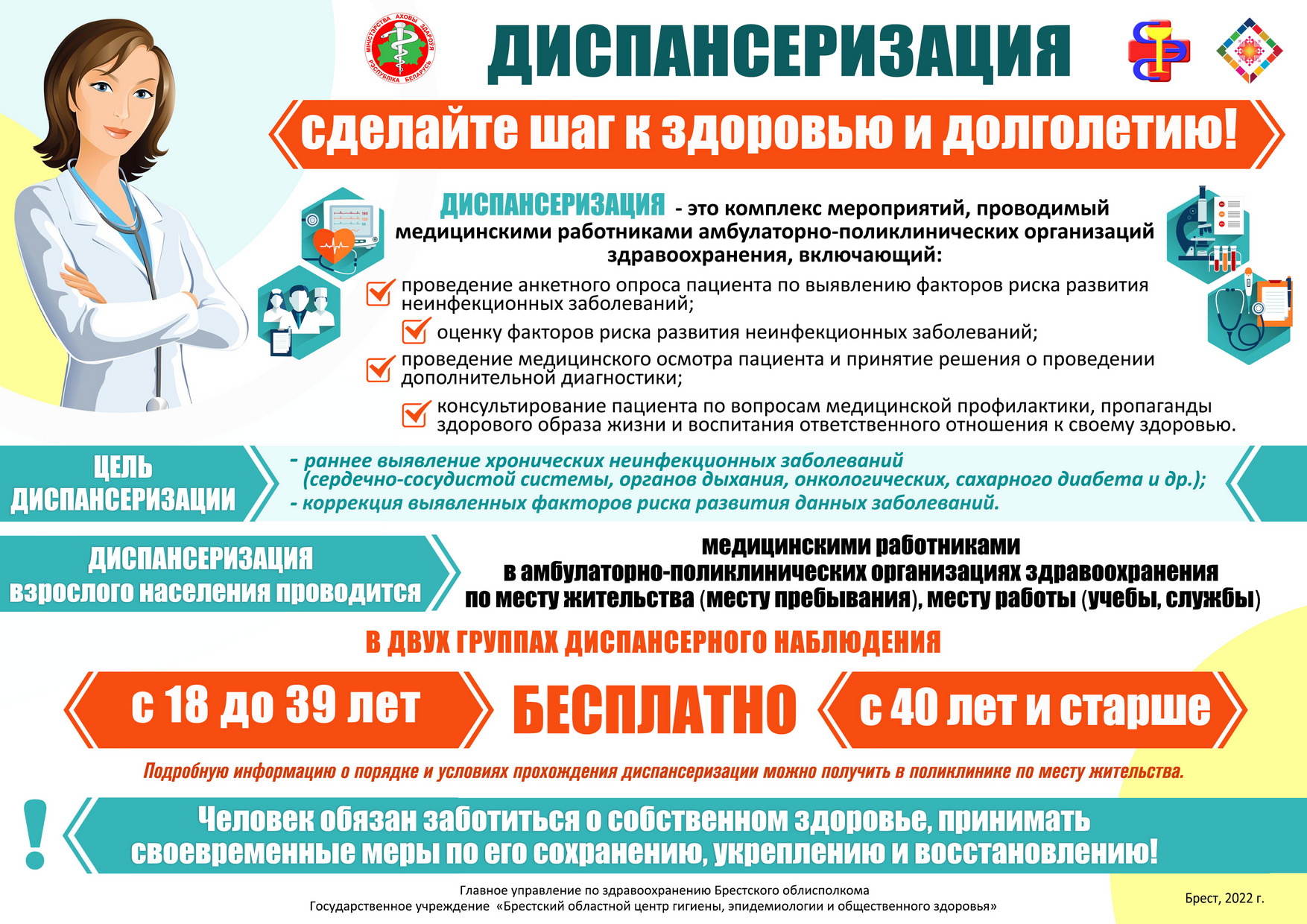 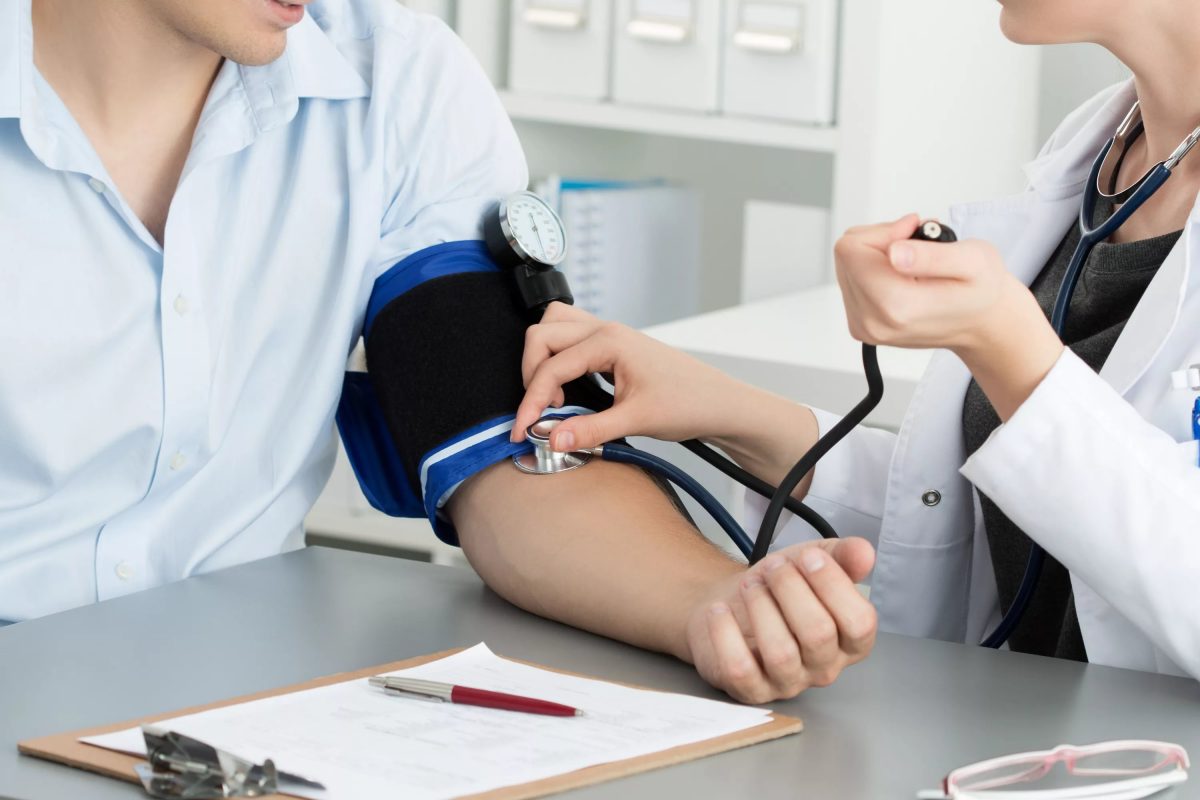 В 2022 году пересмотрены подходы к проведению диспансеризации населения.
Медицинская профилактика – ключевой элемент сохранения и укрепления здоровья населения.
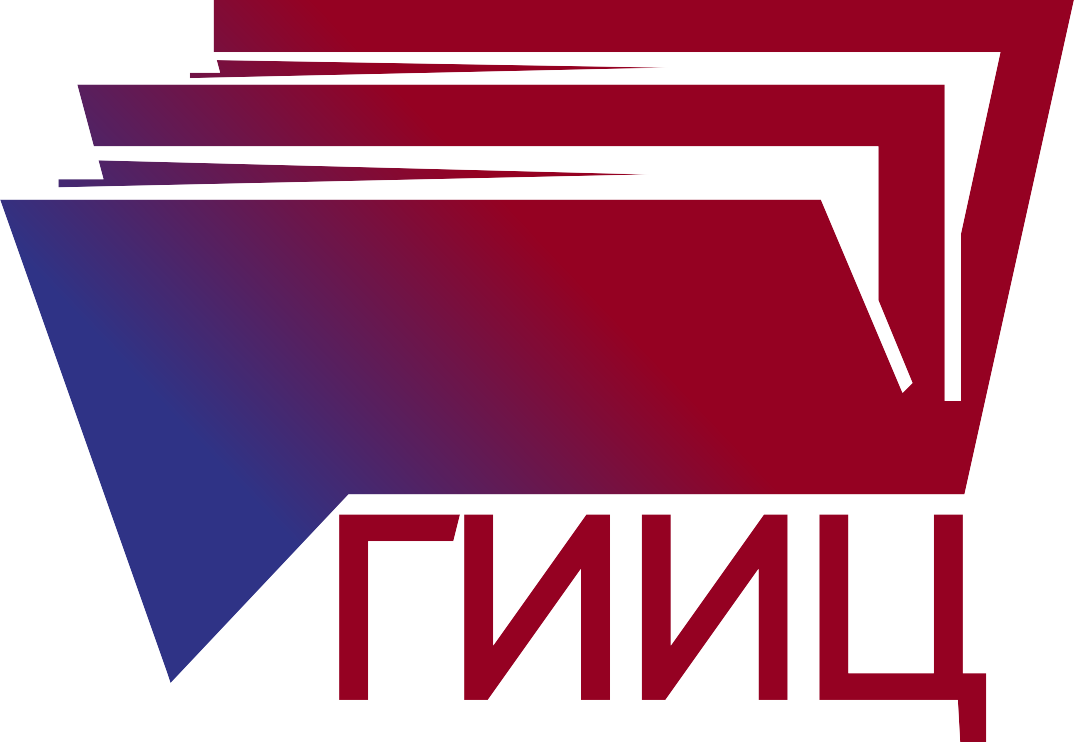 Для обеспечения 
физкультурно-оздоровительной работы 
с населением по месту жительства 
в республике функционирует:

144 городских, районных физкультурно-оздоровительных, спортивных центра, физкультурно-спортивных клуба, в которых создано более 2,7 тыс. спортивных групп                 и секций.
СПЕЦИАЛЬНЫЙ
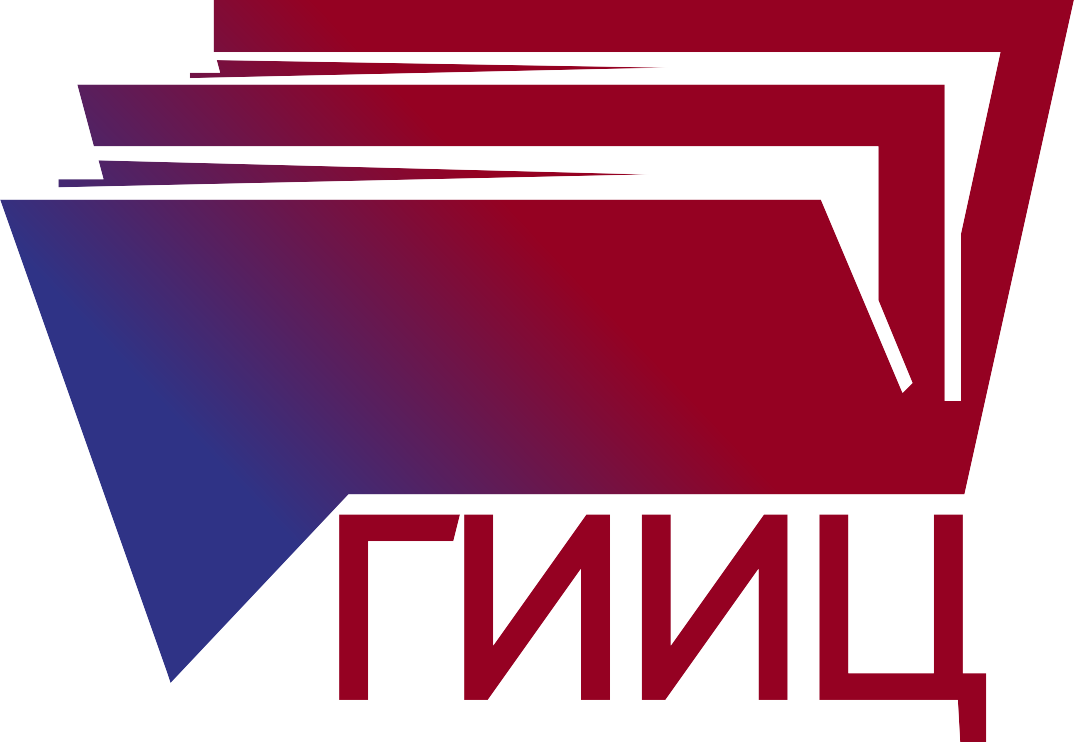 В Республике Беларусь образование обеспечивается на всех уровнях:
ДОПОЛНИТЕЛЬНЫЙ
ОСНОВНОЙ
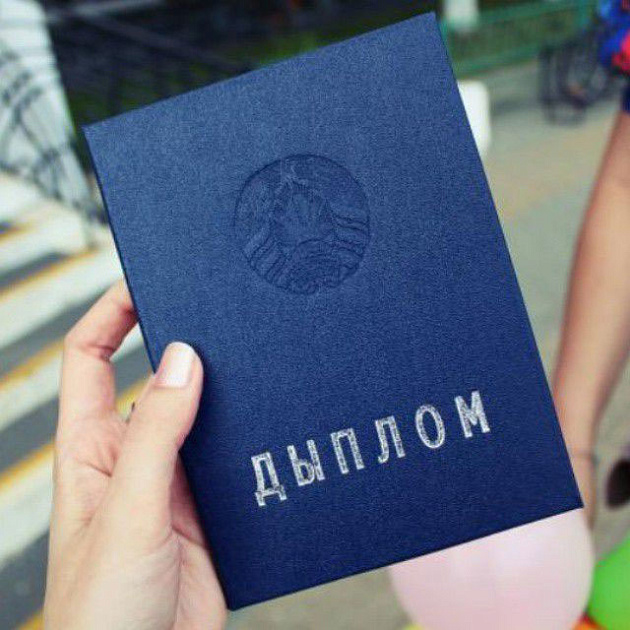 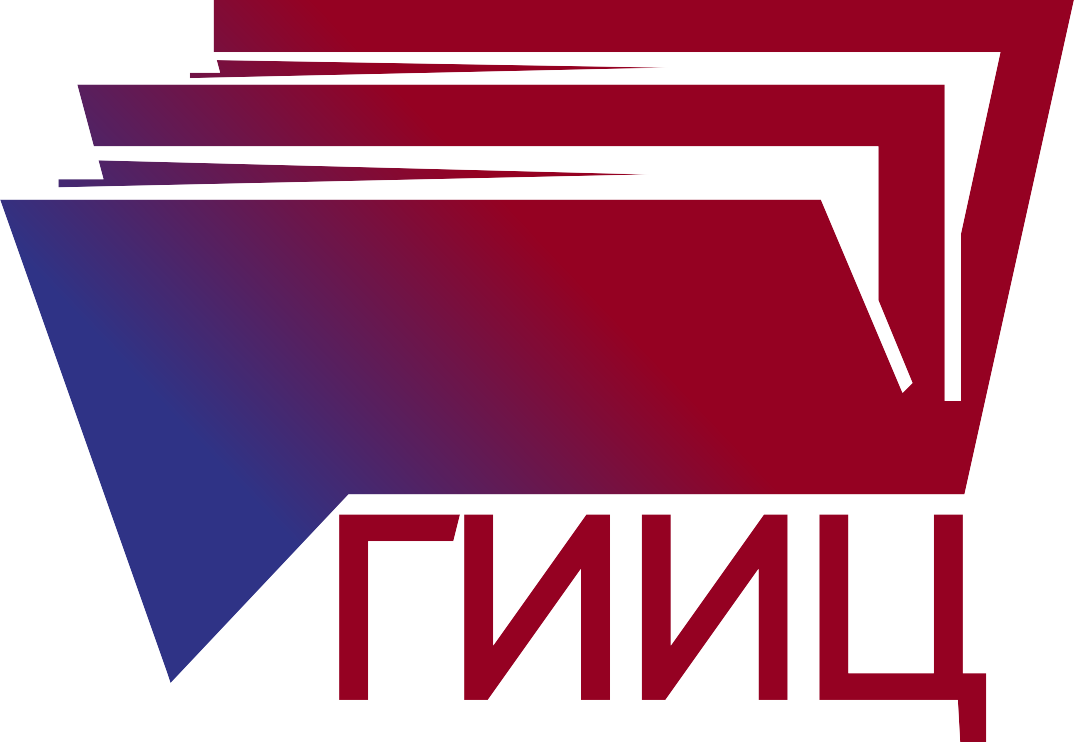 Уровень грамотности взрослого населения составляет 99,7 %, охват базовым, 
общим средним 
и профессиональным образованием занятого населения – 98 %.
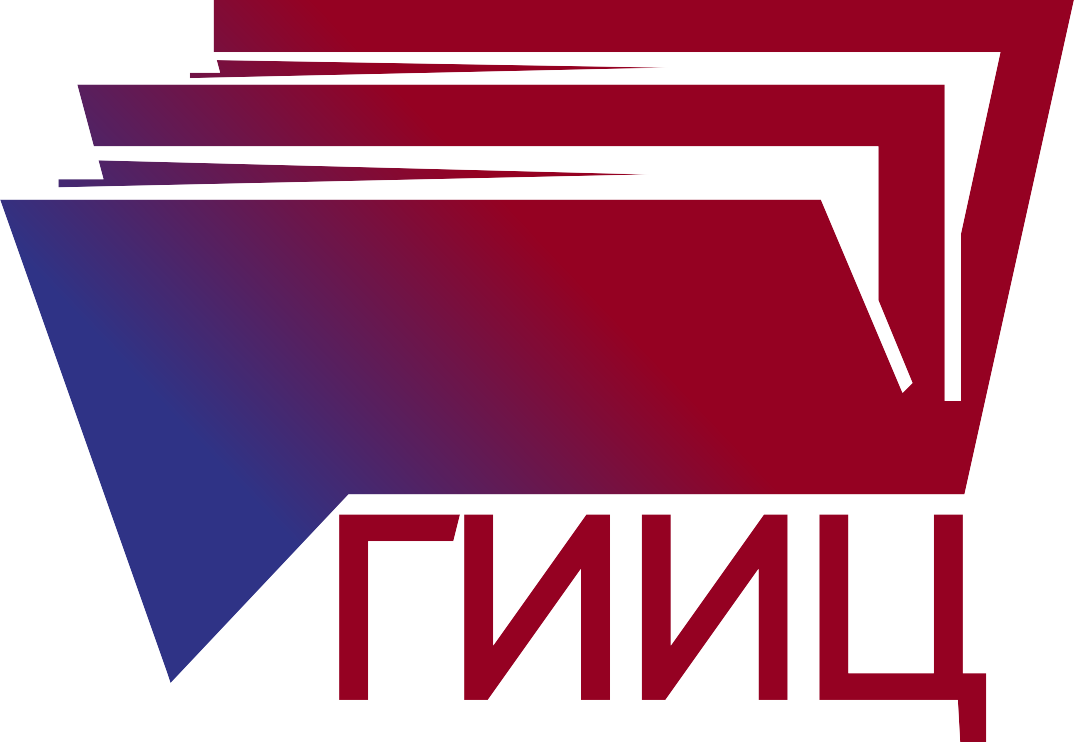 Важнейший элемент системы государственной поддержки интеллектуального будущего нашей страны – специальные фонды Президента Республики Беларусь по поддержке талантливой молодежи, социальной поддержке одаренных учащихся и студентов.
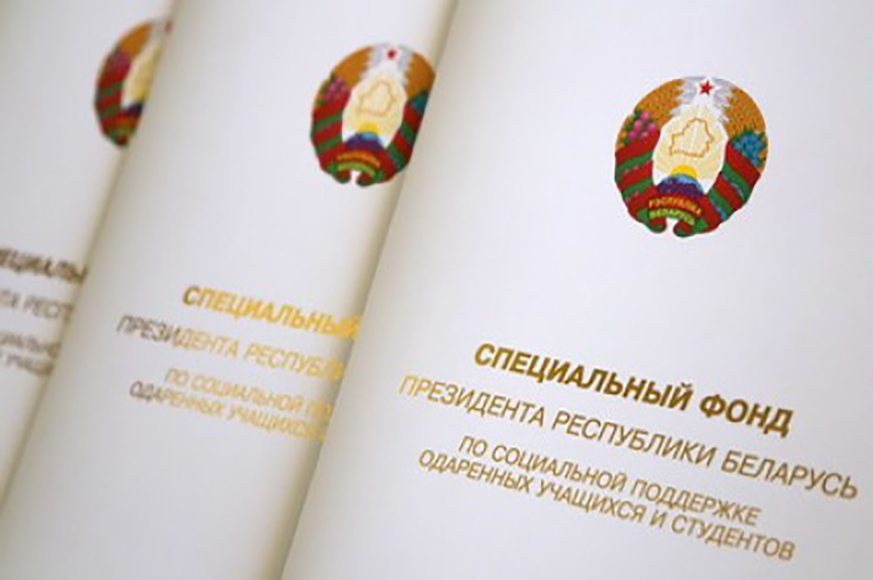 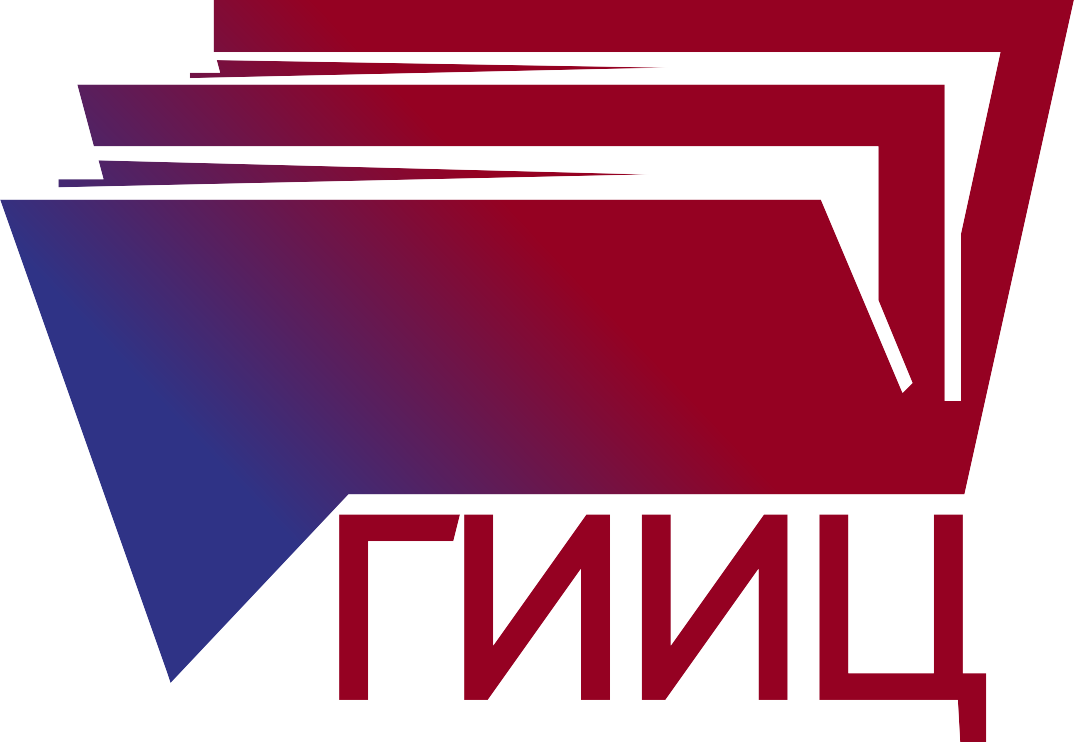 У белорусов честность, 
порядочность и доброта 
никогда не уживутся с жаждой наживы, алчностью и озлобленностью.
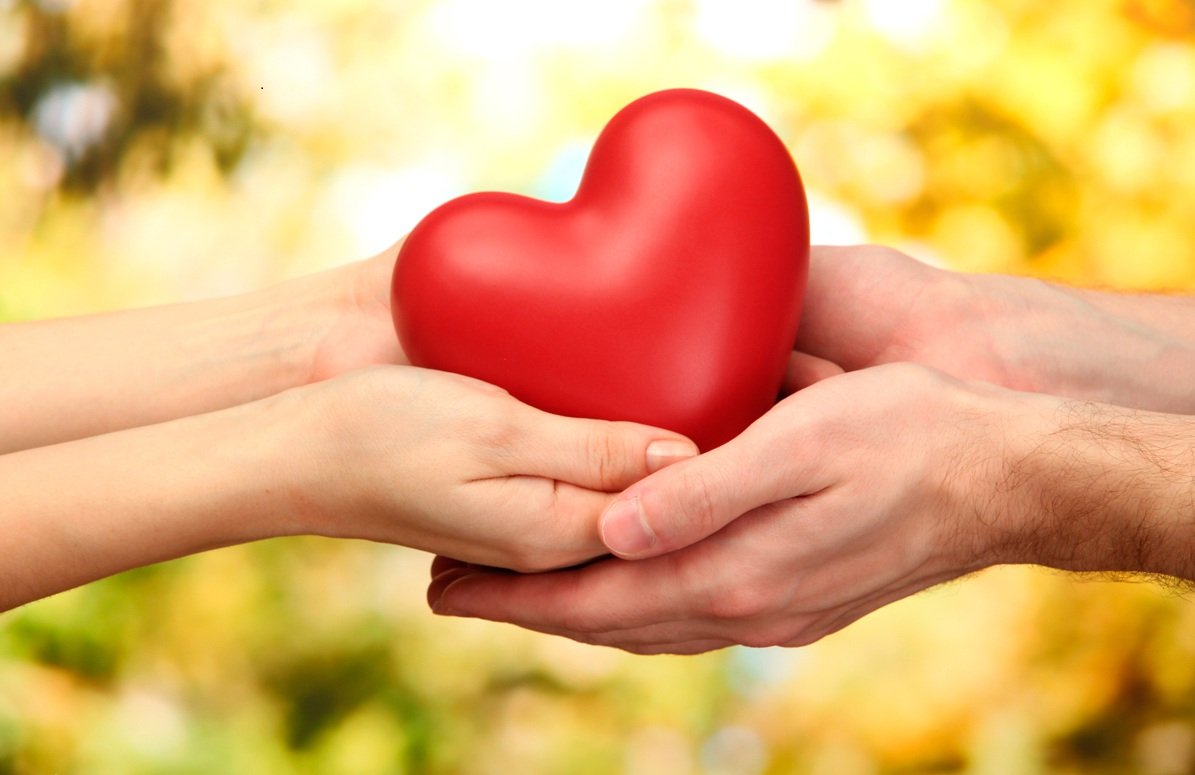 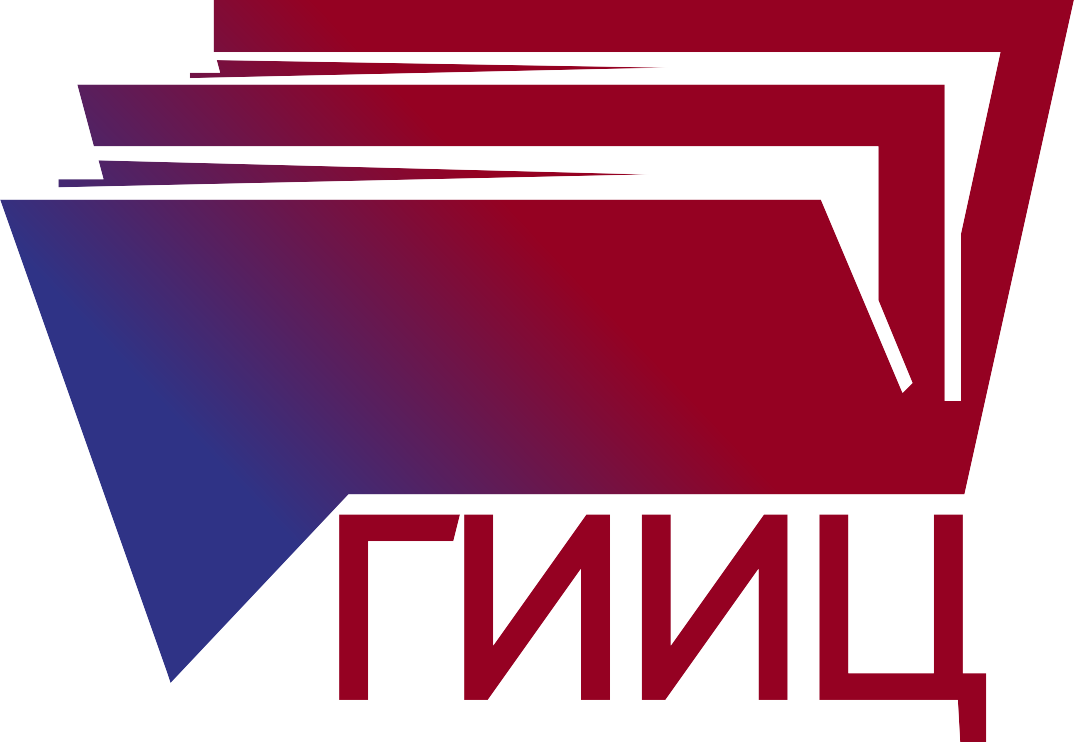 «Школа – это храм, и в этом весь сакральный смысл образовательного процесса», «должен быть железный порядок и дисциплина как в организации образовательного процесса, так и в материальном плане… Школа закладывает фундамент будущего не просто гражданина – человека».

Глава государства А.Г. Лукашенко 
на состоявшихся 
18 августа и 21 сентября 2023 г. совещаниях.
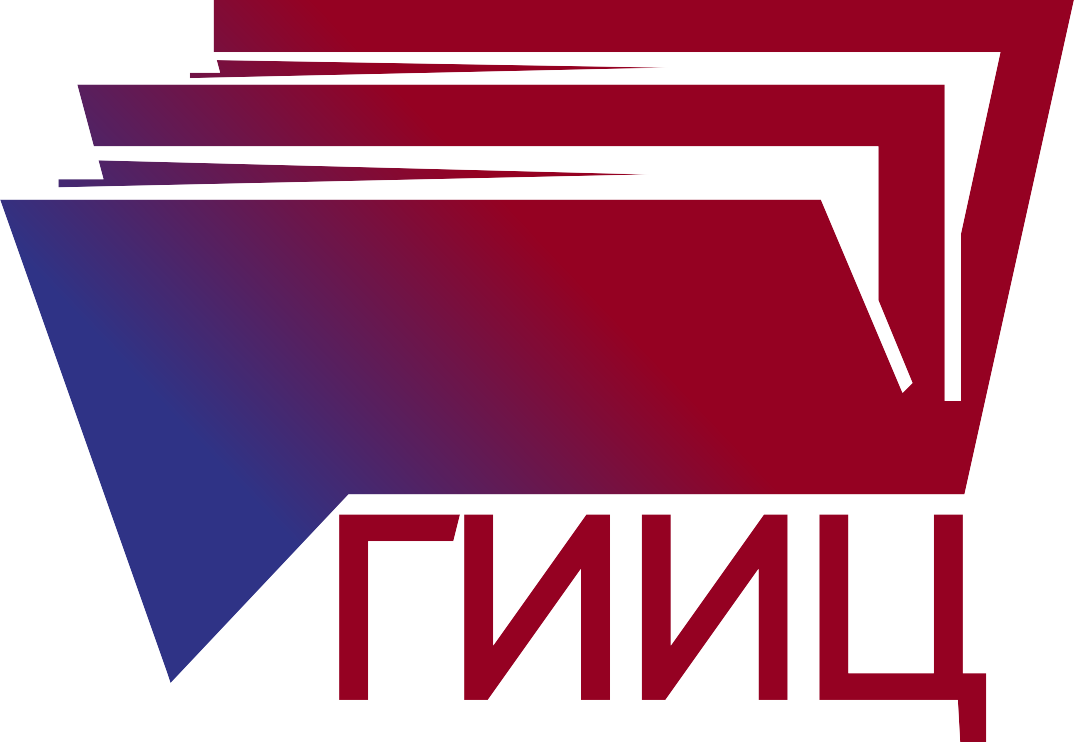 «Защита законных прав и интересов наших людей – это главное. Мы мало внимания обращаем 
в последнее время на эту проблему… Пусть 
это по сравнению с другими государствами, 
даже самыми демократичными в мире, капля в море. Но, тем не менее, об этом нельзя забывать».

Глава государства А.Г. Лукашенко 
на совещании об общественно-политической обстановке и состоянии преступности в стране 
24 января 2023 г.
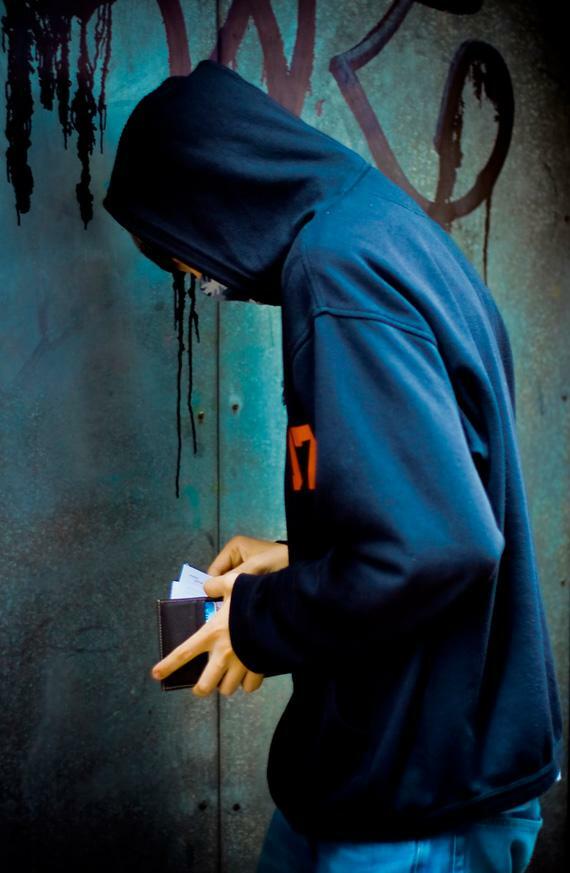 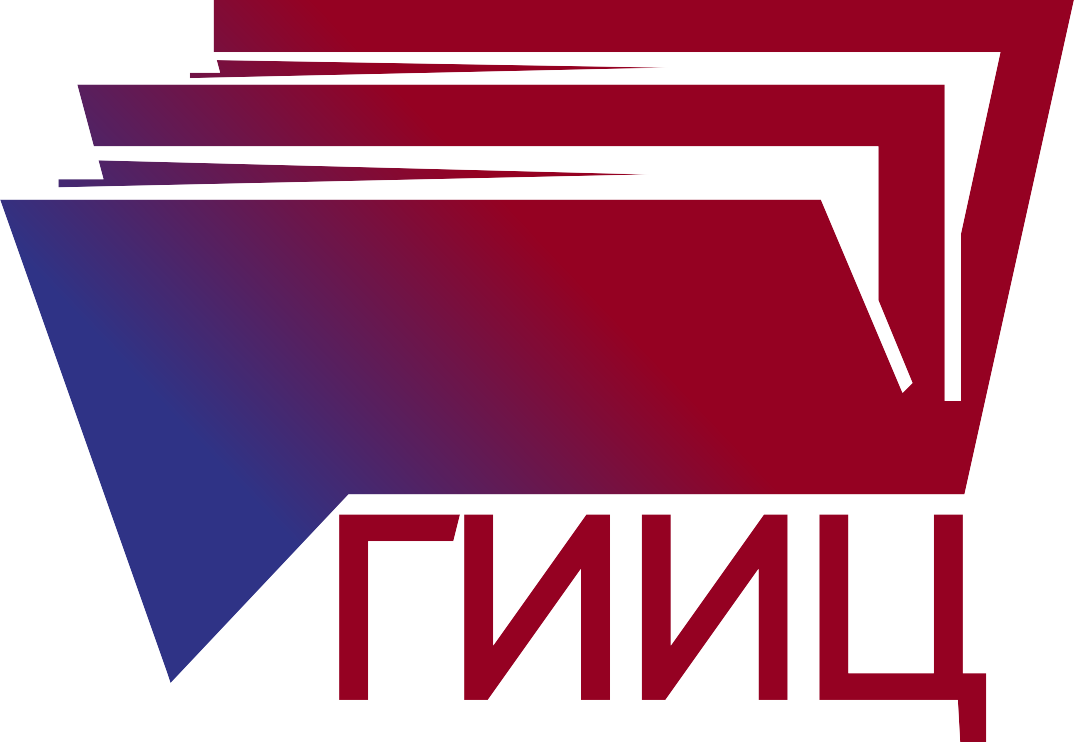 По итогам первого полугодия 2023 г. оперативная обстановка в подростковой среде характеризуется поступательным снижением числа совершенных преступлений.
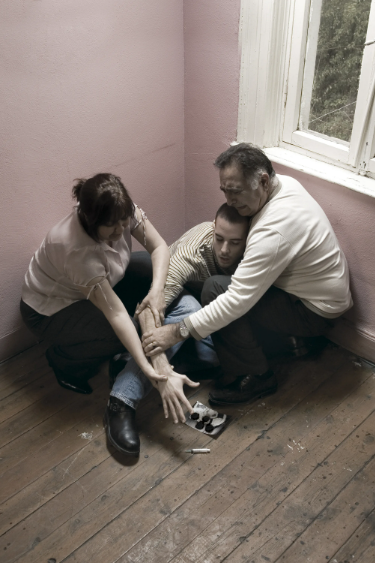 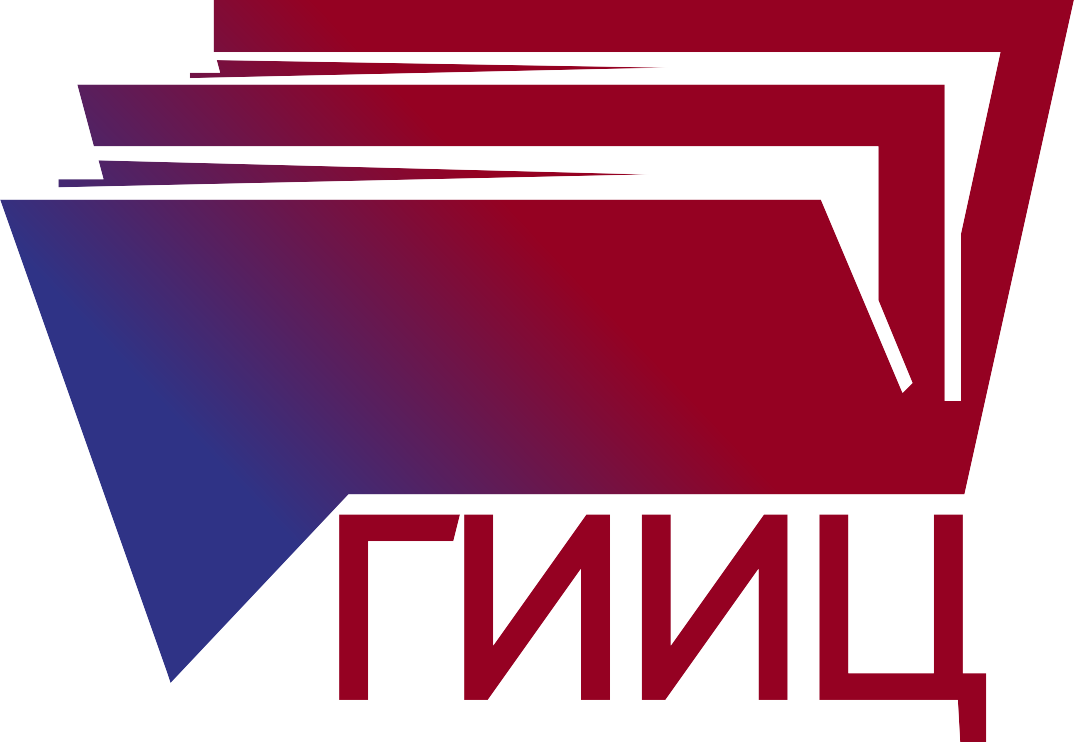 Особой угрозой социальной, политической, демографической, экономической, внутренней безопасности любого современного государства являются наркомания 
и незаконный оборот наркотиков.
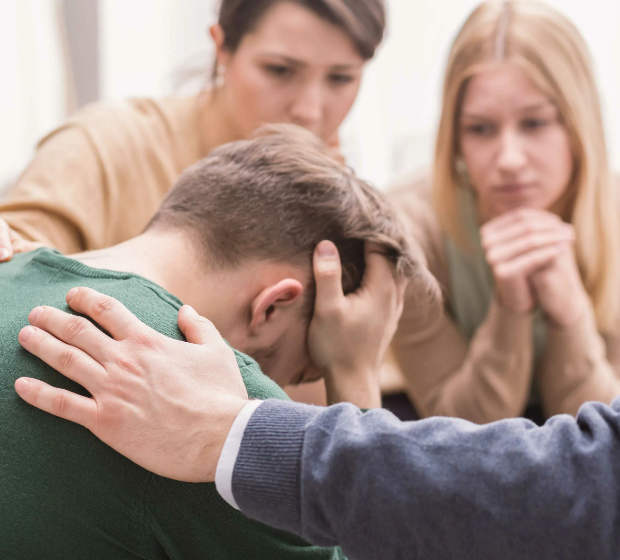 Органами внутренних дел совместно 
с заинтересованными проводится работа 
по вовлечению лиц, страдающих алкоголизмом, наркоманией, токсикоманией 
и зависимостью от других психоактивных веществ, 
в общественную жизнь.
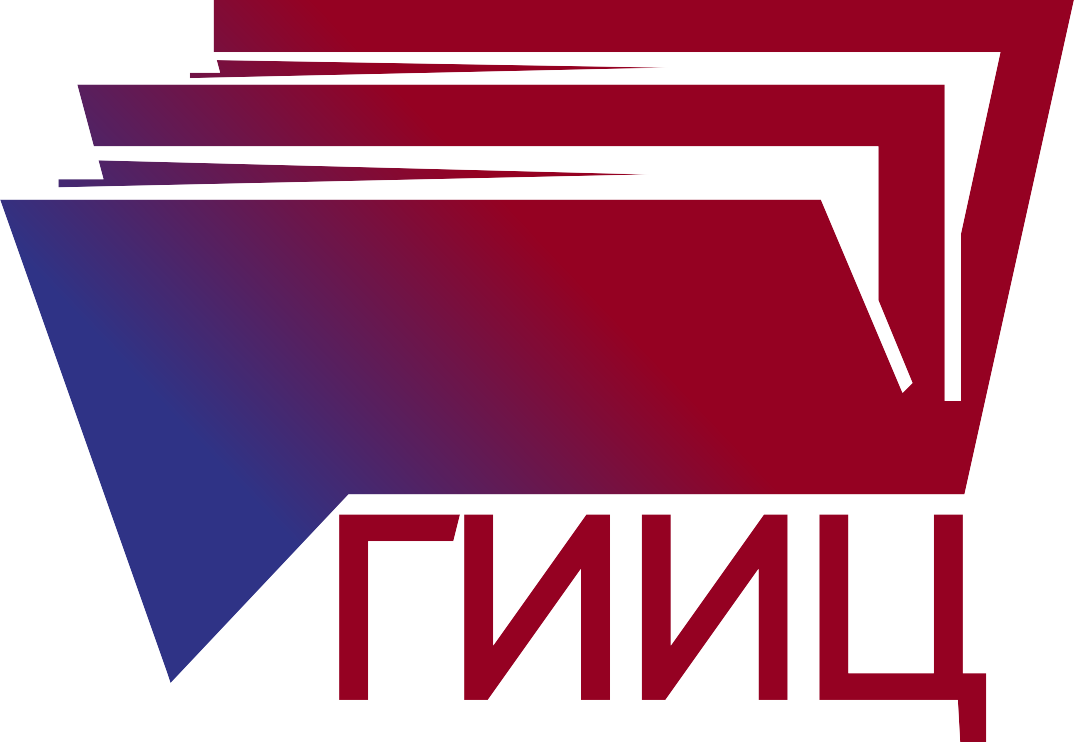 «Самый эффективный барьер на пути распространения наркотиков – это их тотальное непринятие обществом. Не будет спроса, не будет и предложений. Нам этого нужно добиваться».

Глава государства А.Г. Лукашенко 
29 октября 2019 г. 
на состоявшемся на совещании по вопросам противодействия распространению наркотиков 
и профилактике наркомании.
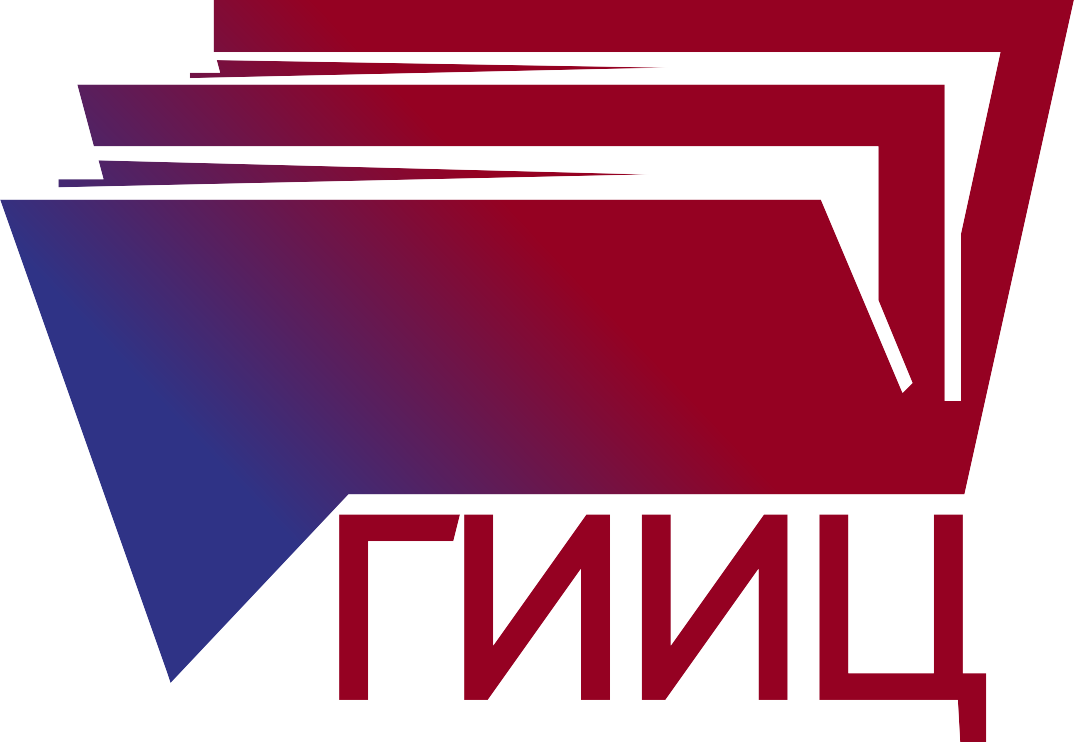 Одним из основных 
национальных интересов 
в социальной сфере 
является минимизация уровня коррупции.
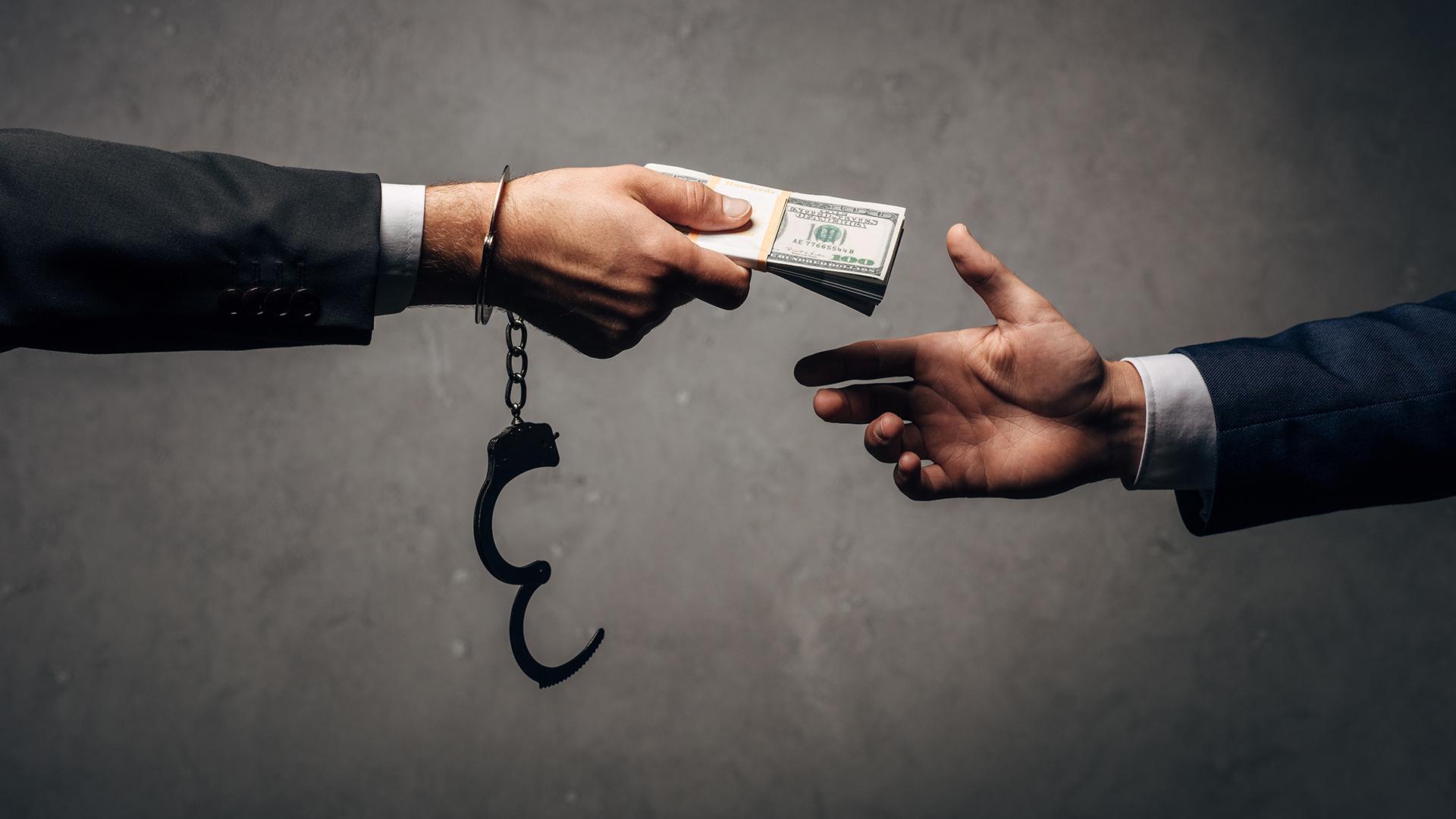 На протяжении последних лет в Республике Беларусь (как и во всем мире) наблюдался рост количества регистрируемых преступлений, совершаемых 
с использованием информационно-коммуникационных технологий.
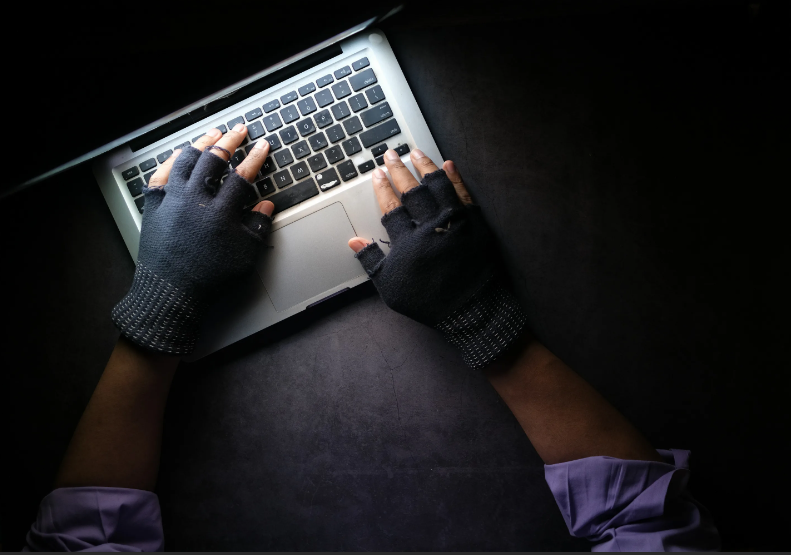 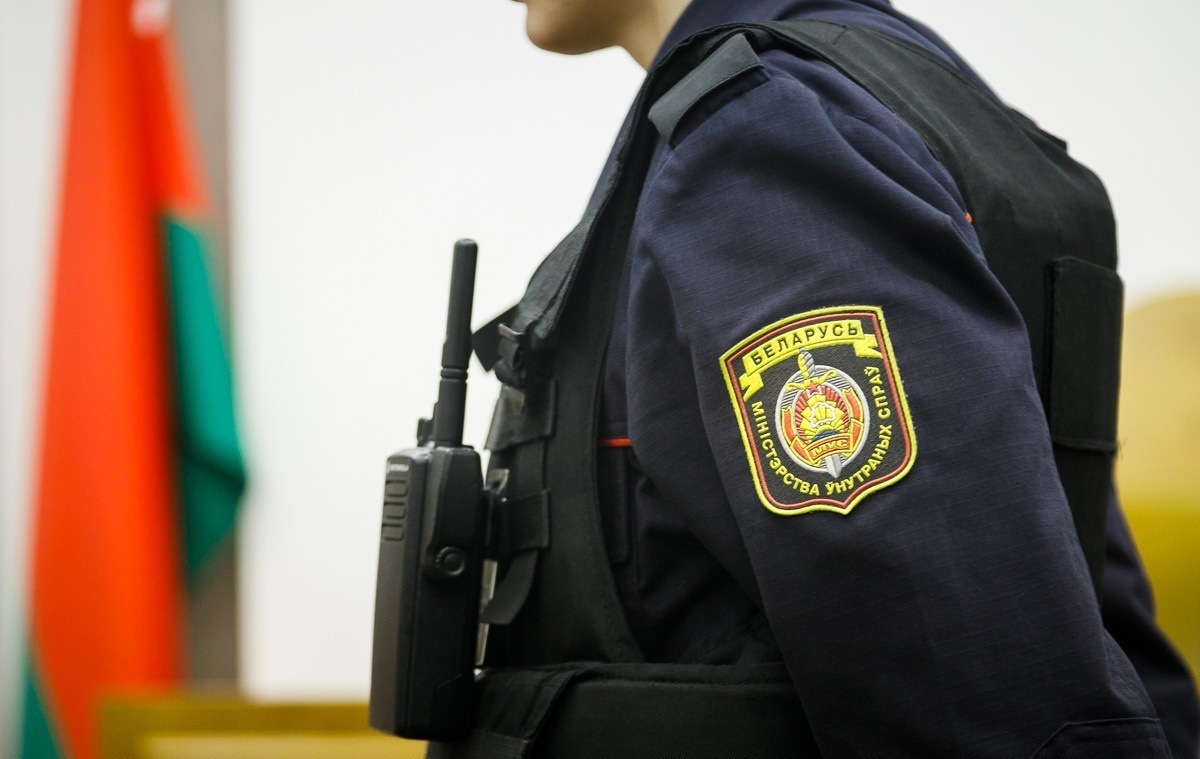 Оперативная обстановка, складывающая 
в Республике Беларусь, остается стабильной, 
а применяемая стратегия выявления криминогенных рисков и угроз общественной безопасности соответствует современным реалиям.
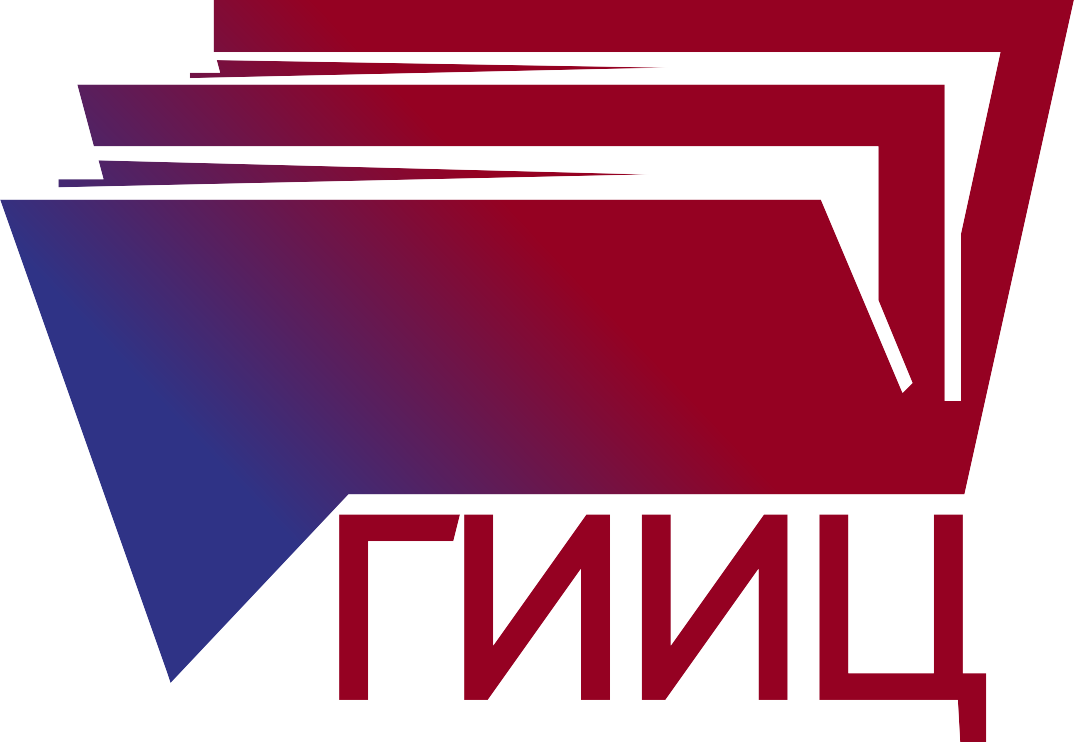 «Беларусь является примером отсутствия пропасти между богатыми и бедными, примером социальной защищенности всех граждан, примером здорового общества и традиционных ценностей».

Глава государства А.Г. Лукашенко 
30 июня 2023 г. 
на торжественном собрании в честь 
Дня Независимости.
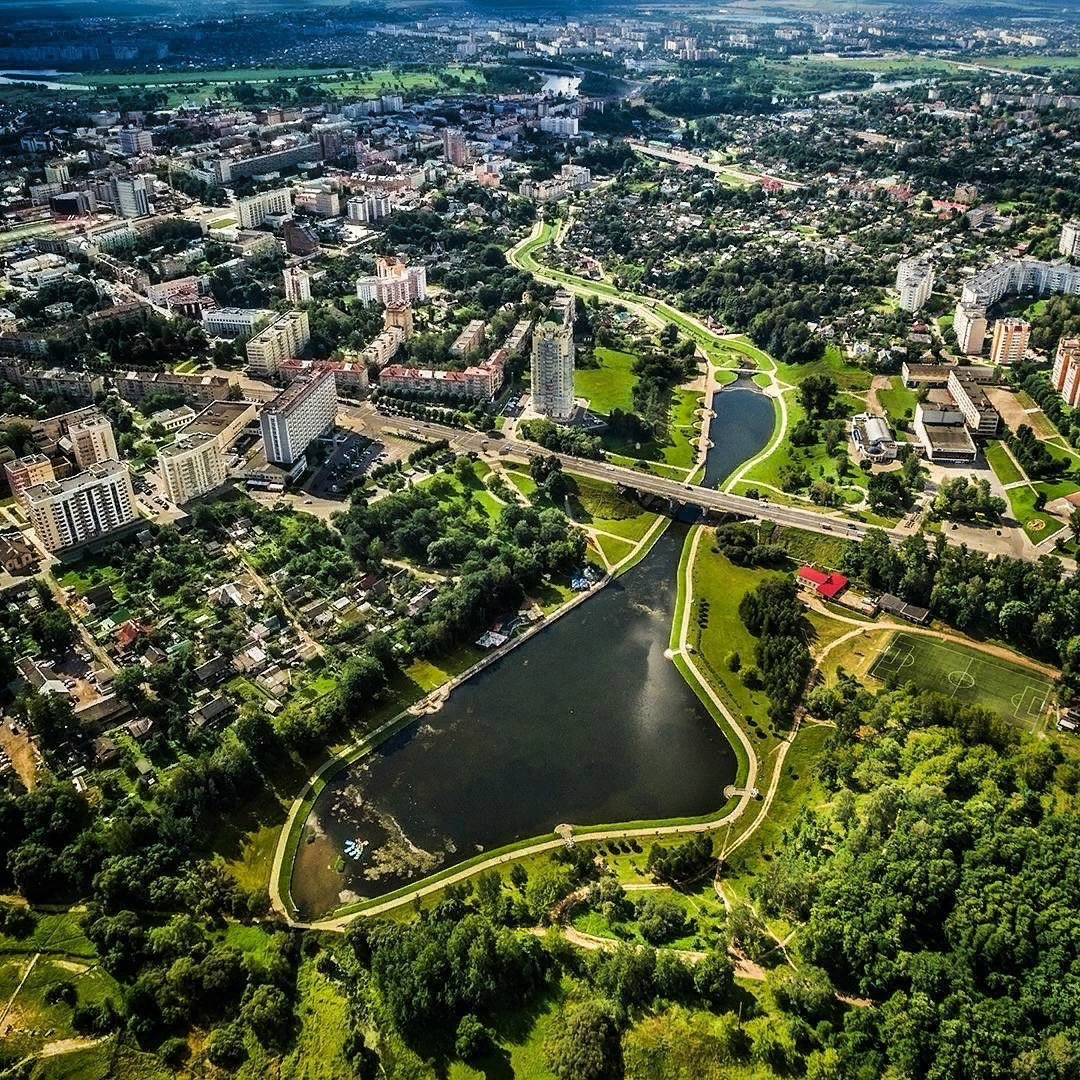 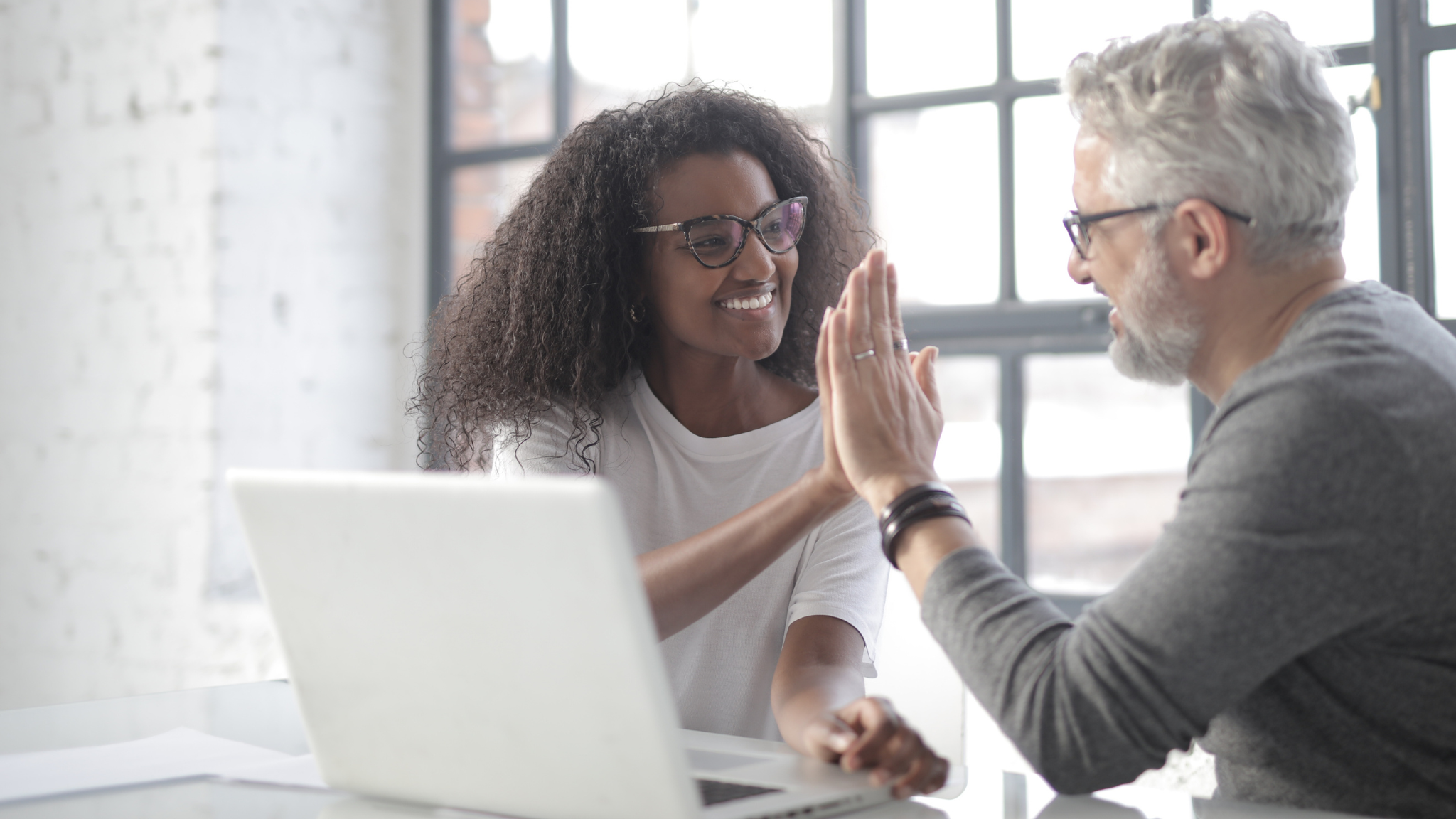 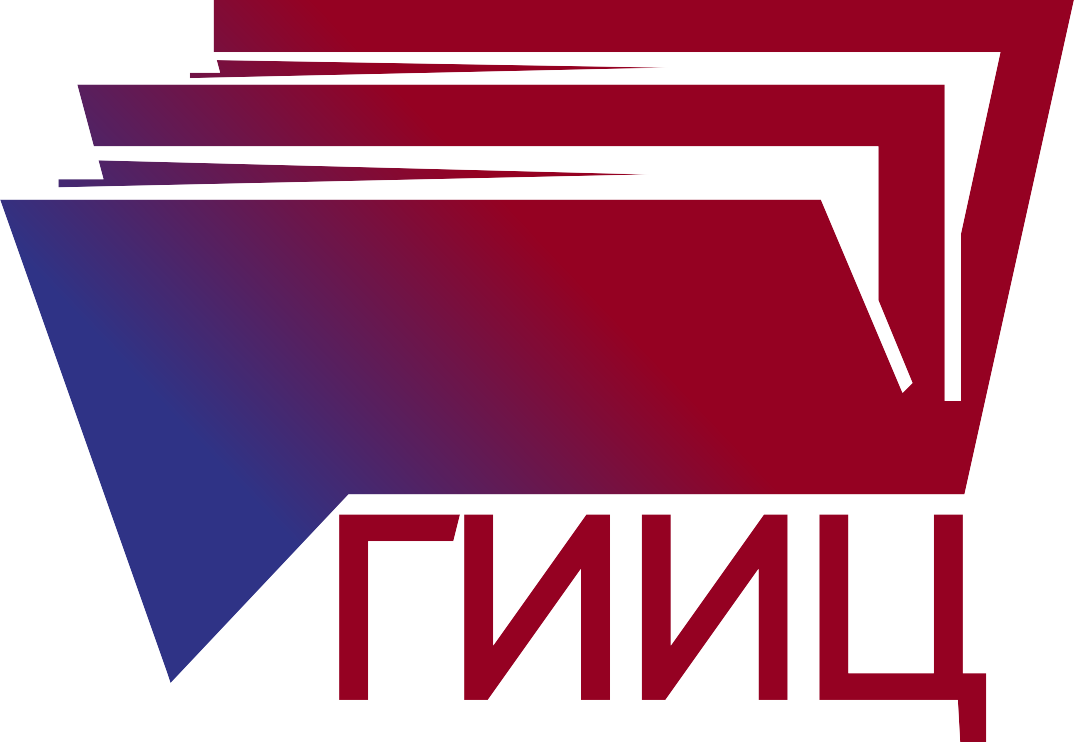 СОЦИАЛЬНАЯ БЕЗОПАСНОСТЬ:
ОСНОВНЫЕ ПРИНЦИПЫ И ПРИОРИТЕТЫ